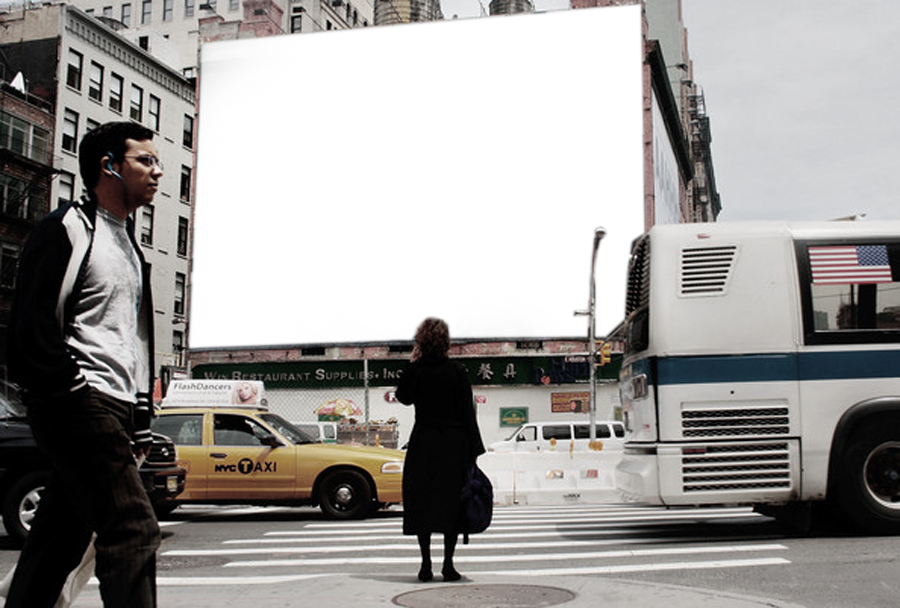 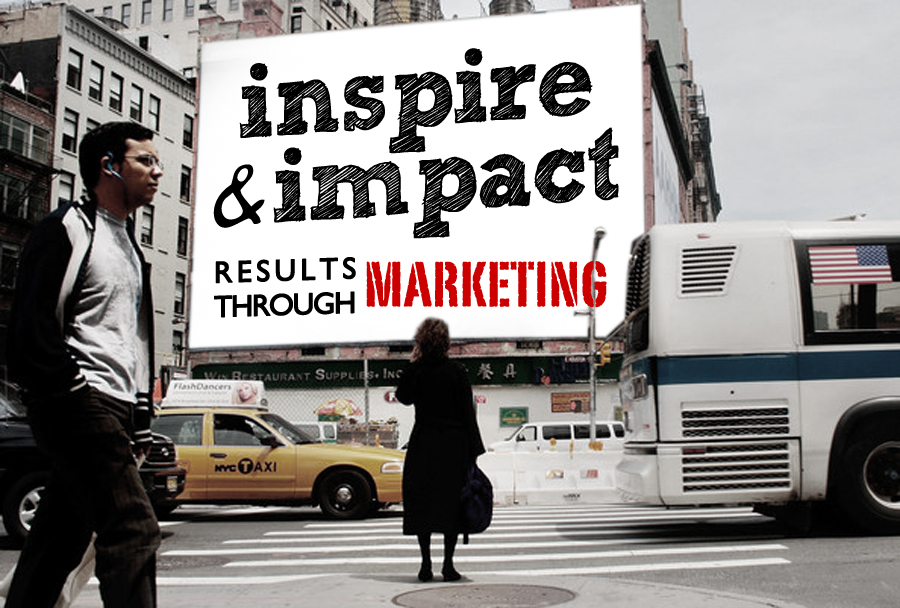 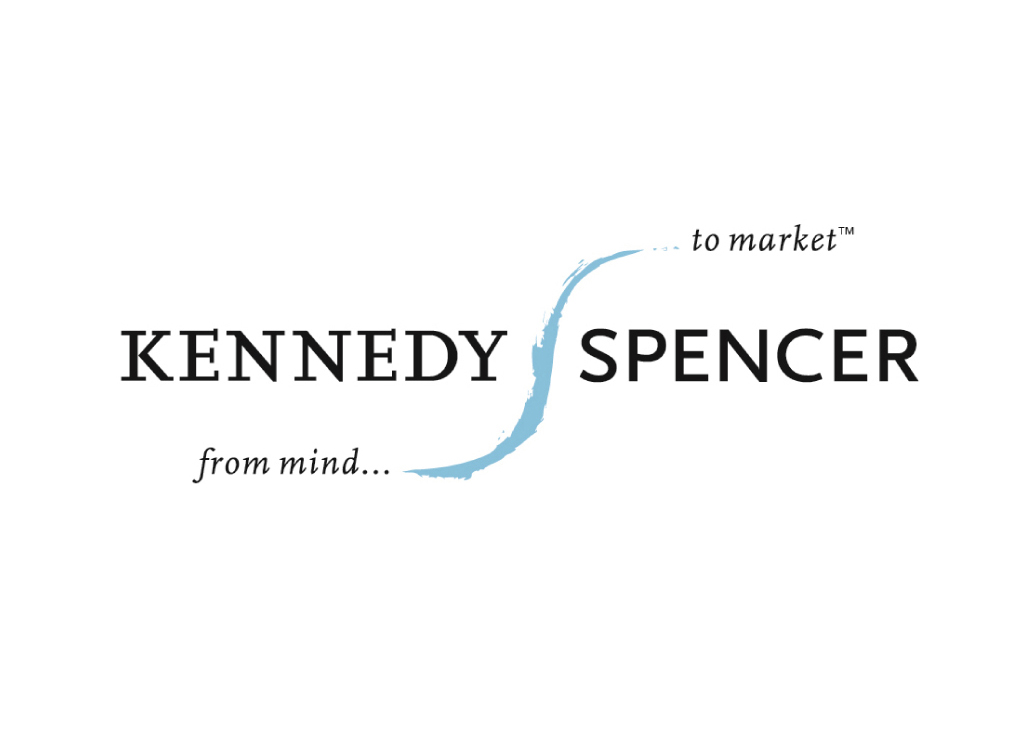 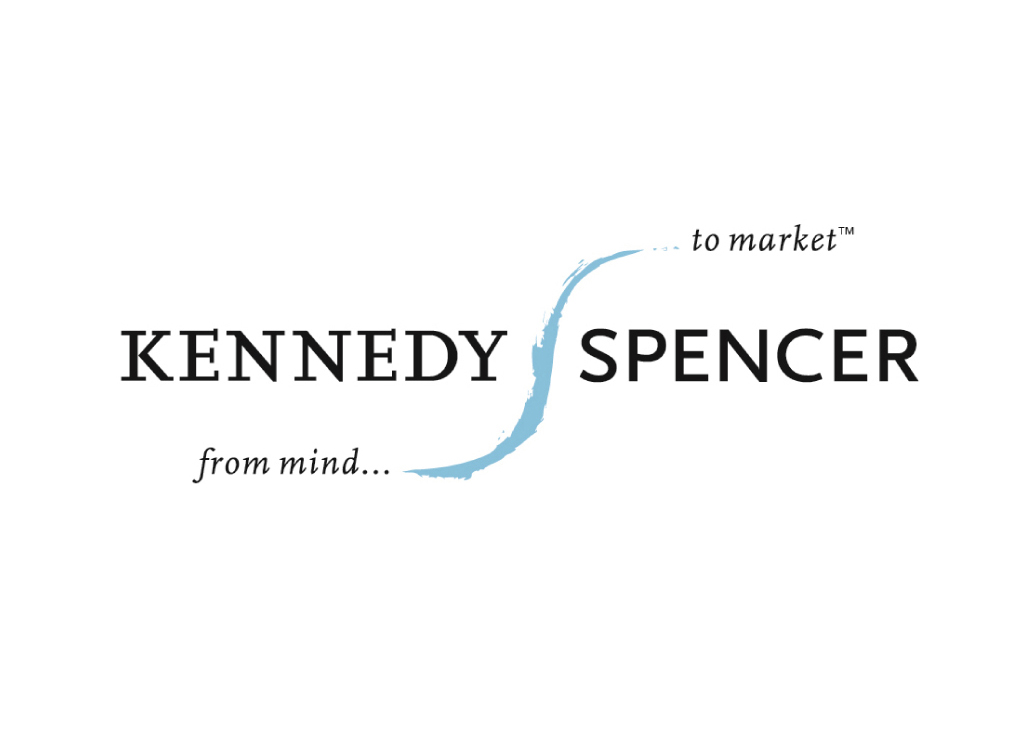 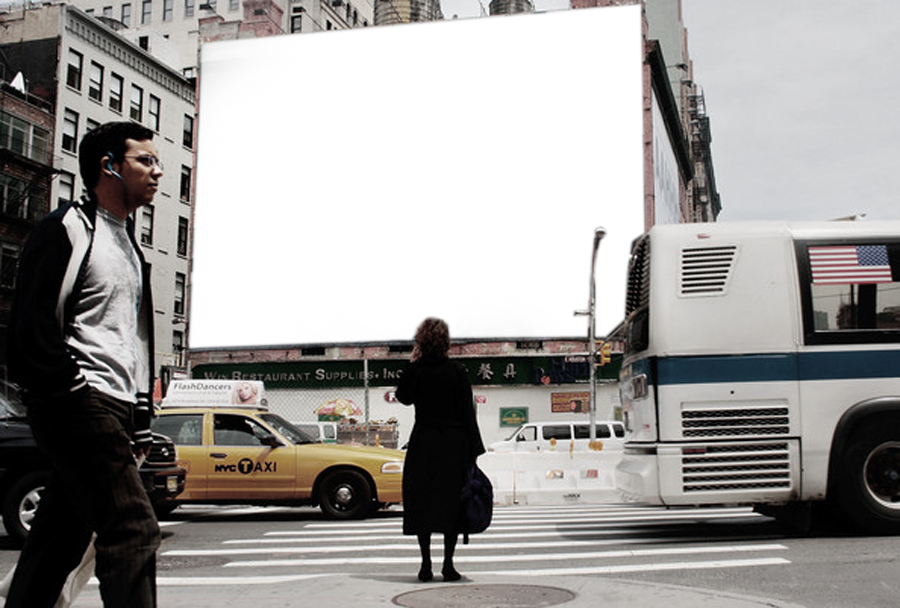 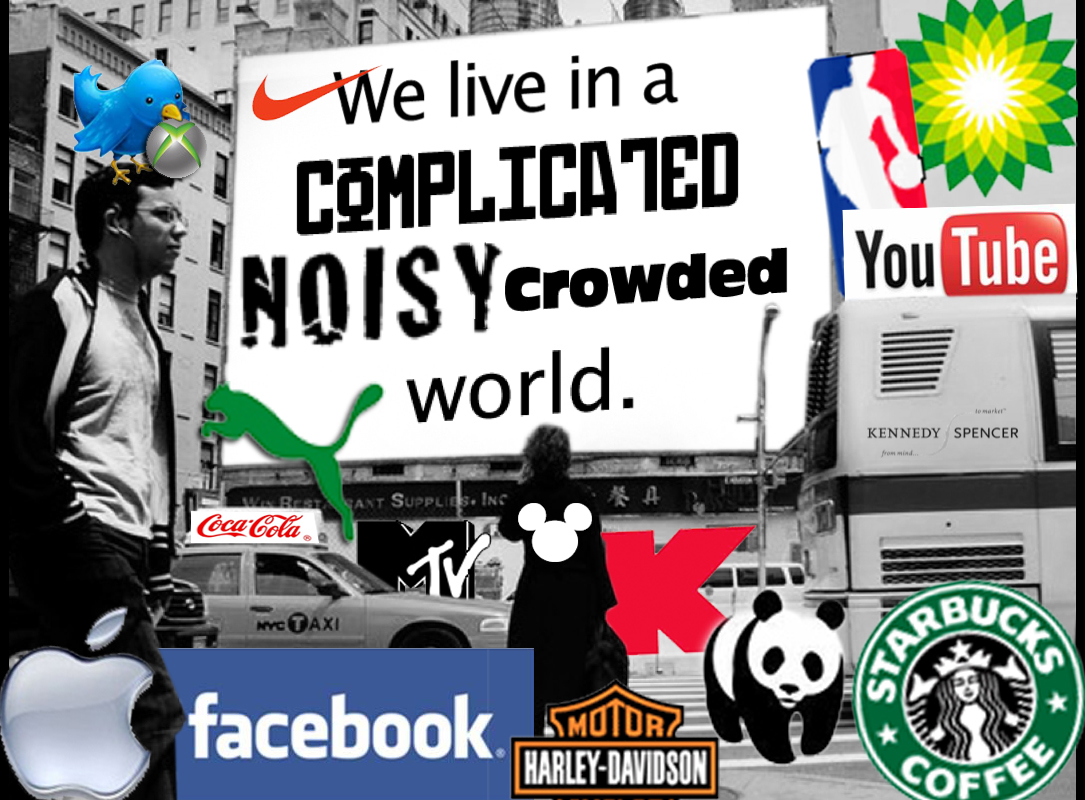 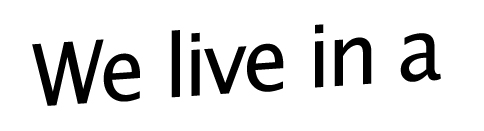 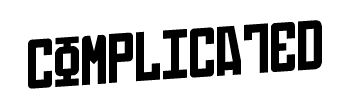 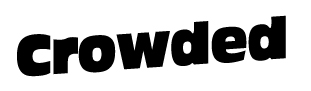 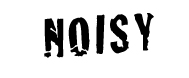 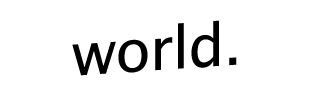 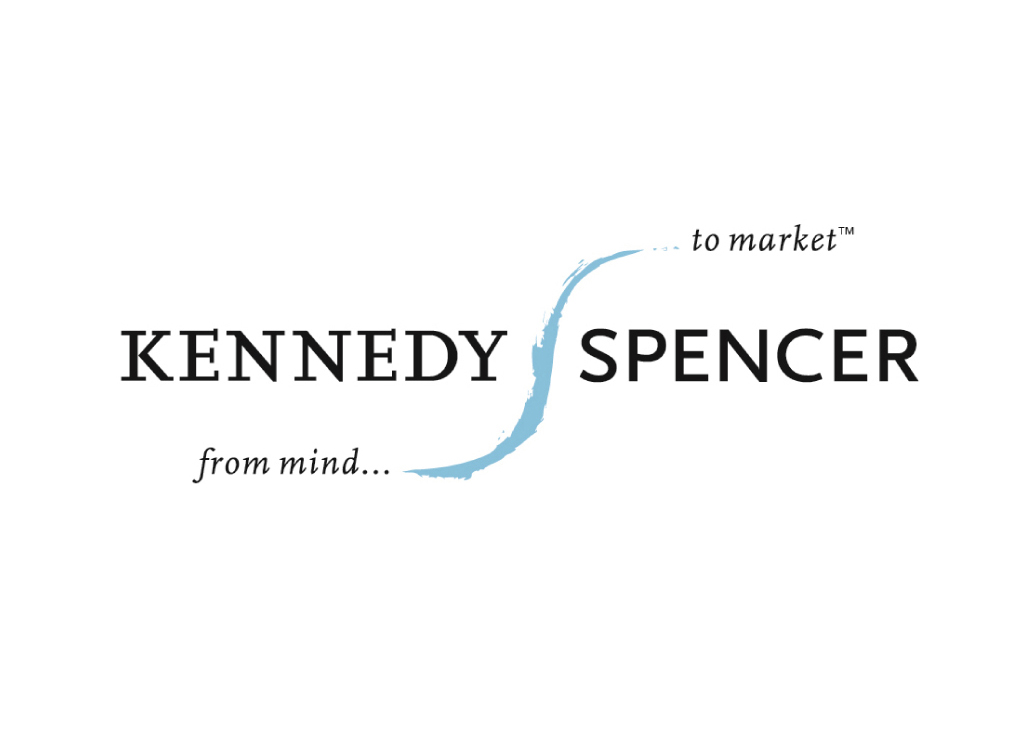 [Speaker Notes: Add logos around the picture]
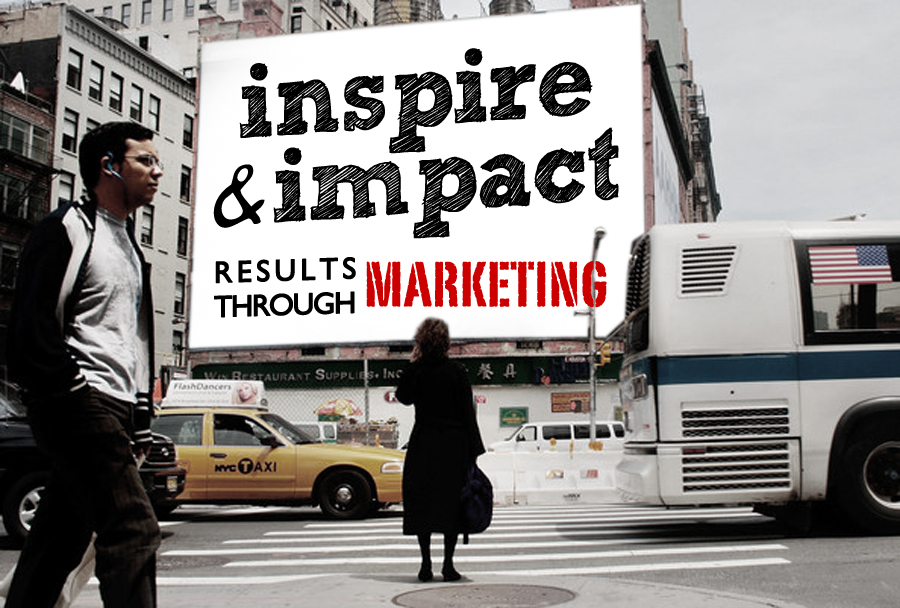 The numbersare staggering.
In 2006, there was an average of 32.4 billion searches on Google.

So far, 2012 has seen over 600 billion.
93% of adults in the United States own a cellphone.
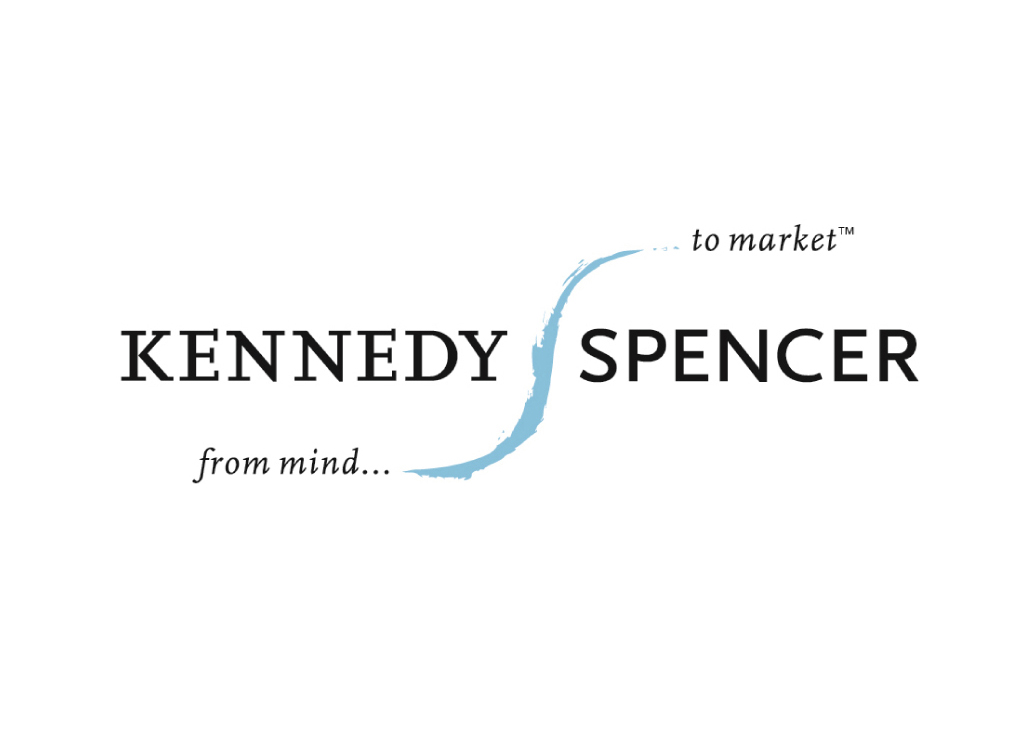 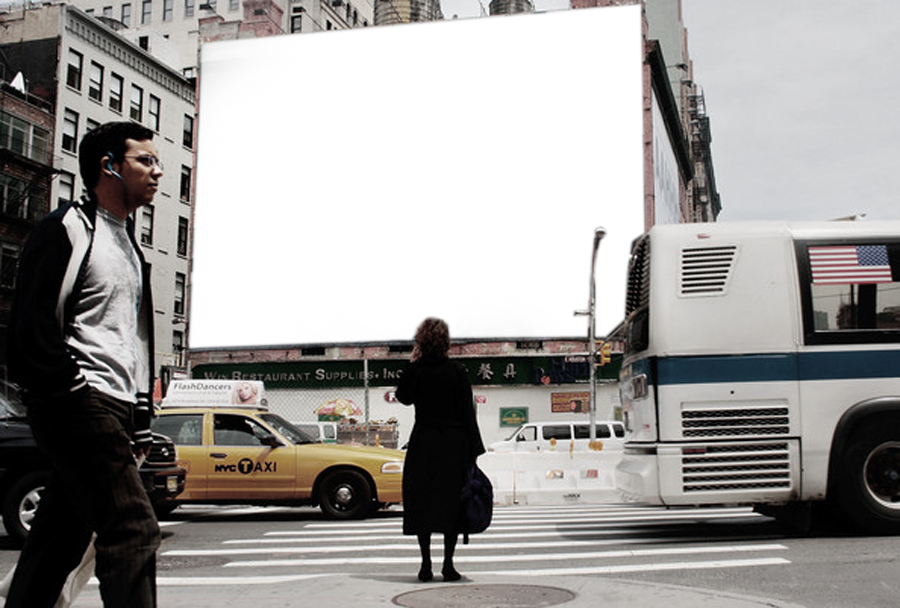 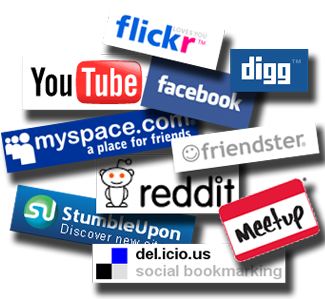 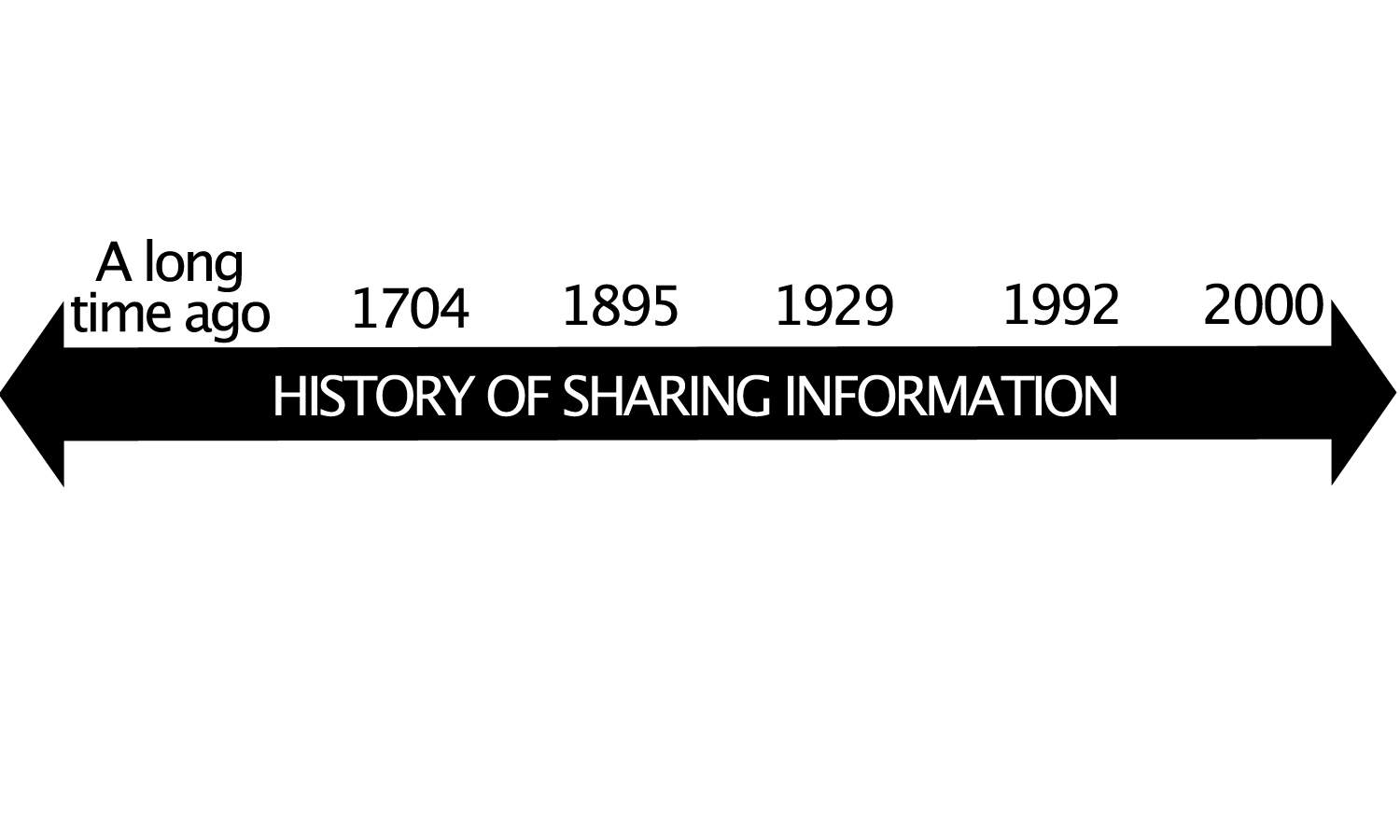 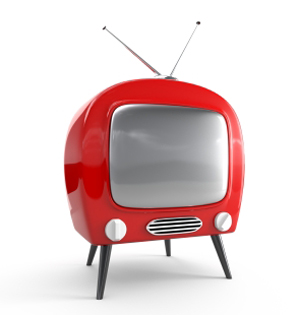 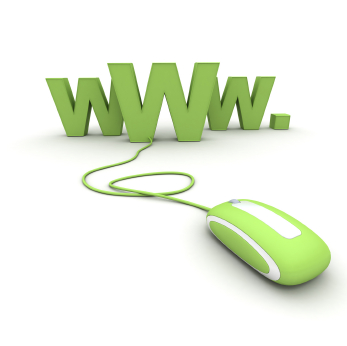 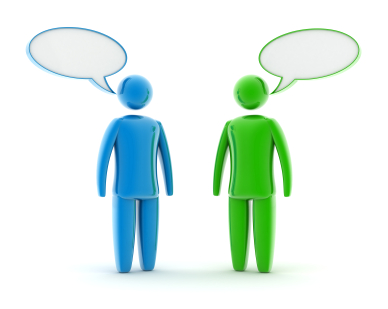 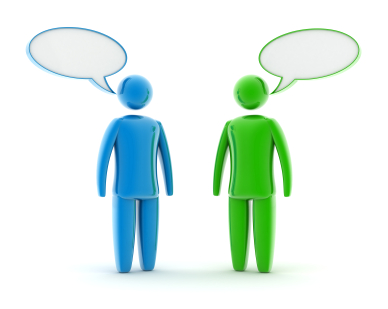 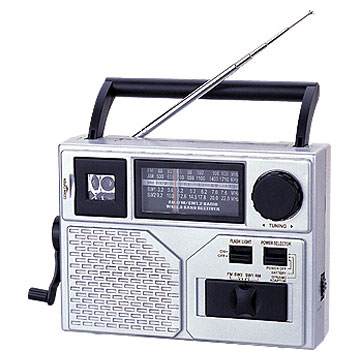 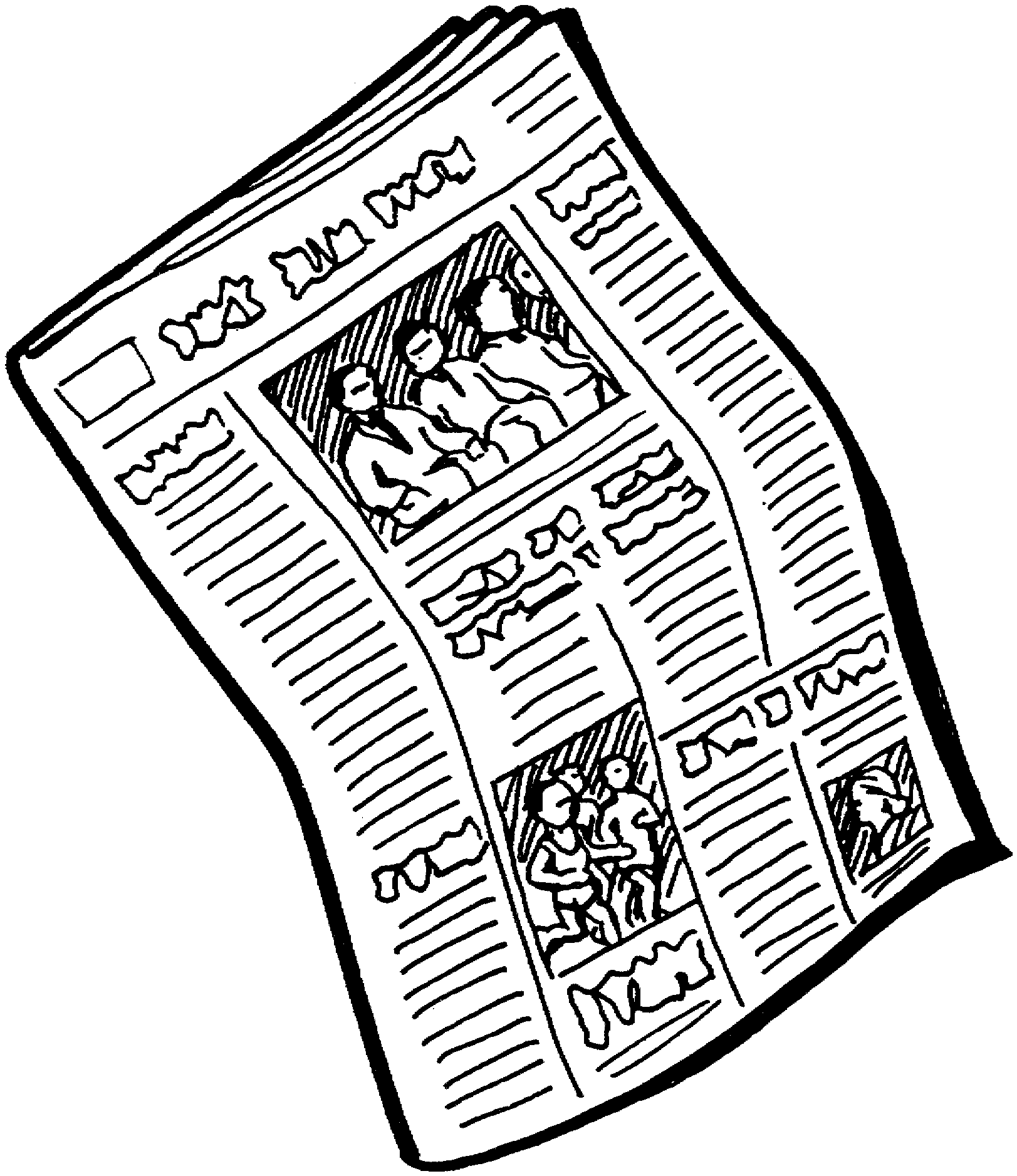 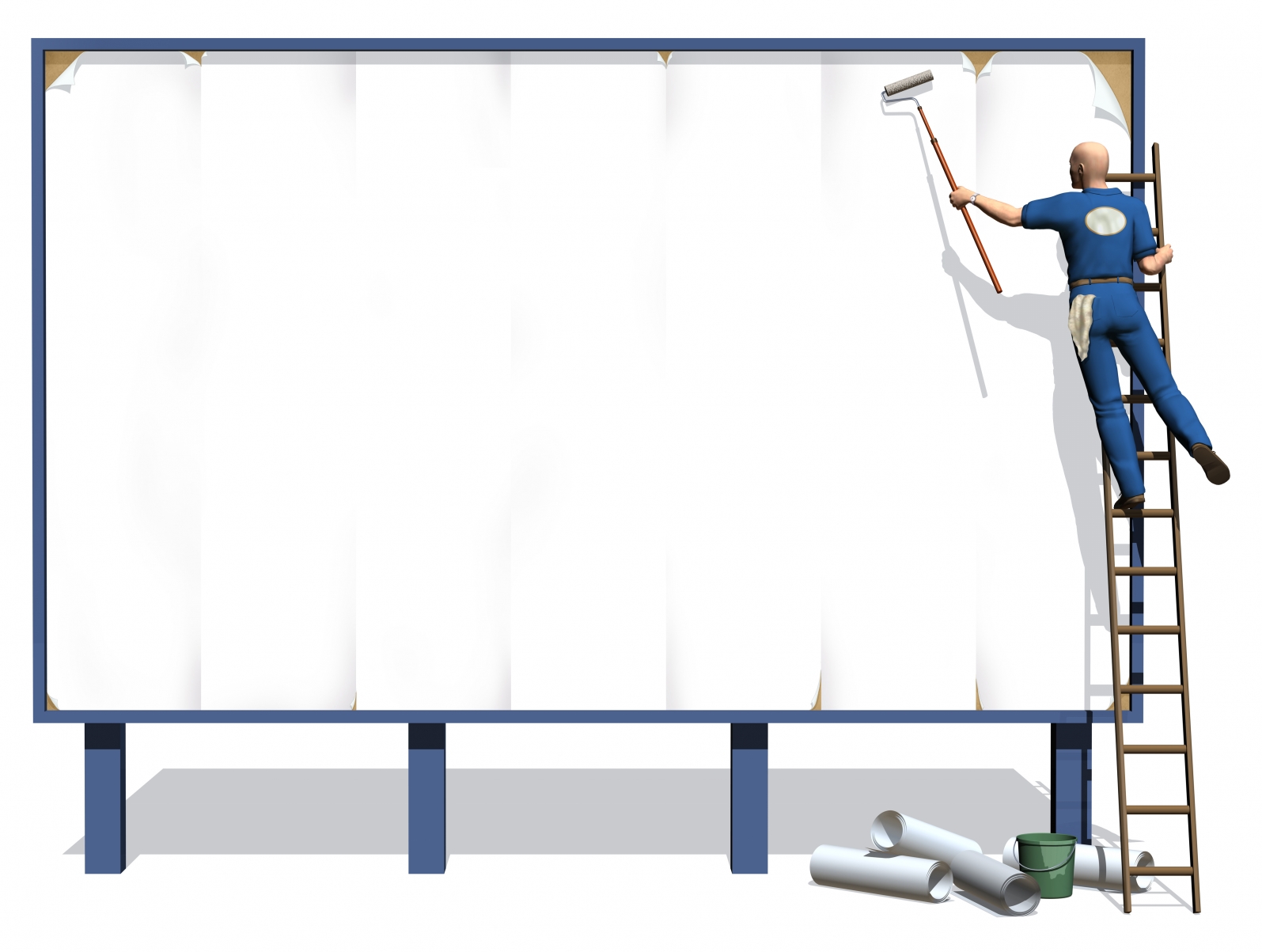 Print/
Out-of-home
Word of mouth
Internet
Radio
Social Media
Television
2012 & BEYOND
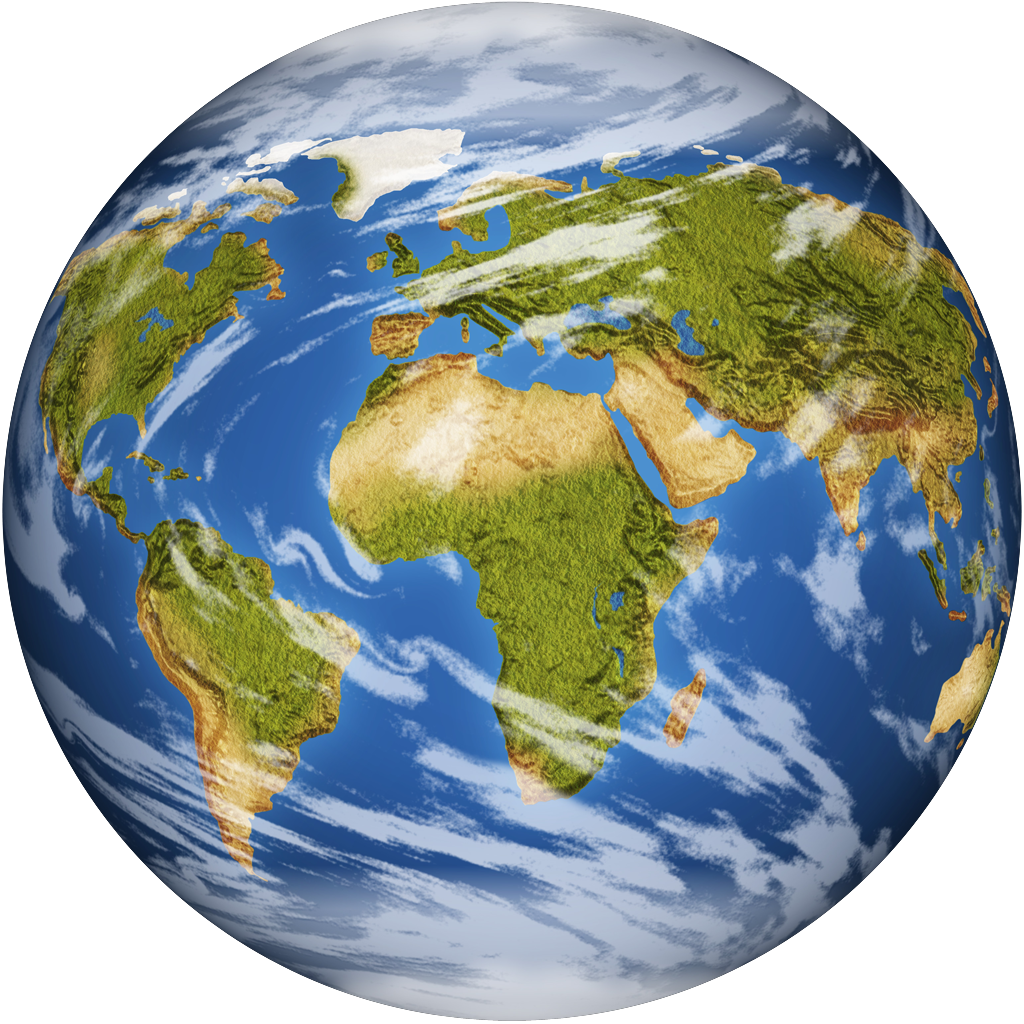 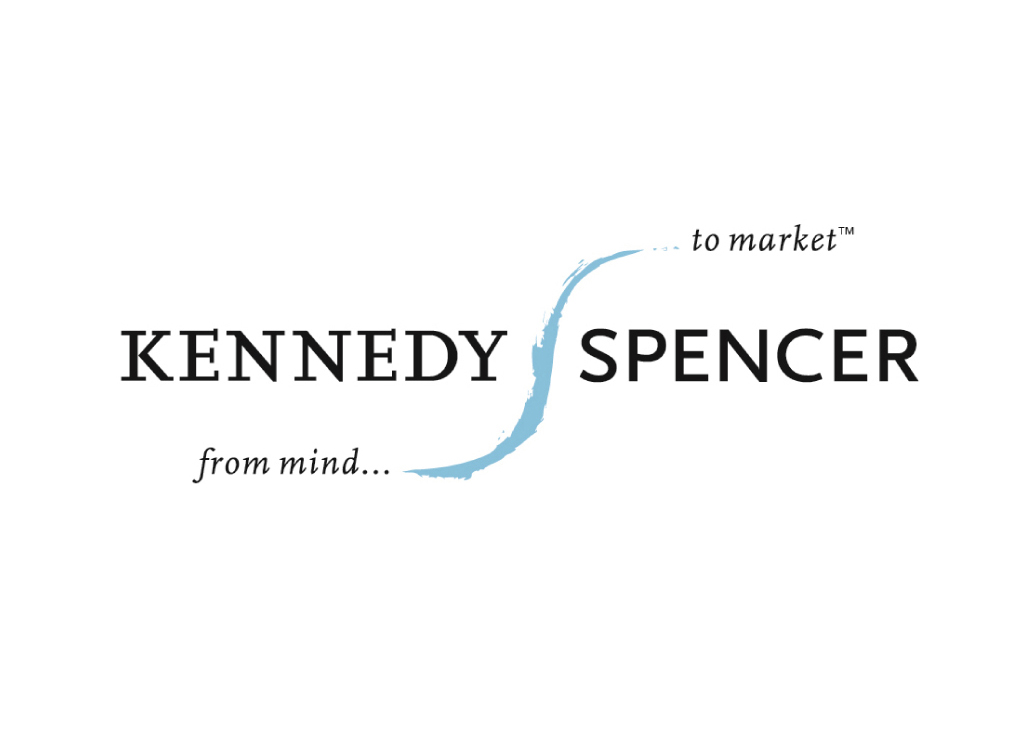 2012 & BEYOND
Word of Mouth
World of Mouth
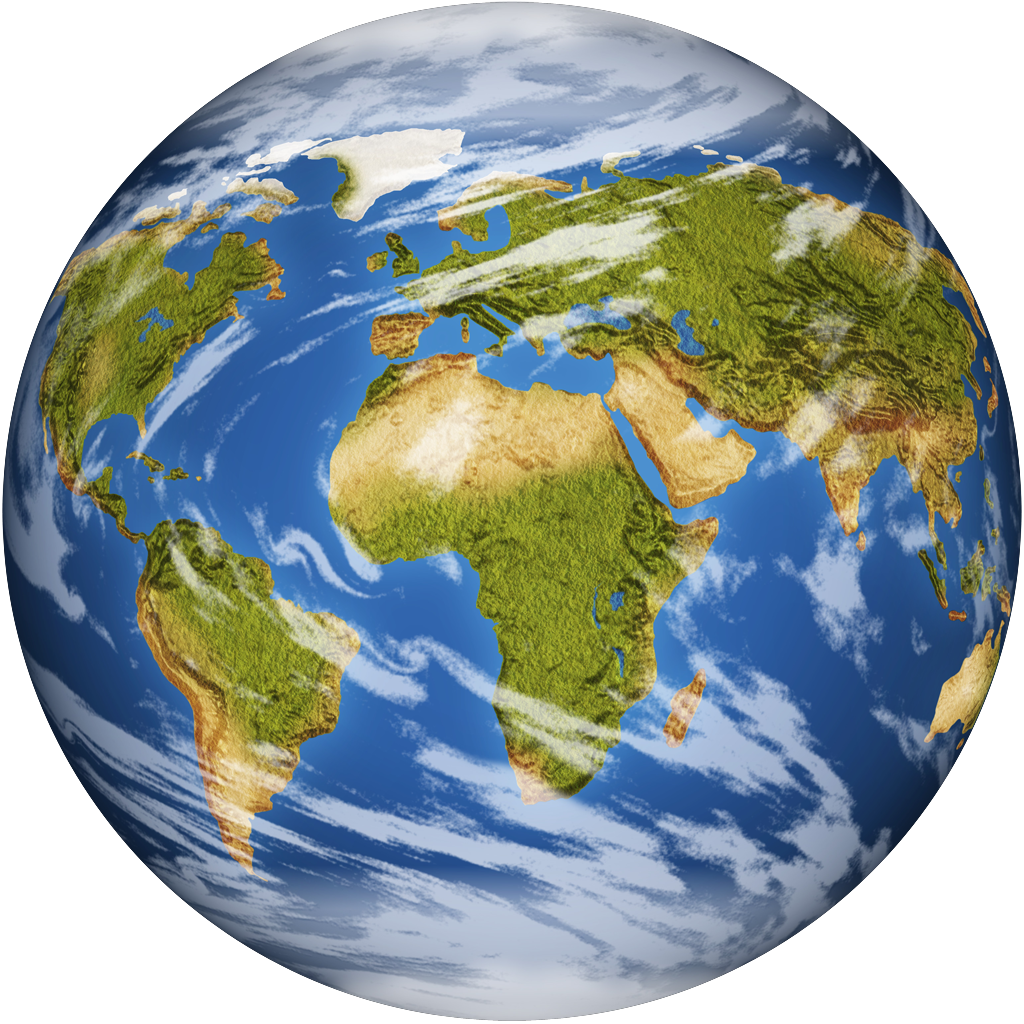 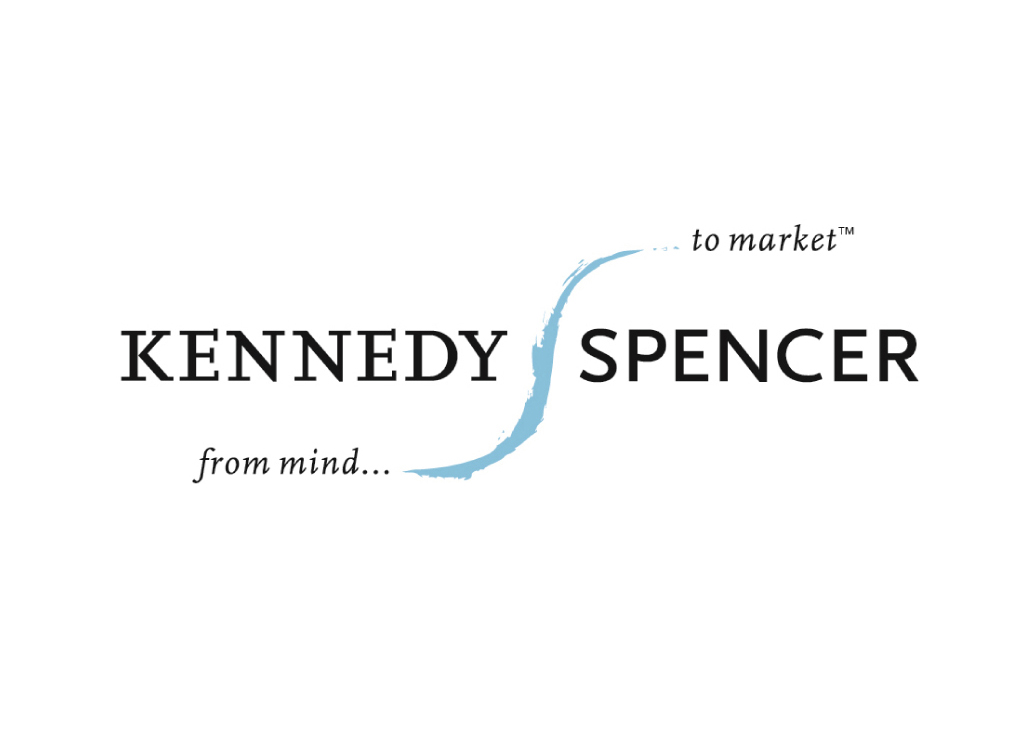 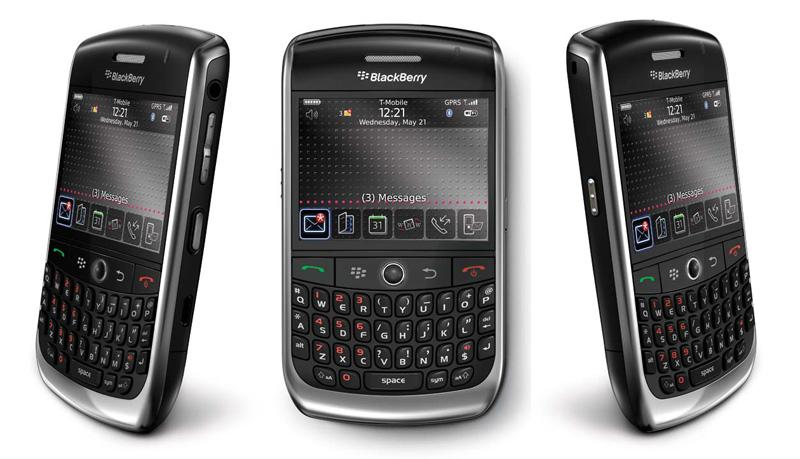 SOCIAL MEDIA
MOBILE
COMMUNICATION
By 2020, the mobile device will be the world’s primary connection tool.
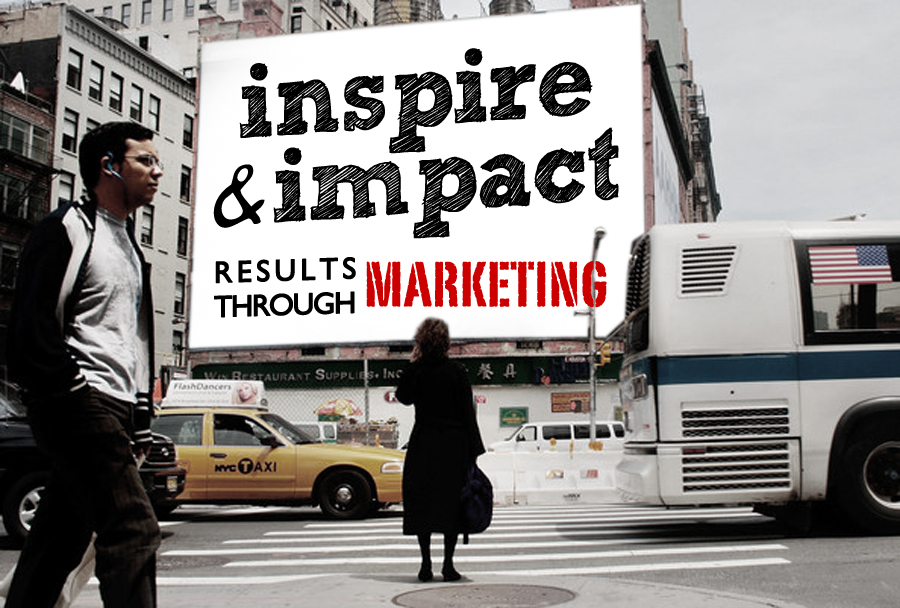 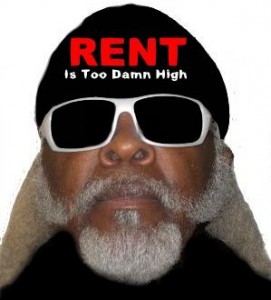 To cut through that clutter, people get ANGRY,
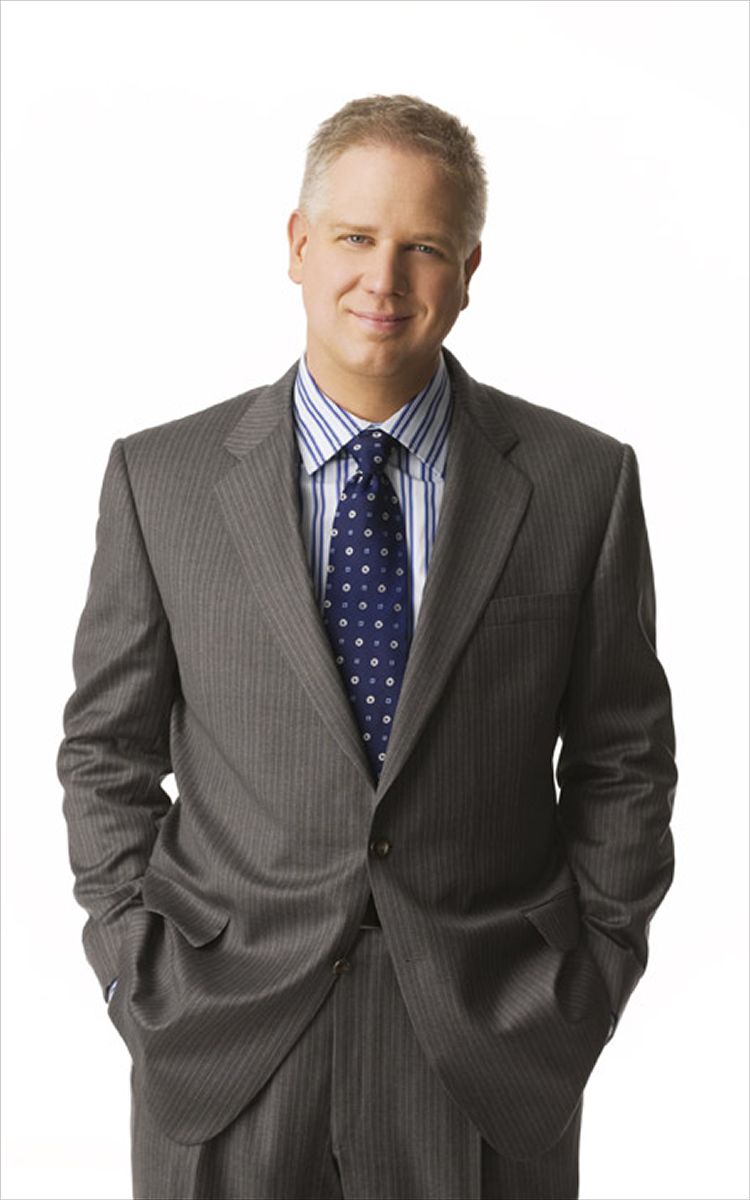 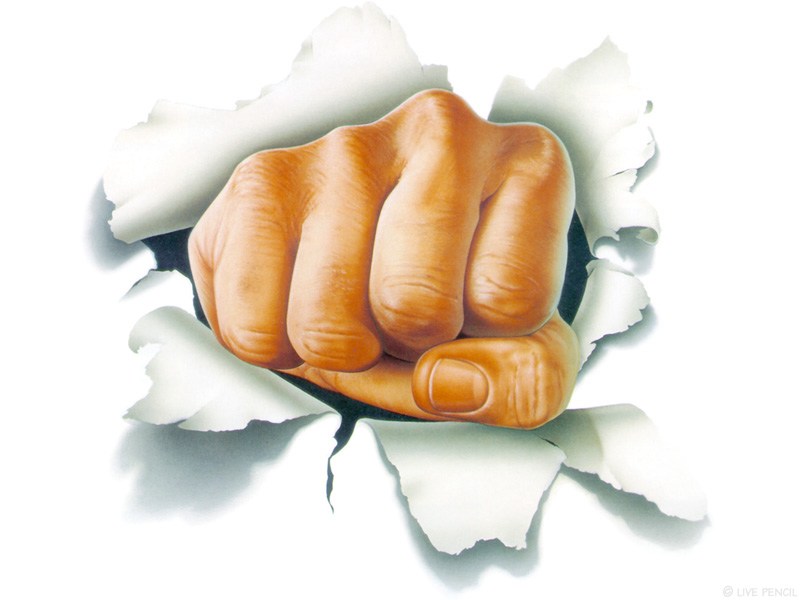 act as renegades,  are controversial, or throw money at a MULTITUDE of communication channels until the message is heard
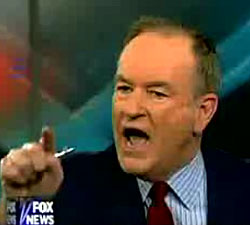 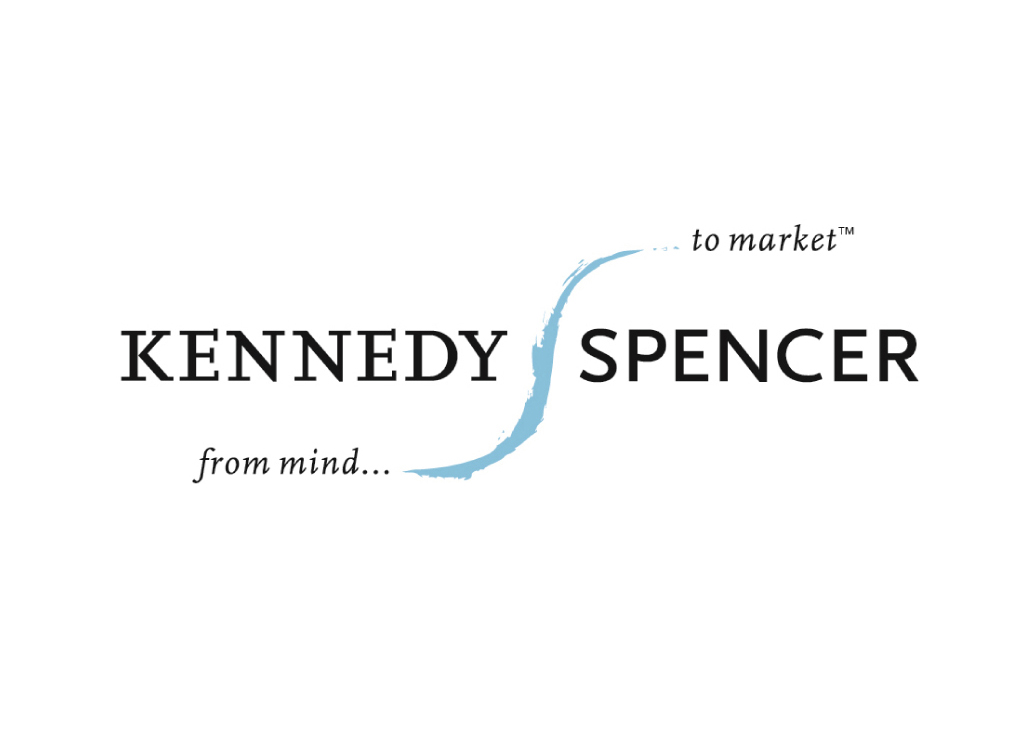 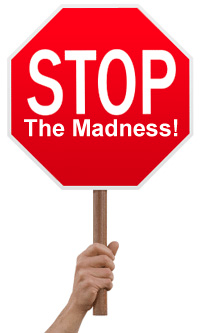 The best causes, organizations and companies – the best BRANDS – have connected through:
Give the 
Multiplier Effect:
MESSAGES MATTER MORE THAN EVER!
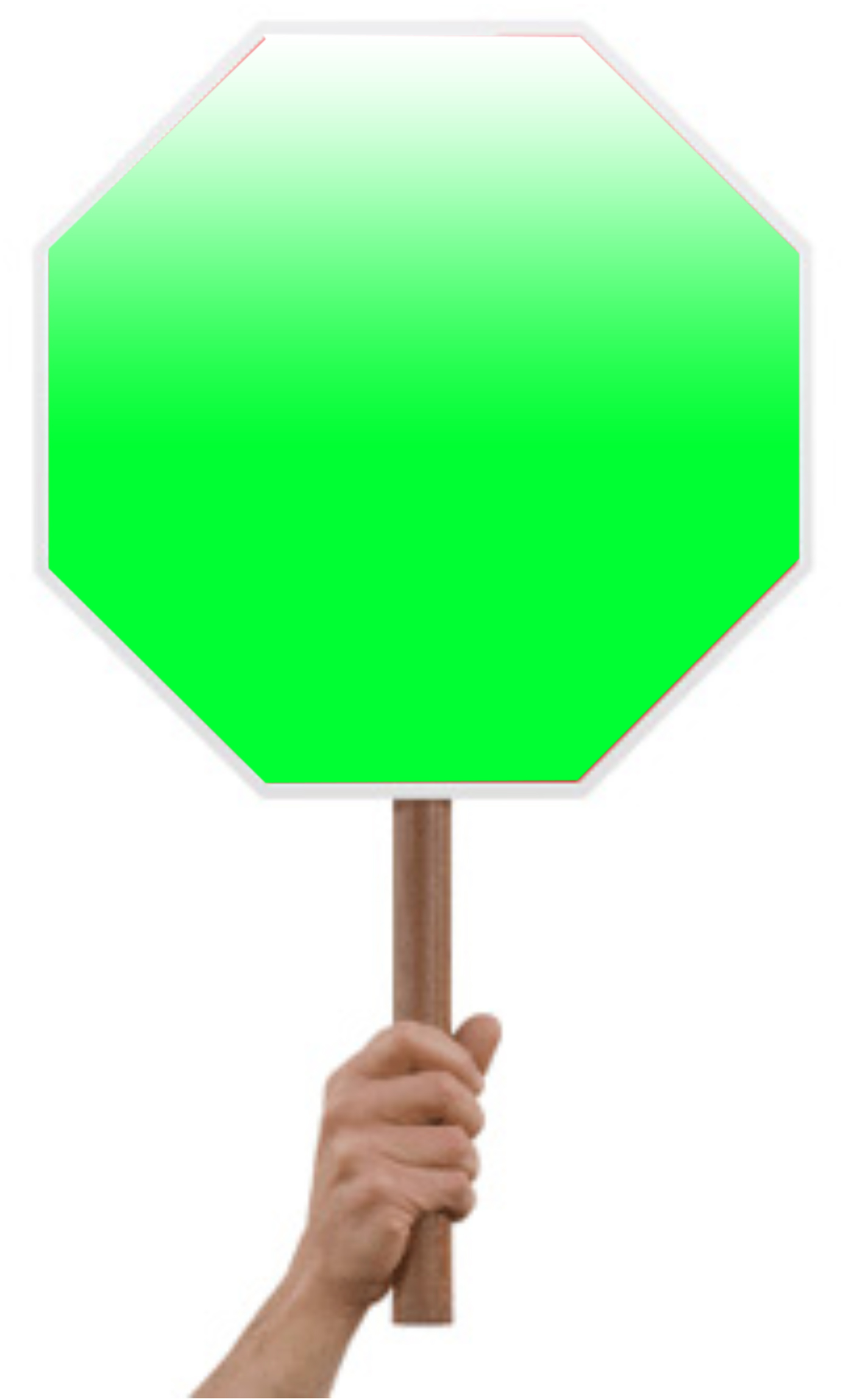 Values
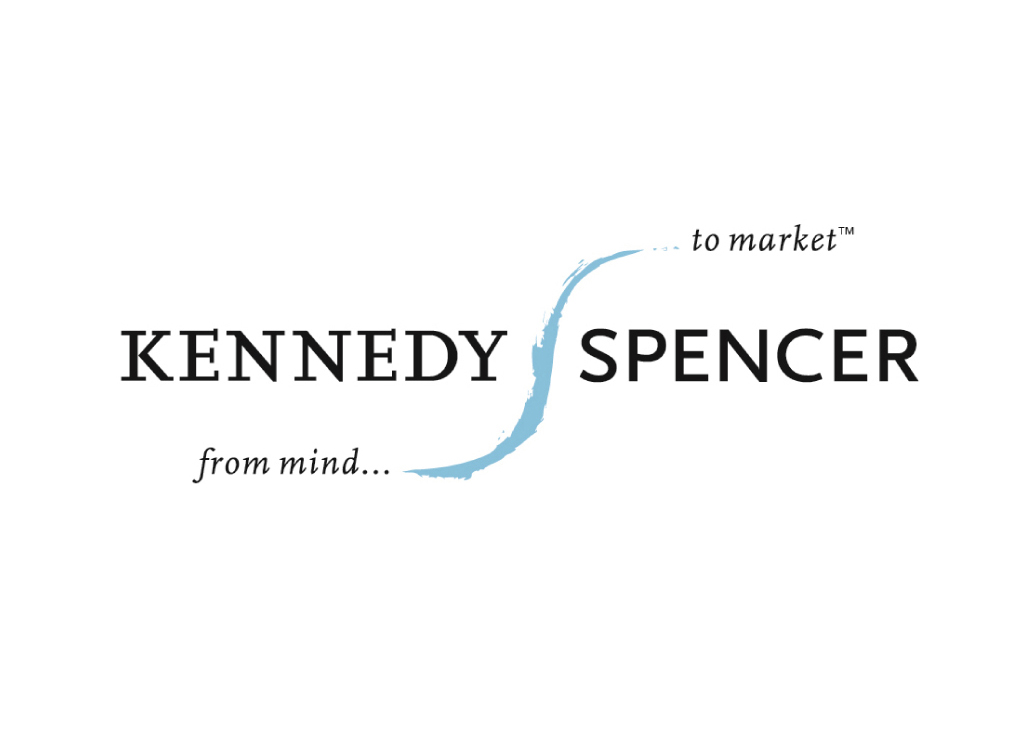 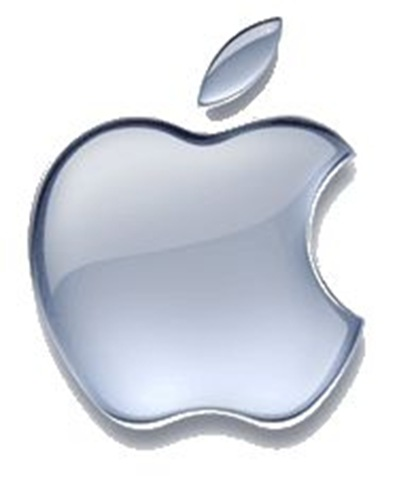 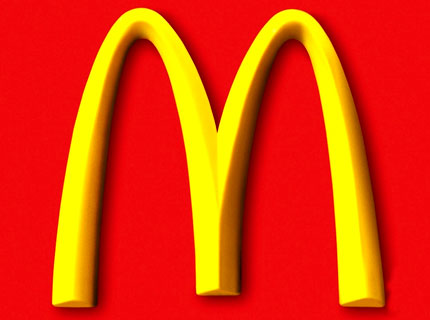 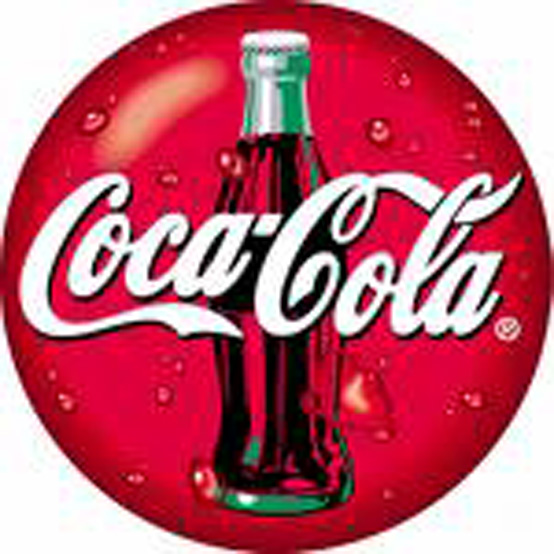 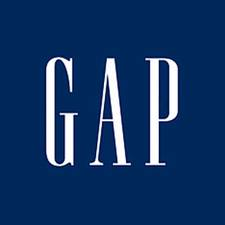 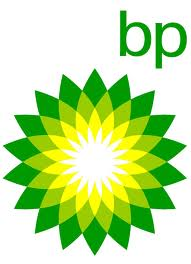 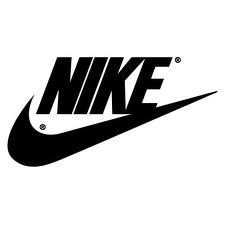 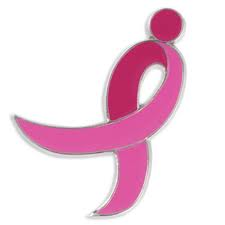 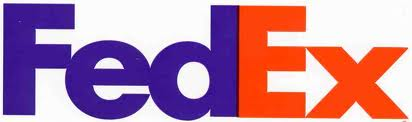 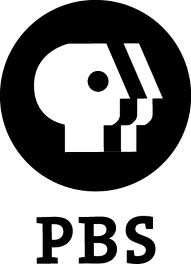 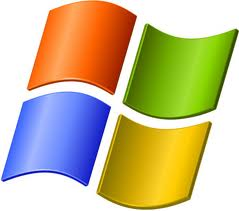 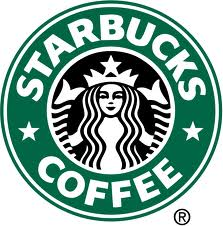 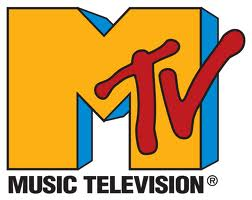 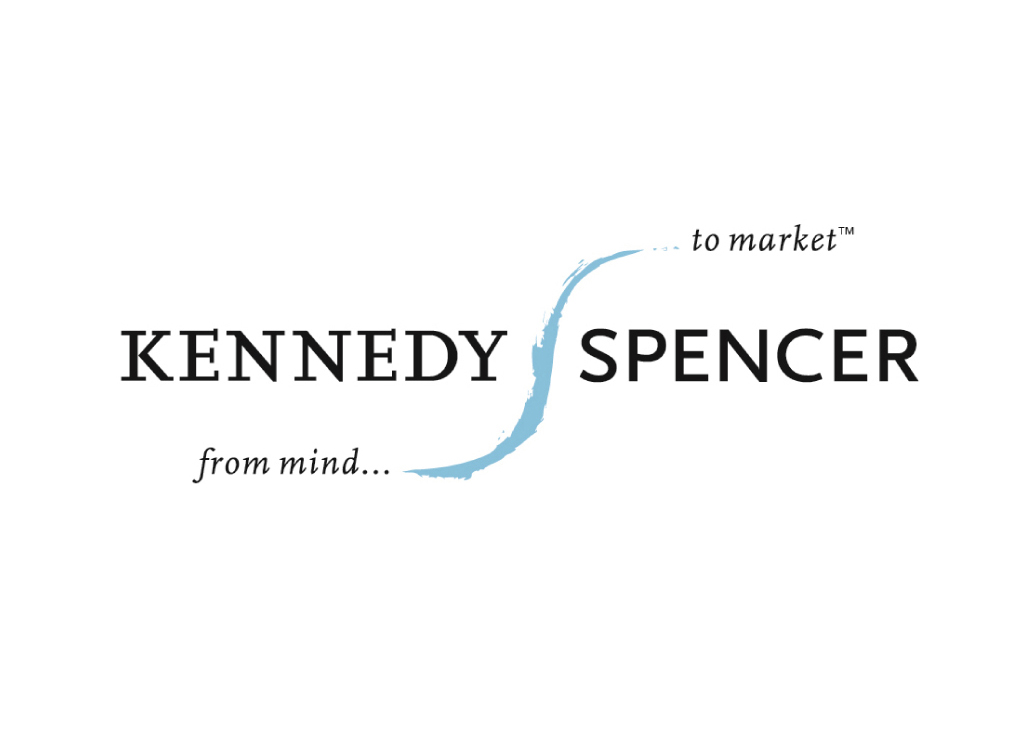 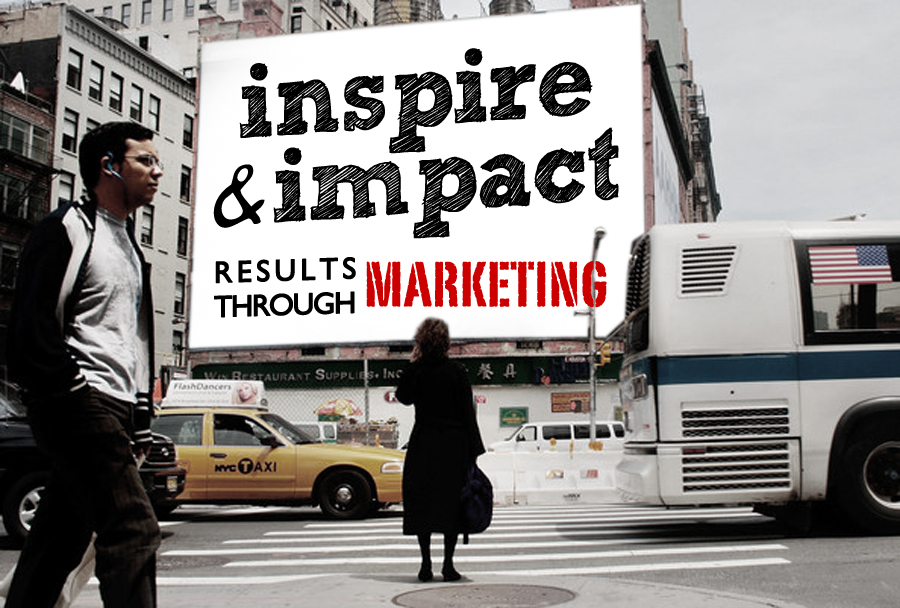 The Good News:
You don’t have to connect with 500 million people to succeed.
You need to start a ripple effect.
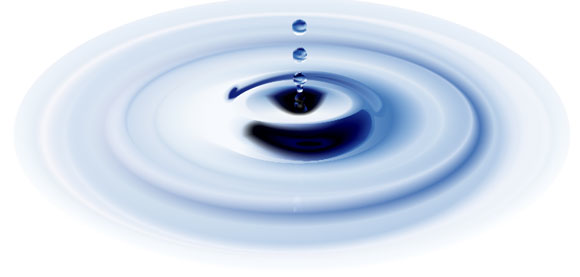 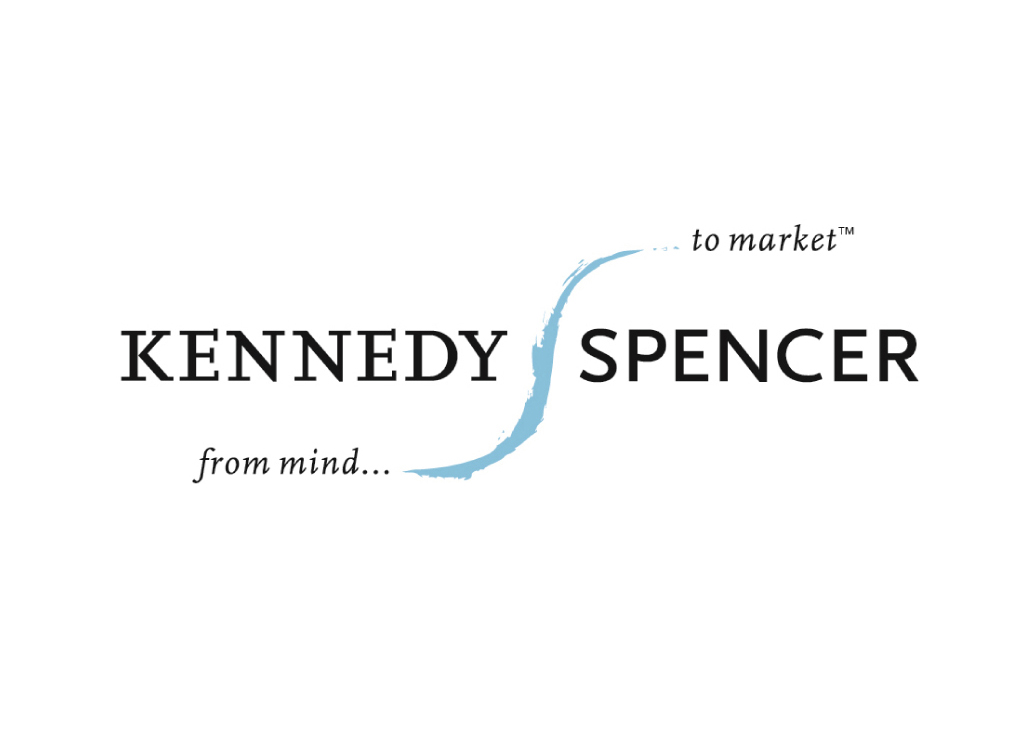 MESSAGE MATTERS
MOST!
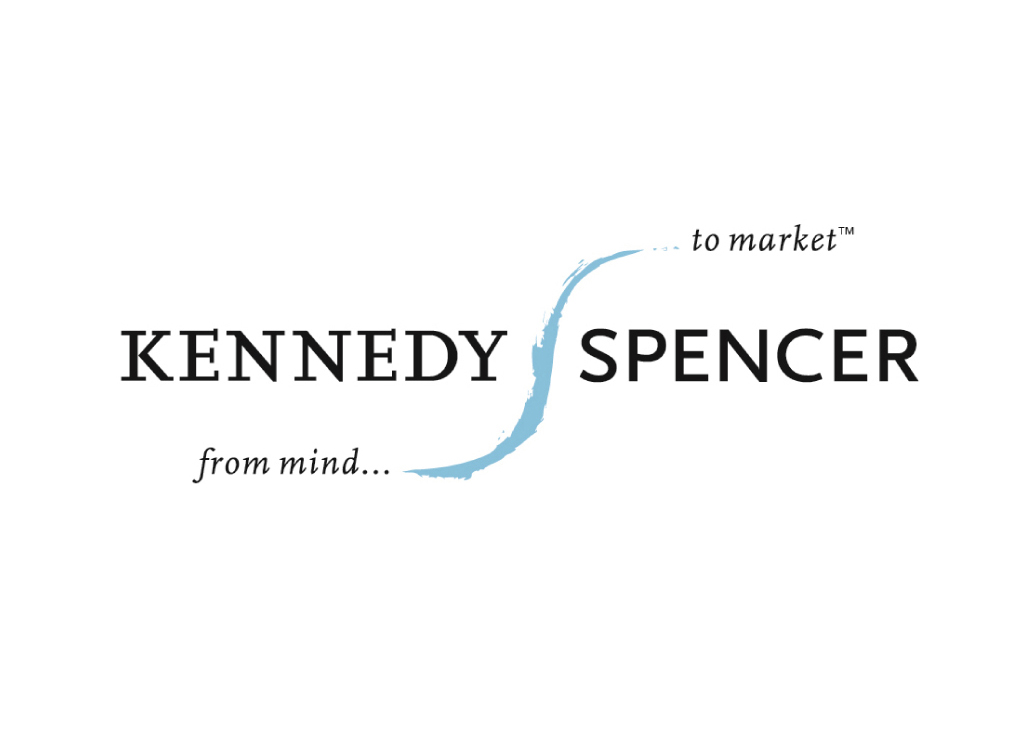 “This is your brain on drugs.”
“Change you 
can believe in.”
“I have 
a dream.”
“Expect more,
pay less.”
“Think
different.”
“Just do it.”
“Got milk?”
[Speaker Notes: Georgina – can you put the logos of the various messages above to appear all at once on the next click.]
Facts
Emotions drive 85% of decisions (any decision!)
Values sustain relationships
Rationale attributes are important, BUT they don’t trigger action.
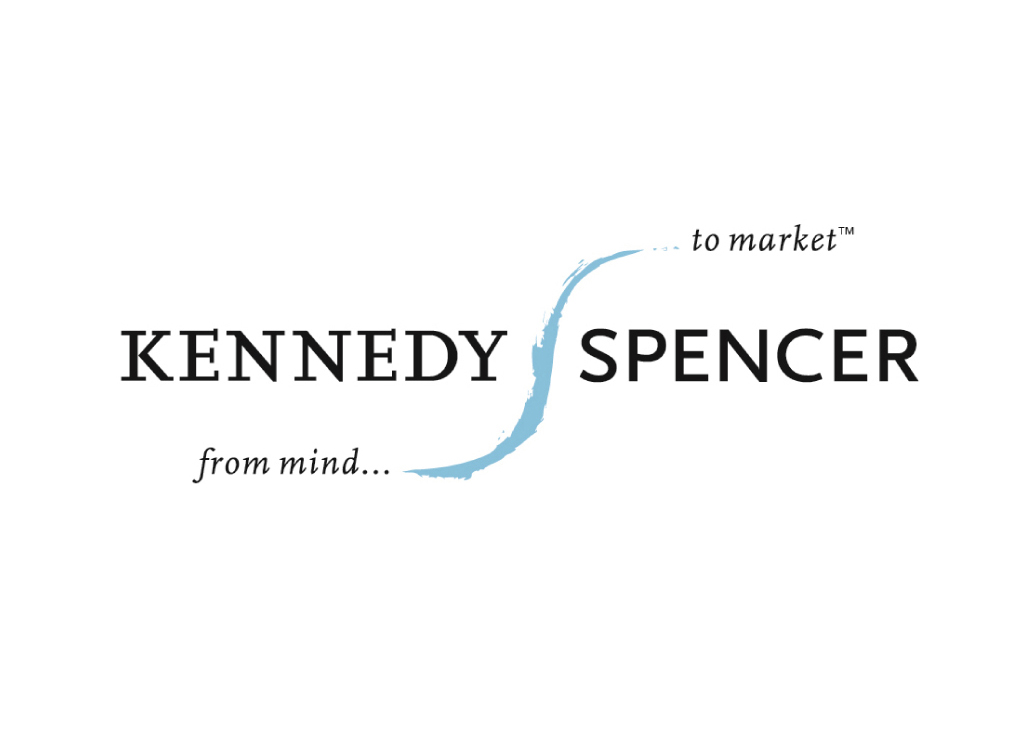 Proof Every Day
10 proposals submitted
8 thought they followed directions
6 really followed directions & met the “criteria”

2 received funding

Why?  “I really believed in what they were doing. I saw the WOW.”  – National Charter School Foundation
WHAT TRIGGERED THE DECISION?
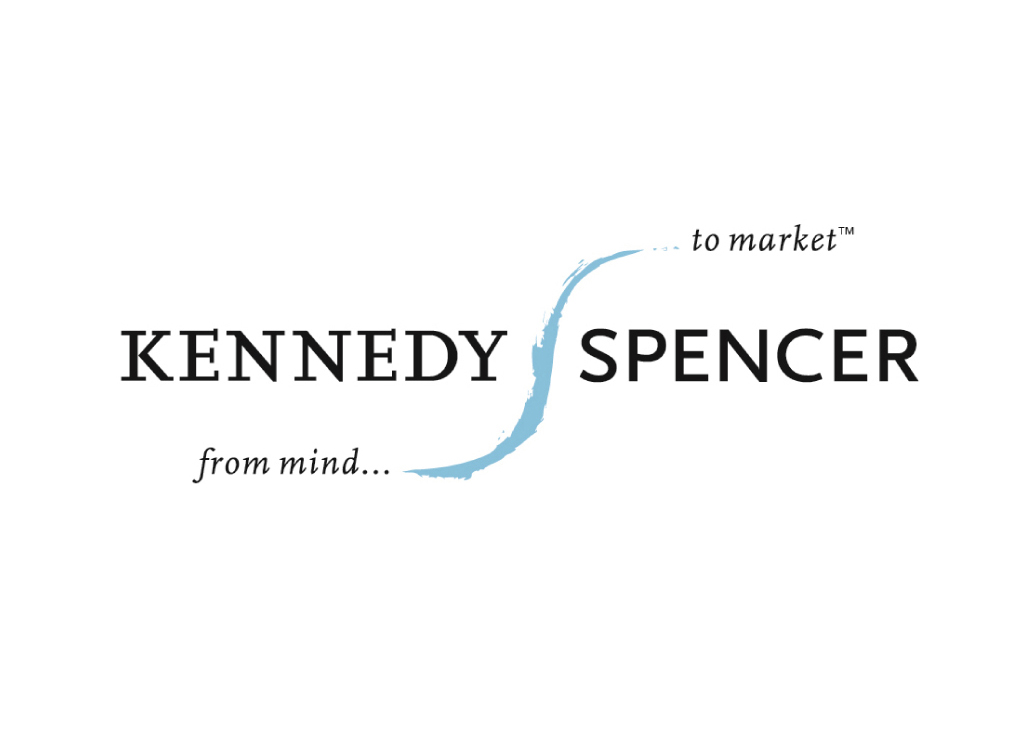 Foundation Example
“I BELIEVED in you….”

“I review 10 proposals a week; this one had the facts that proved they could succeed and the PASSION that MADE ME CONFIDENT the program would work” 

“It was one thing to prove what happened because of the school, QUITE ANOTHER TO SEE what wouldn’t have happened without them”
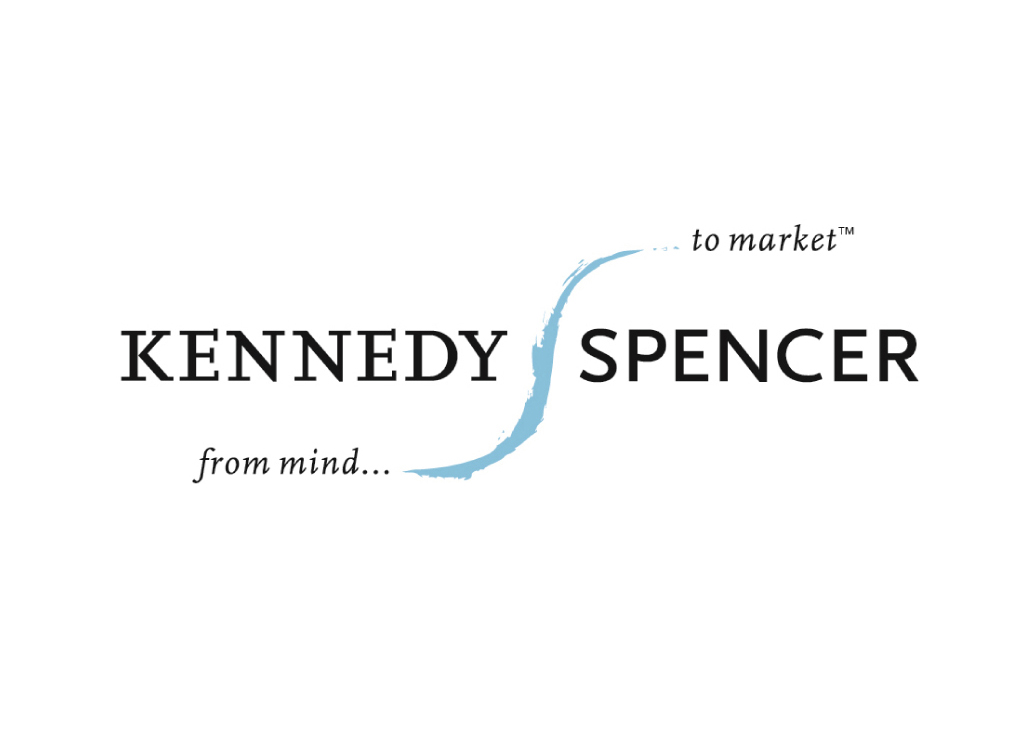 Which of YOUR Messages Matter Most?
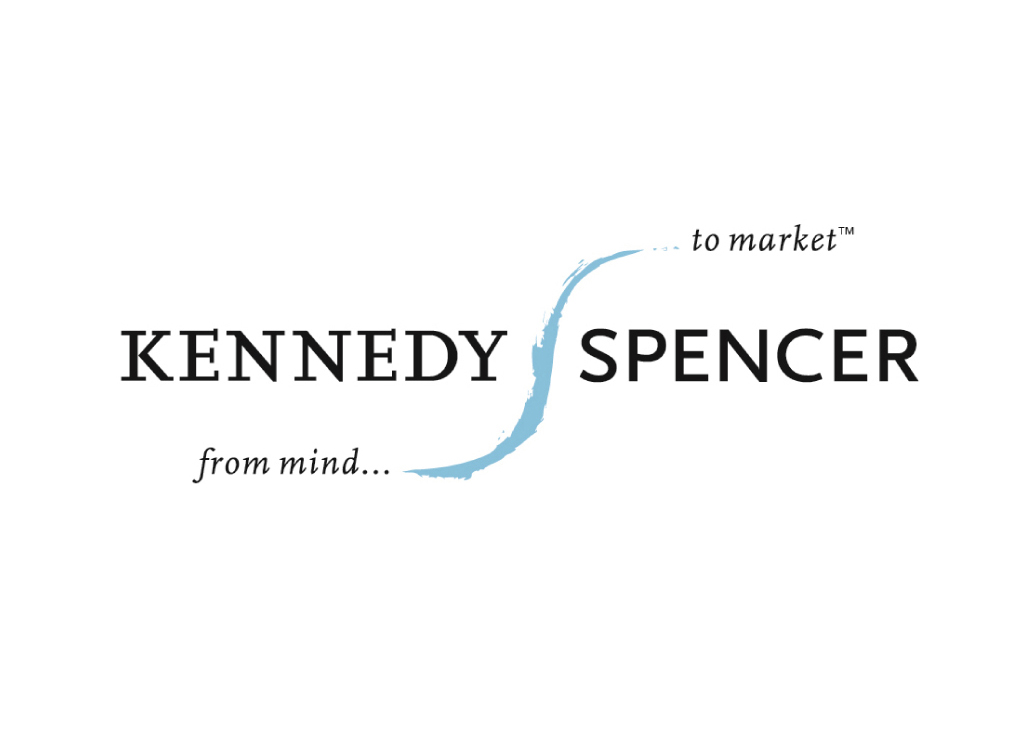 Emotional Drivers Trigger More than 85% of Decisions
X Charter School
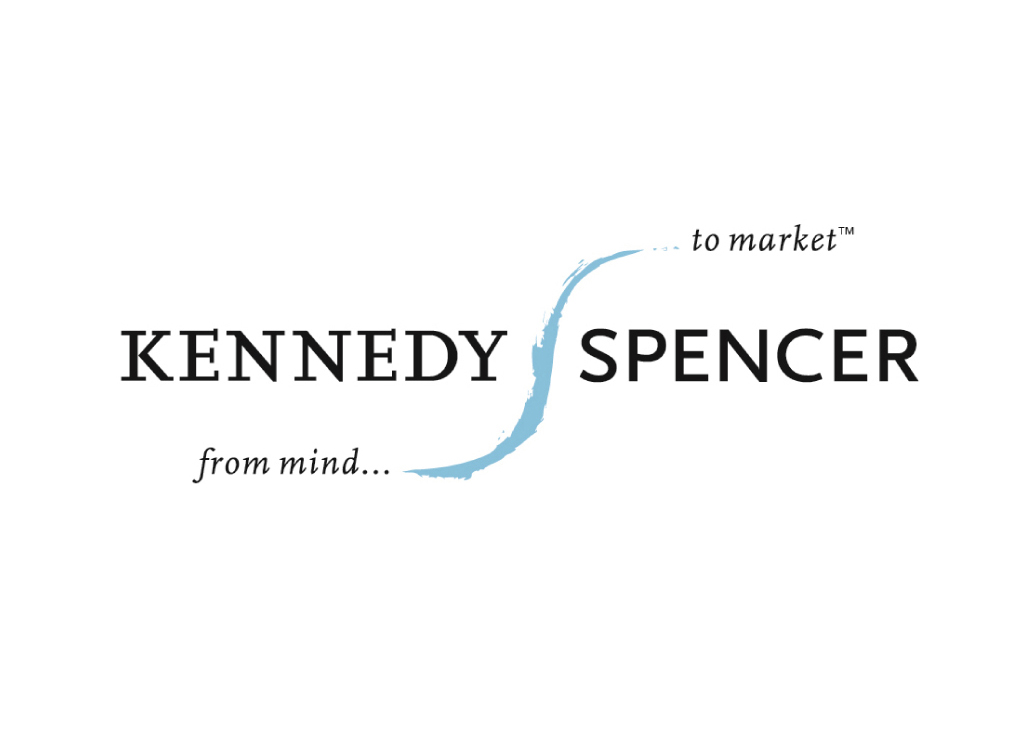 Connect Your Messages!
The Original Message
X Charter School
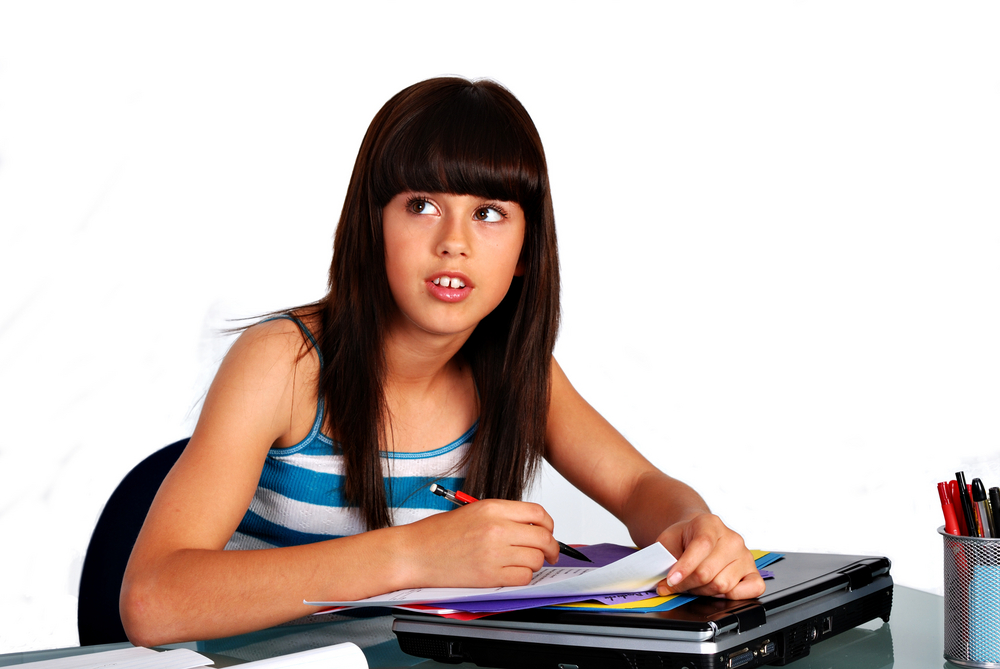 Founded in 2005, X charter school is a public school that focuses on the whole child. We have some of the best test results in the state, an arts and music program, a unique literacy and reading program and high percentage of English language learners.
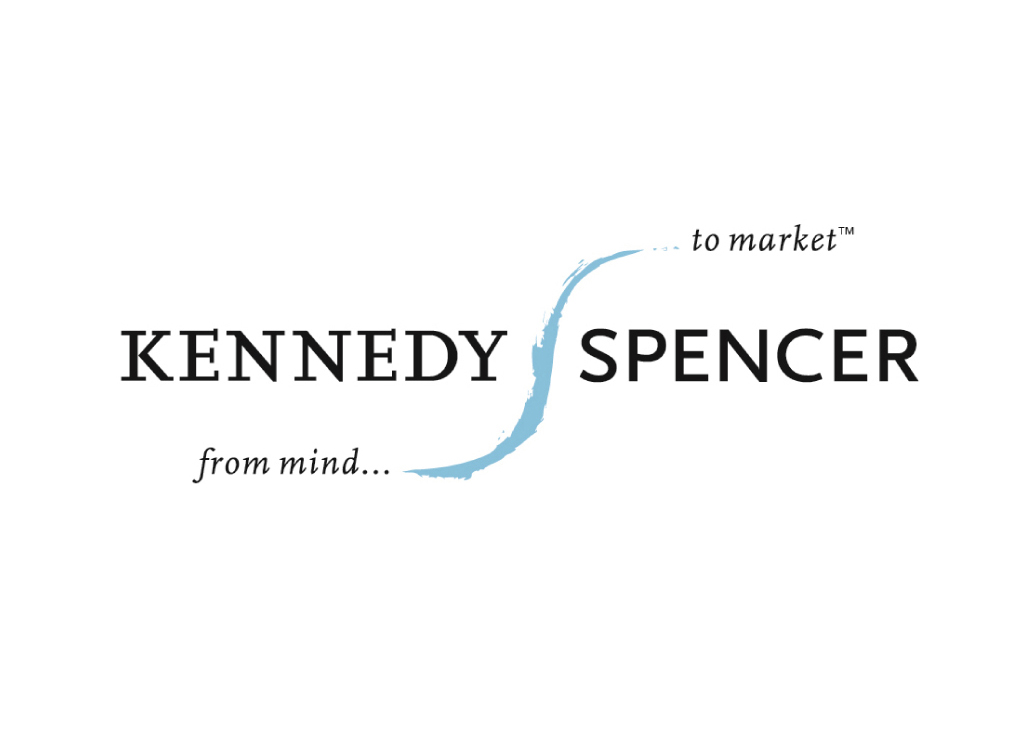 The Message
X Charter School
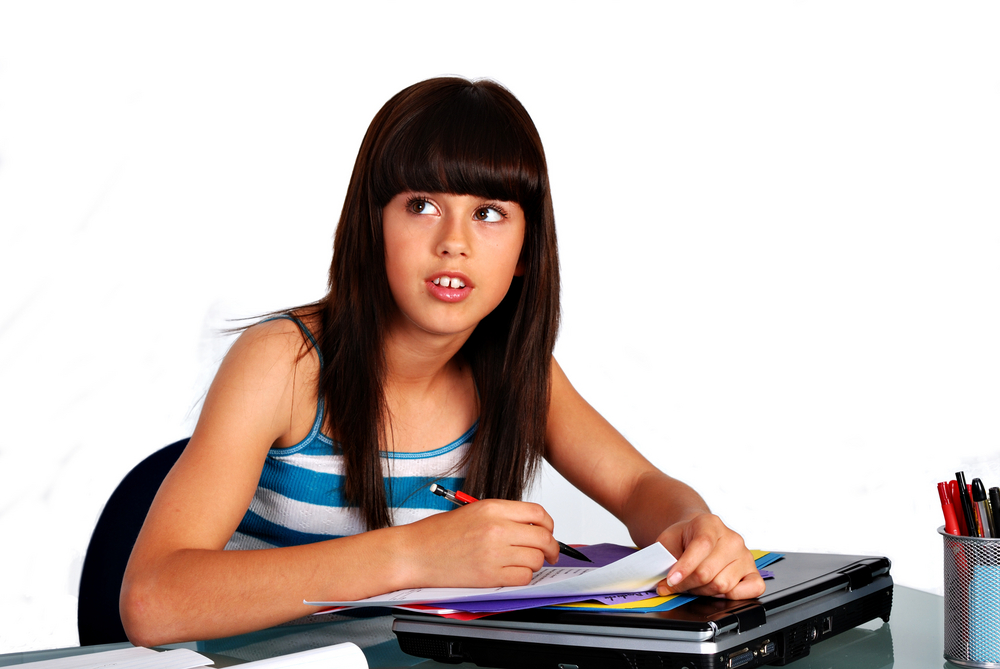 What’s Wrong With That Message?
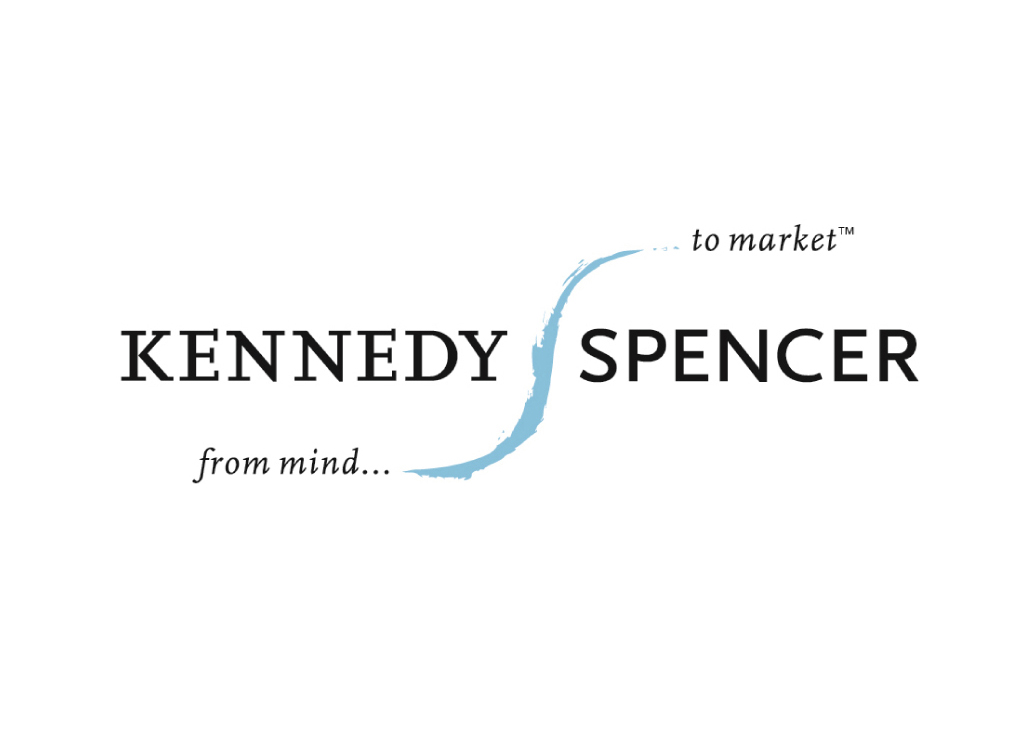 A Better Message
X Charter School
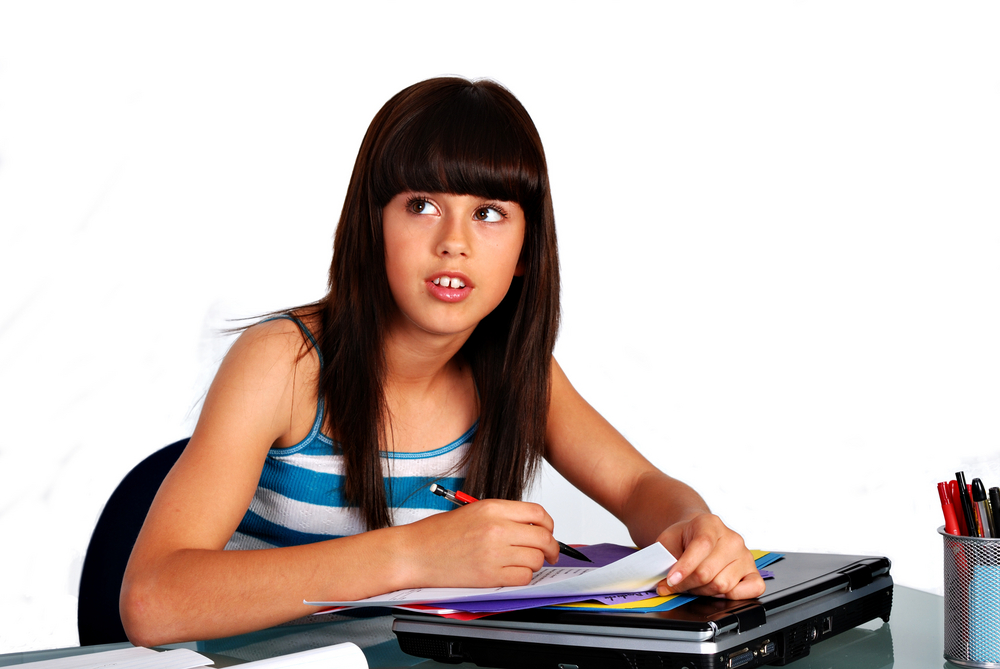 The Only Thing We Don’t Respect?  Status Quo.

Anna Lopez couldn’t read last year. This year, she scored in the top 5% of the country. We’re not betting Anna will change the world, we’re making sure of it.
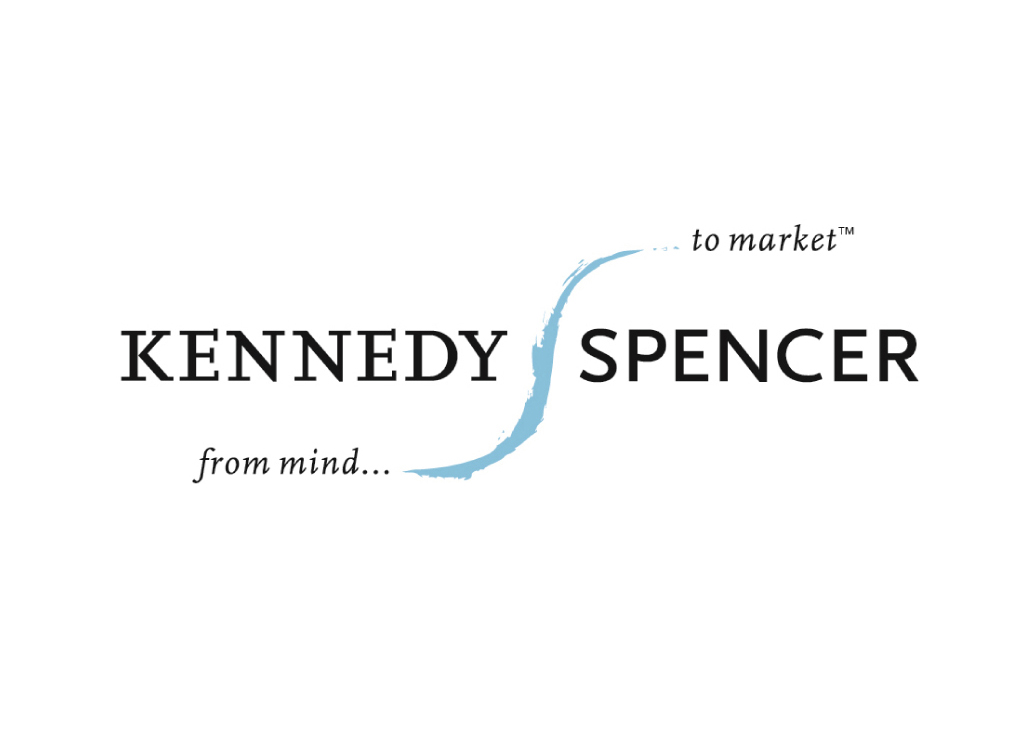 A Better Message
School+Students
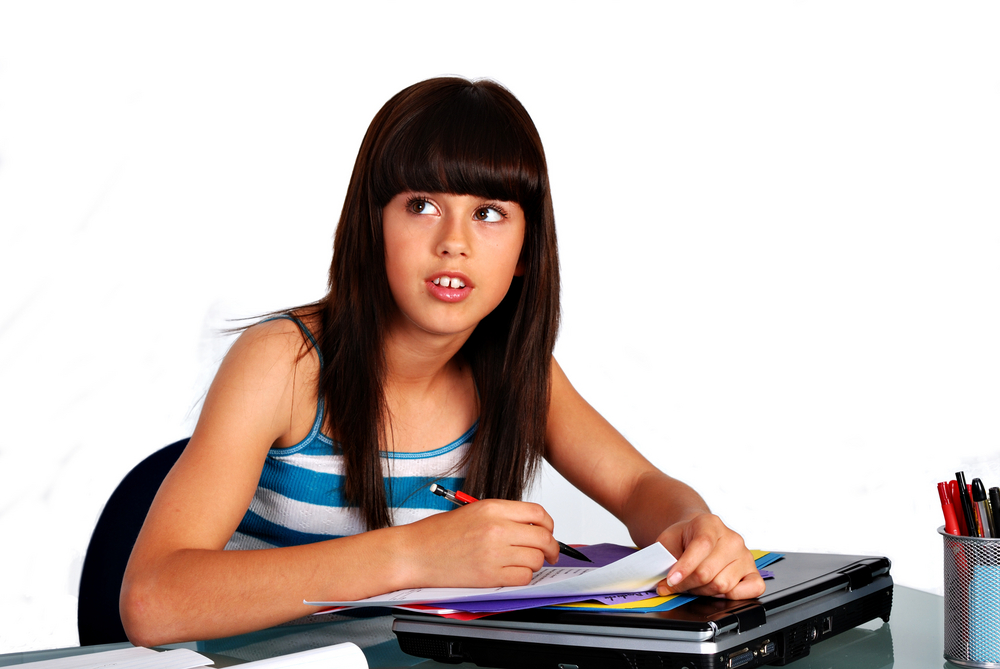 Meets the Needs of the “World”
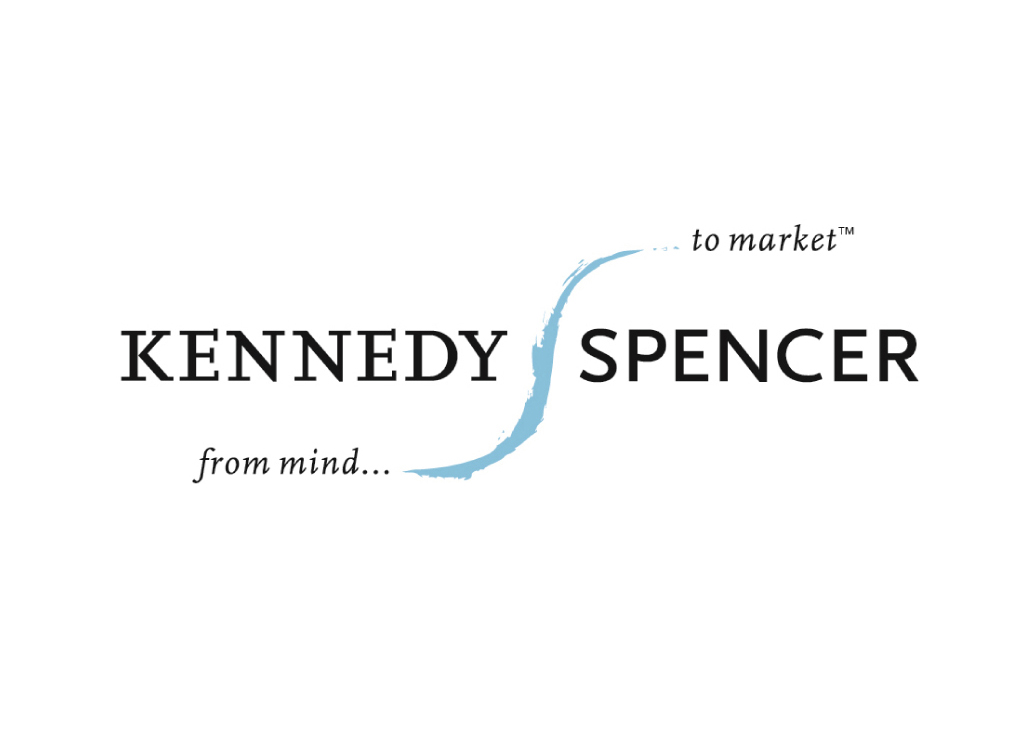 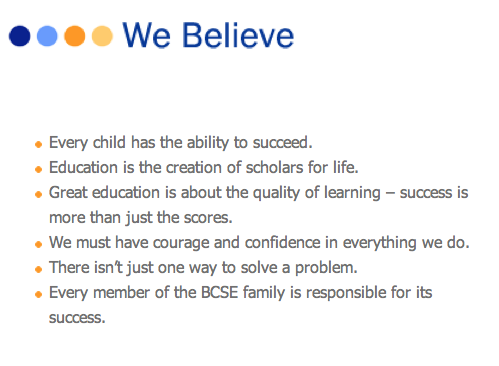 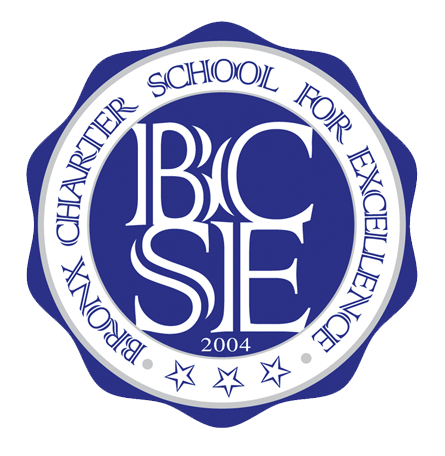 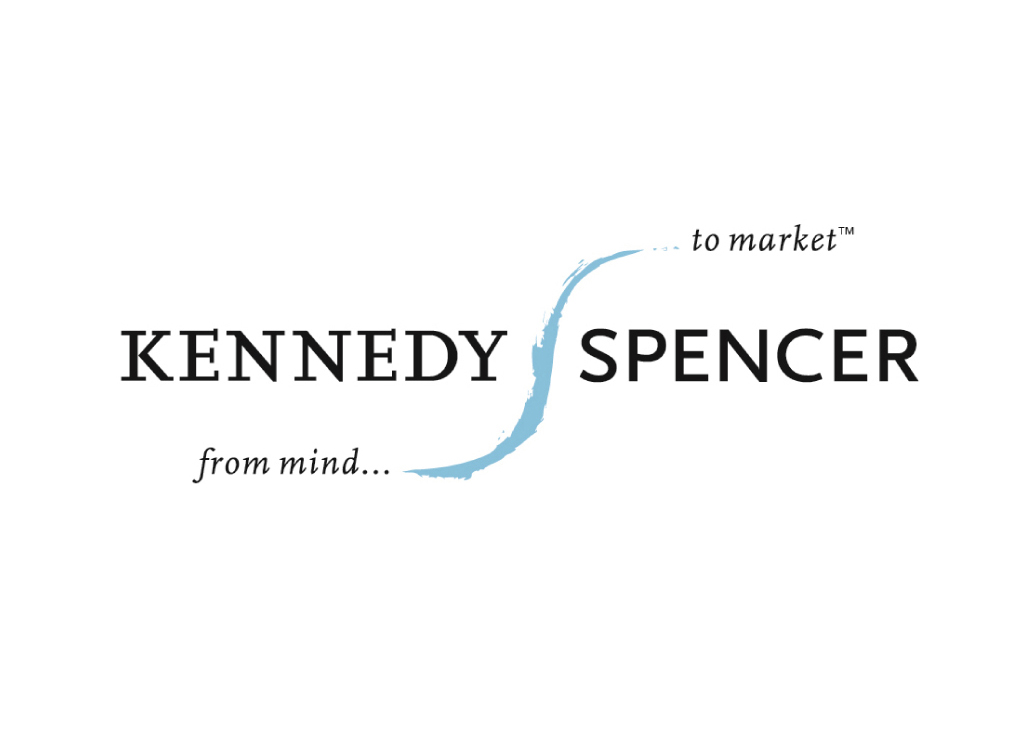 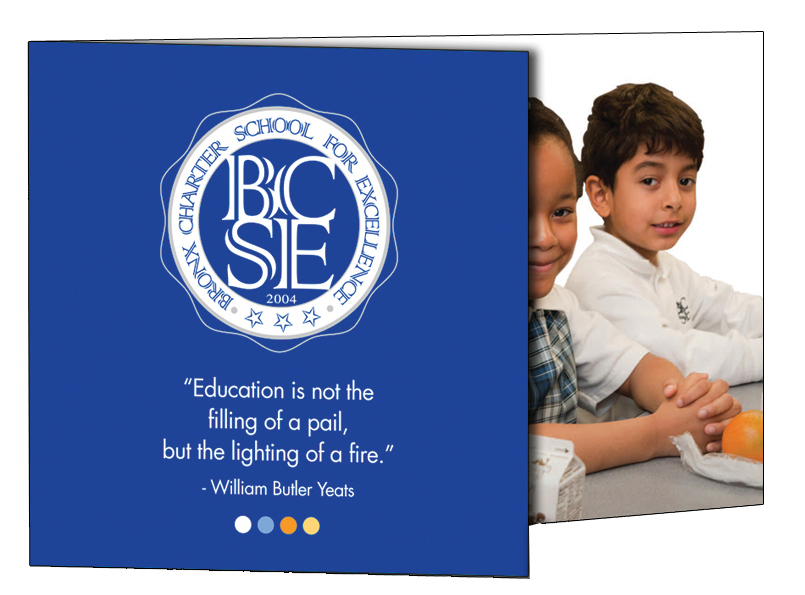 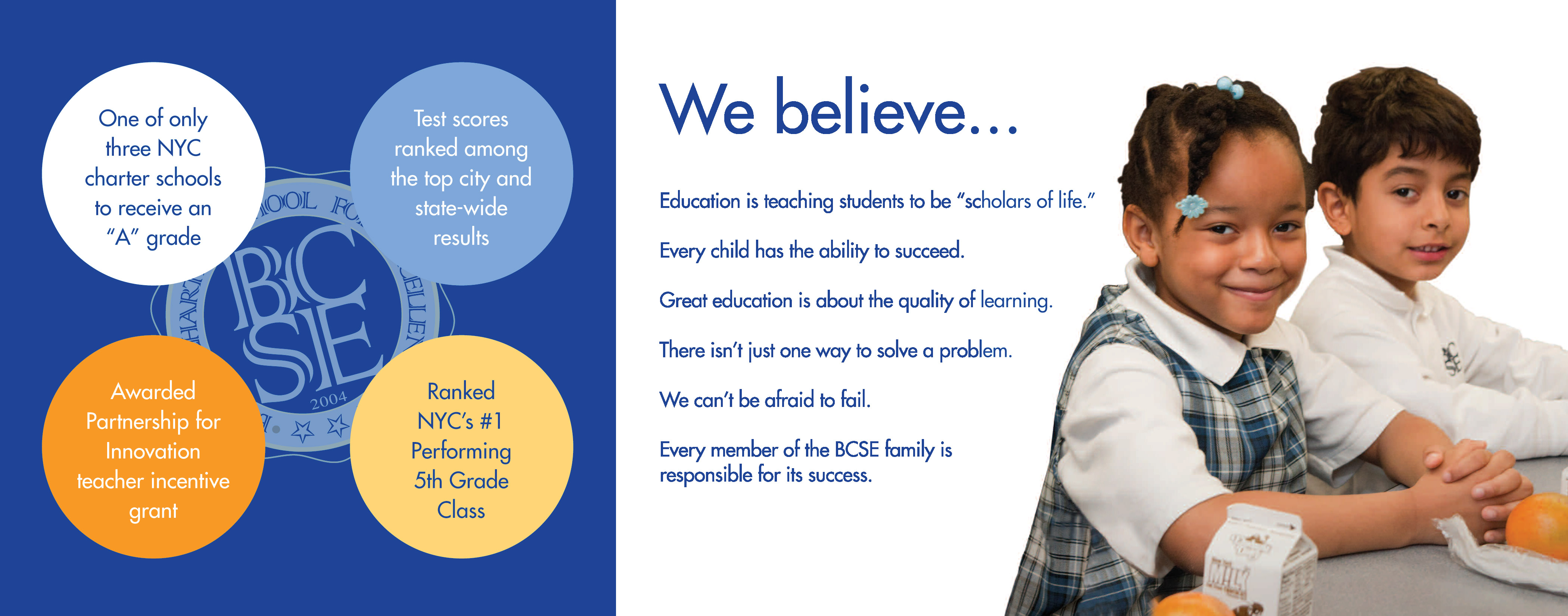 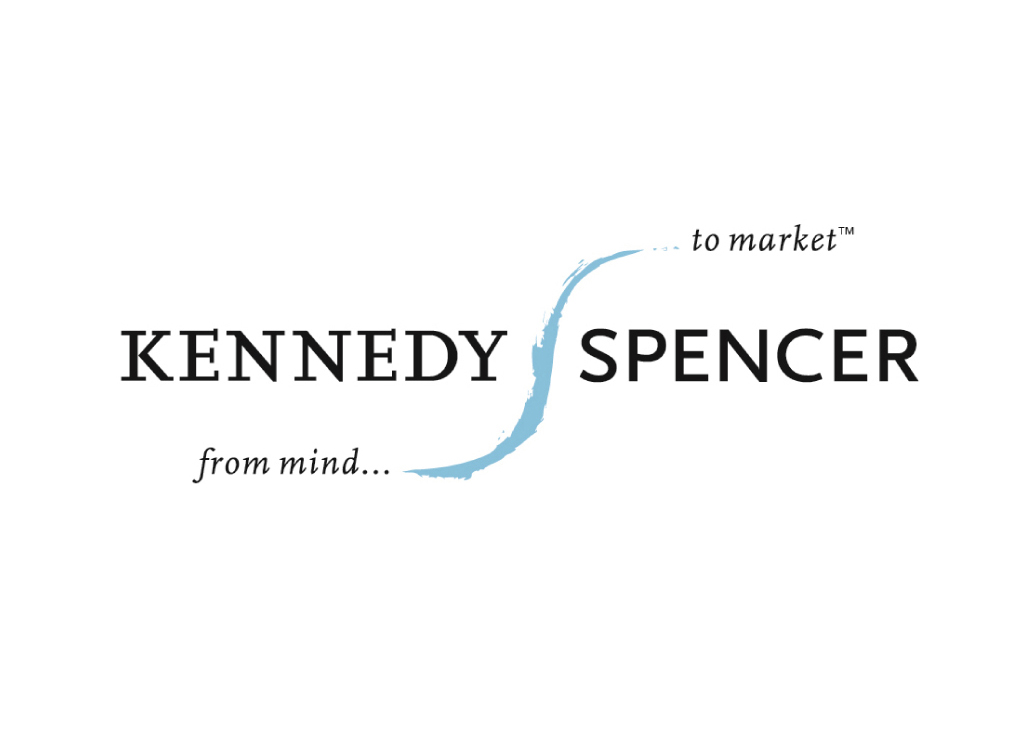 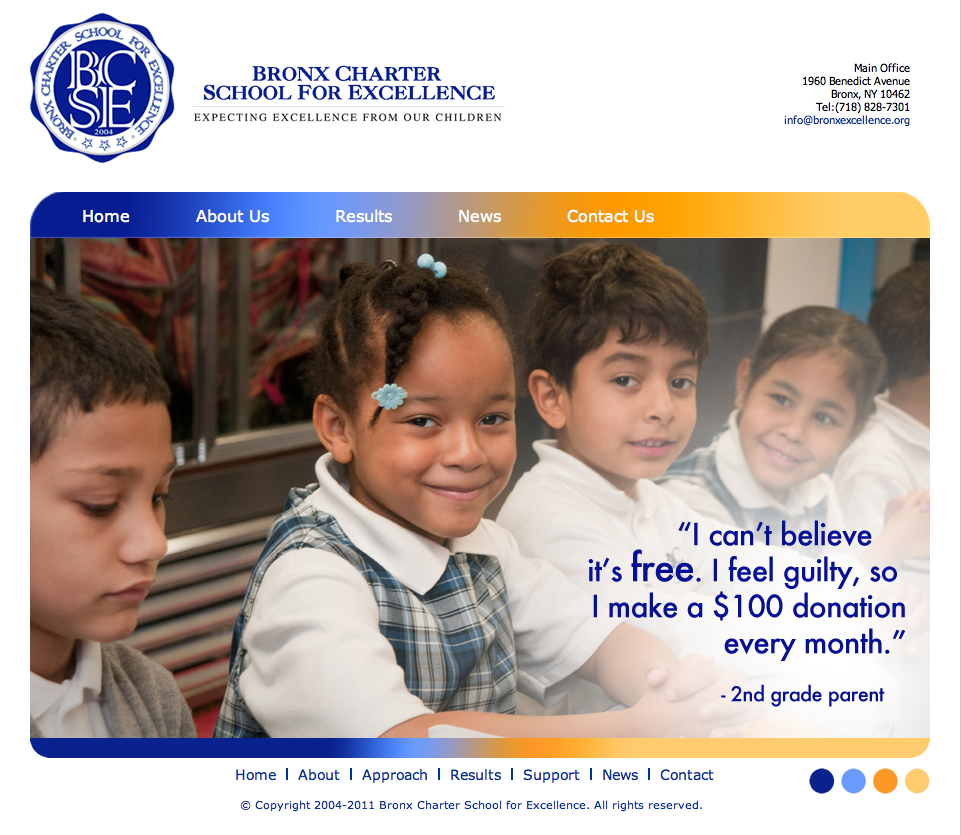 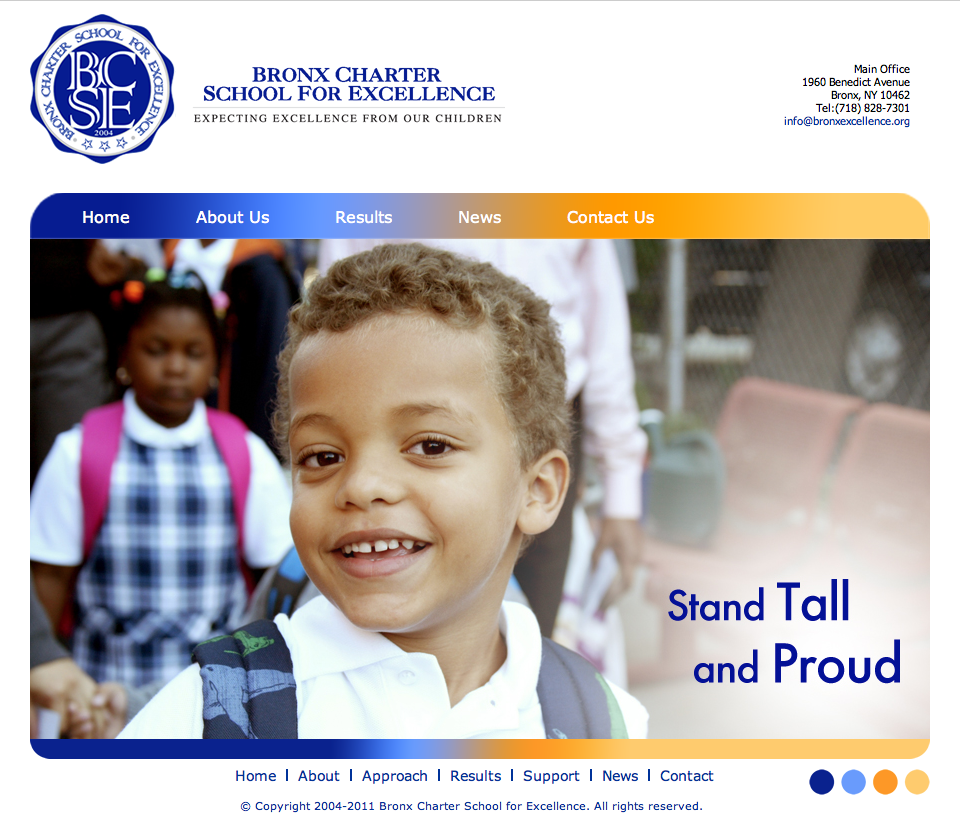 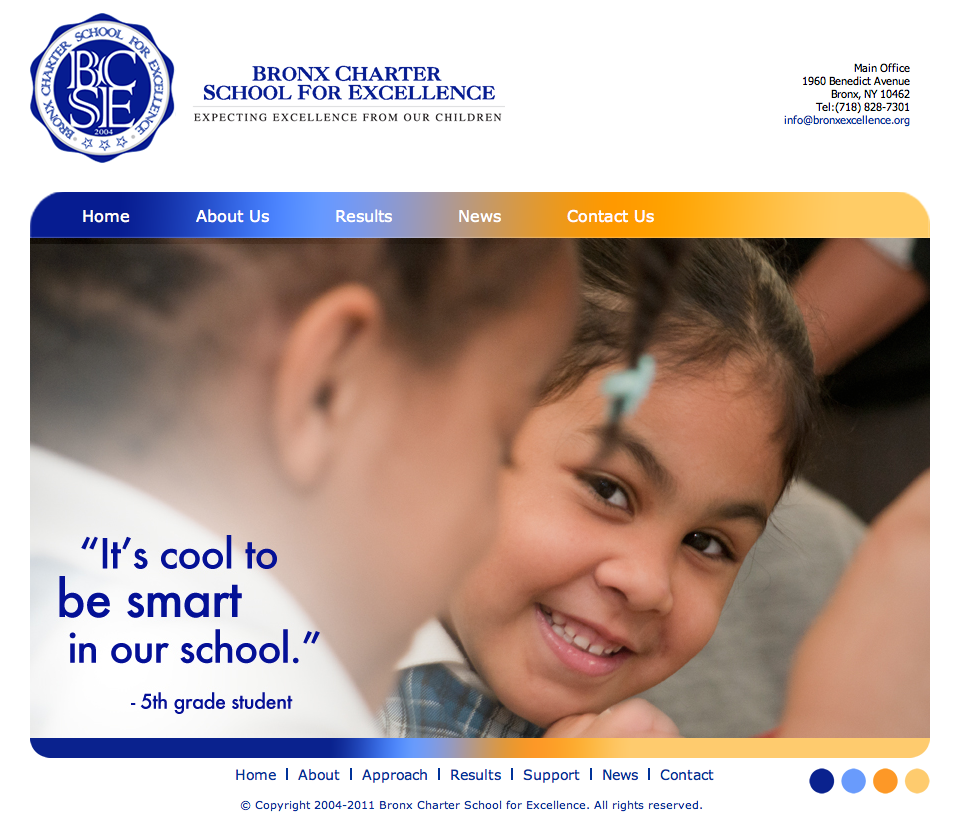 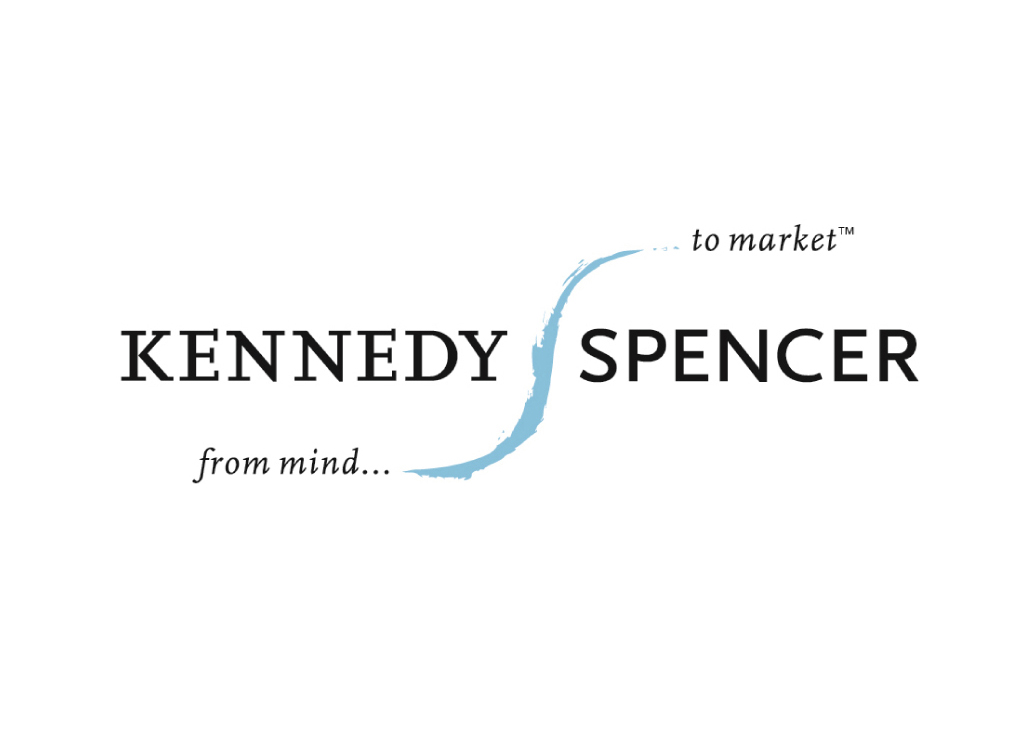 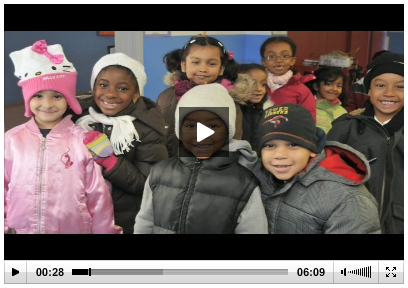 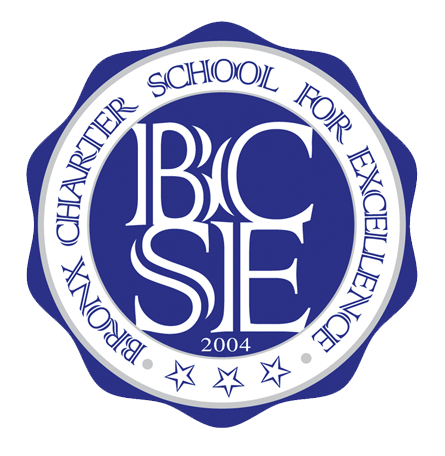 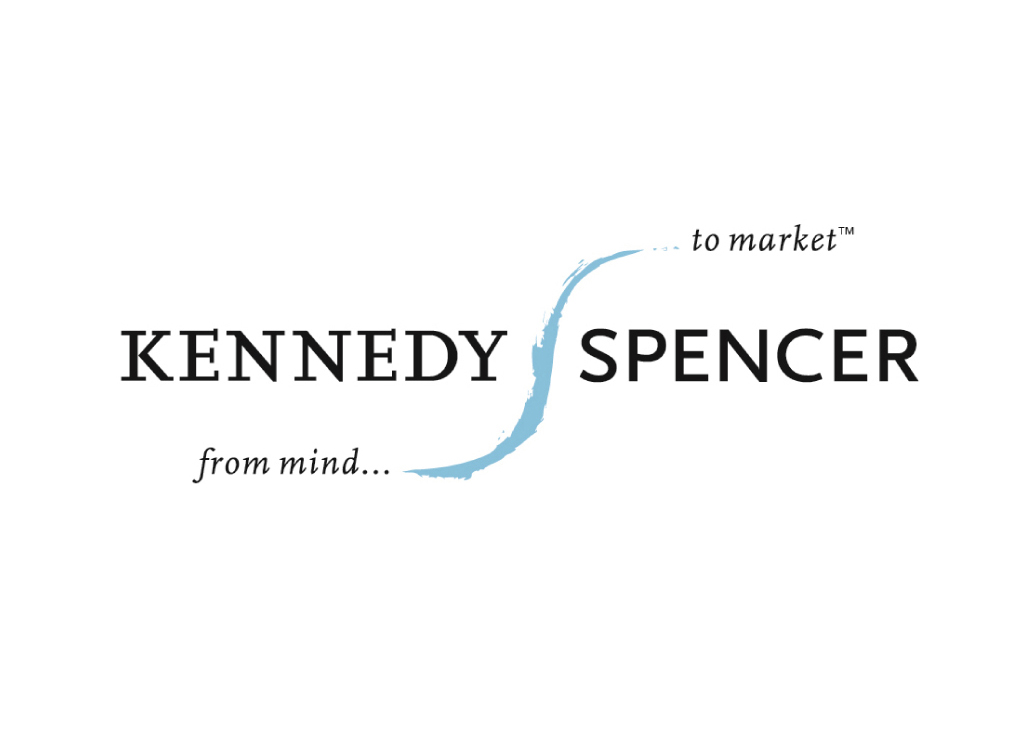 BREAK-IN
Key attributes
Functional drivers
Emotional drivers
Key message
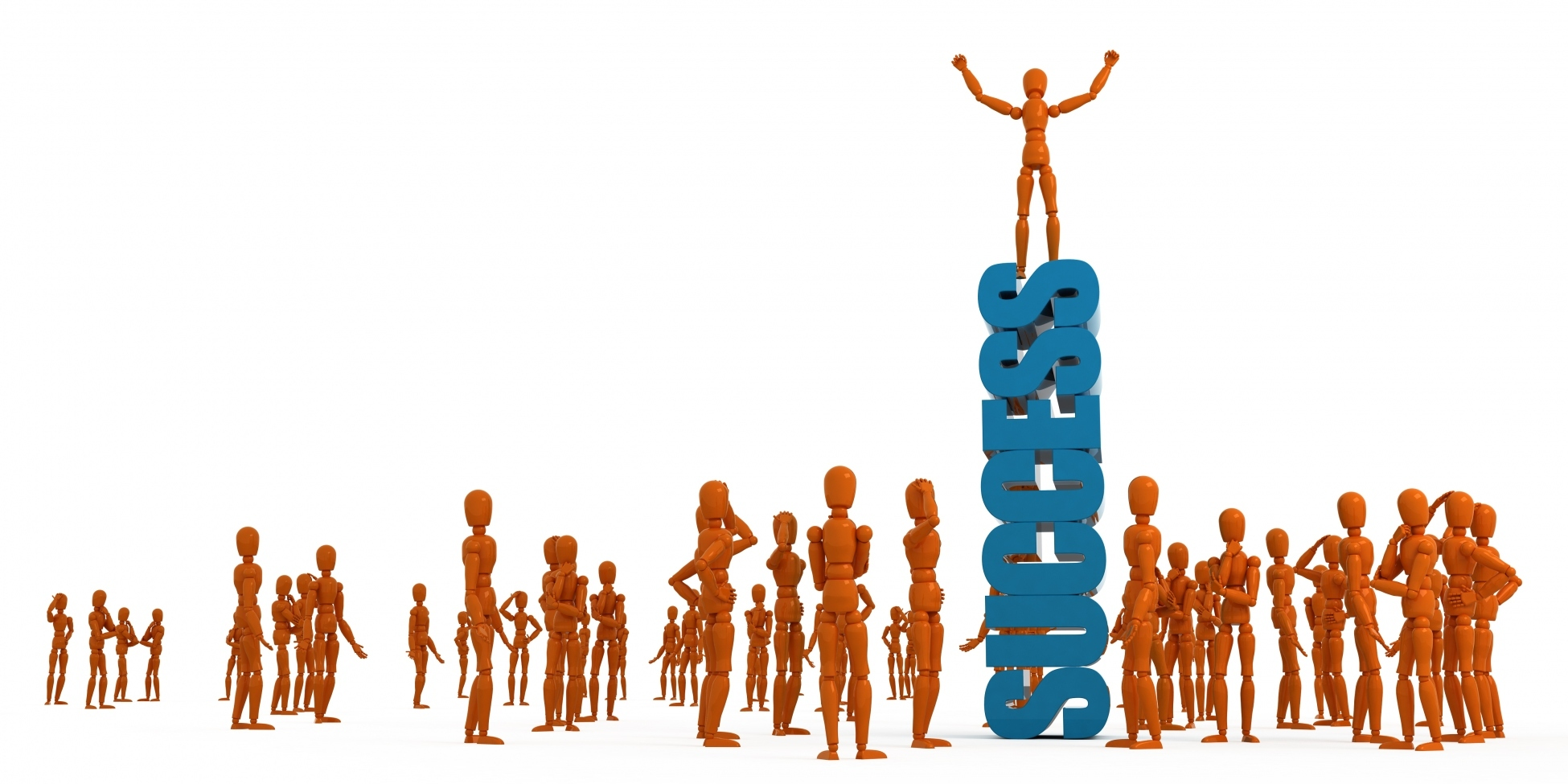 Message
Emotional Benefits
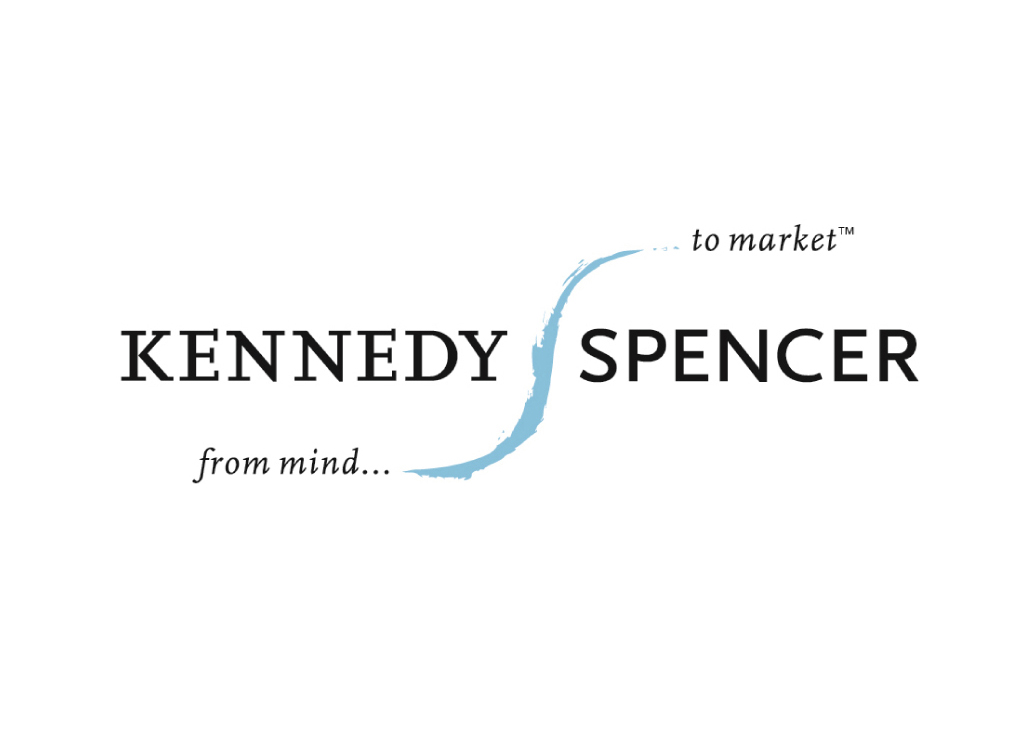 Emotional Drivers Trigger More than 85% of Decisions
Your
School
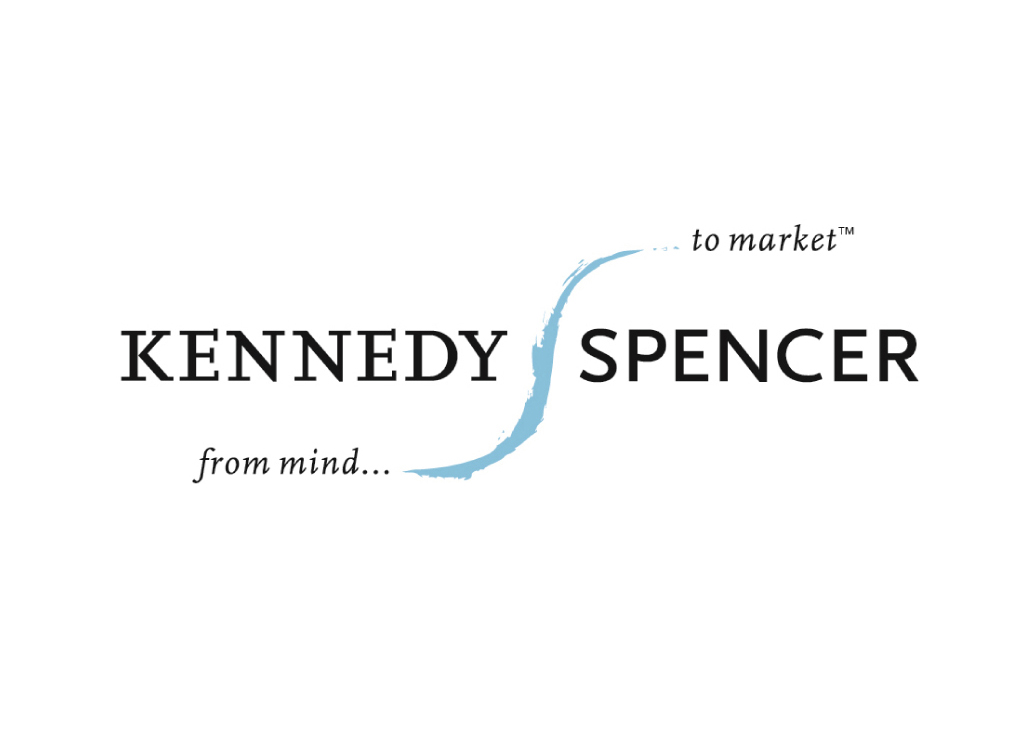 Connect Your Messages!
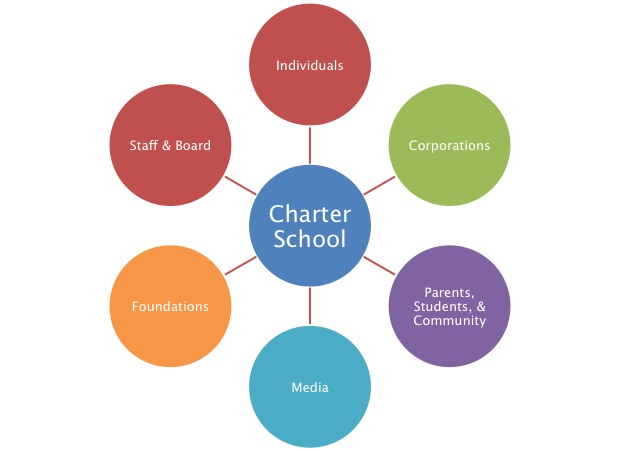 What Are Your Goals & WHY?
Raise awareness – why? 
Raise money – why? 
Increase recruitment – why? 
Solve a problem – why?
Solve a crisis – what? 

 Determine strategy
Who do you need to help?
How will you communicate with them?
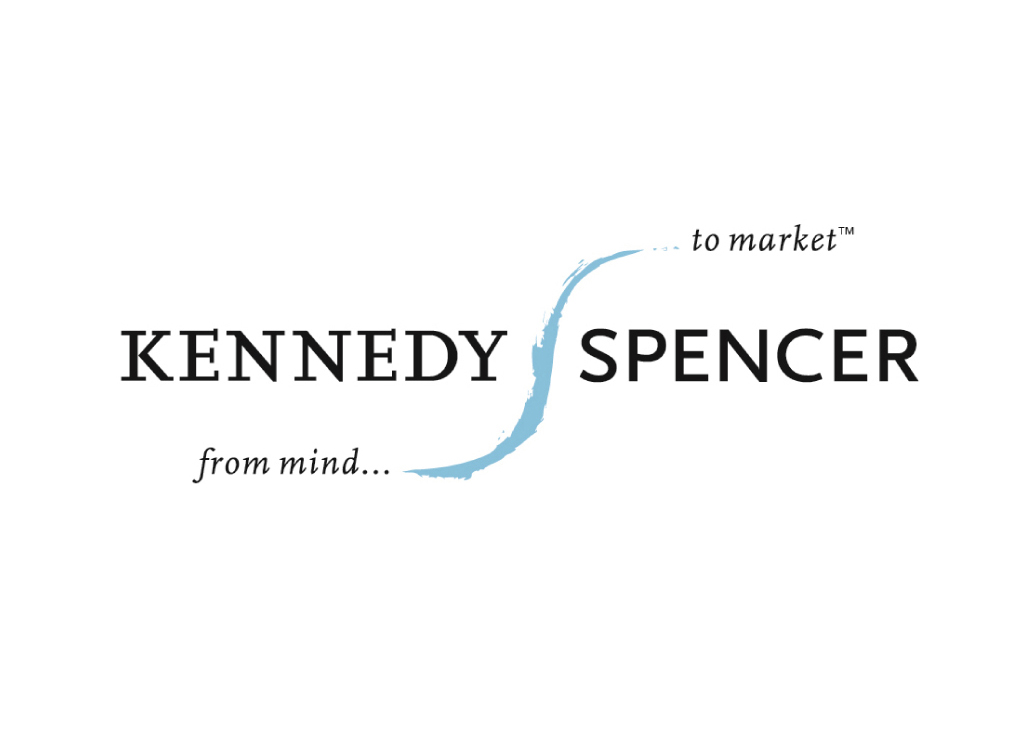 Audiences - Ambassadors
WHO is Your “World”?
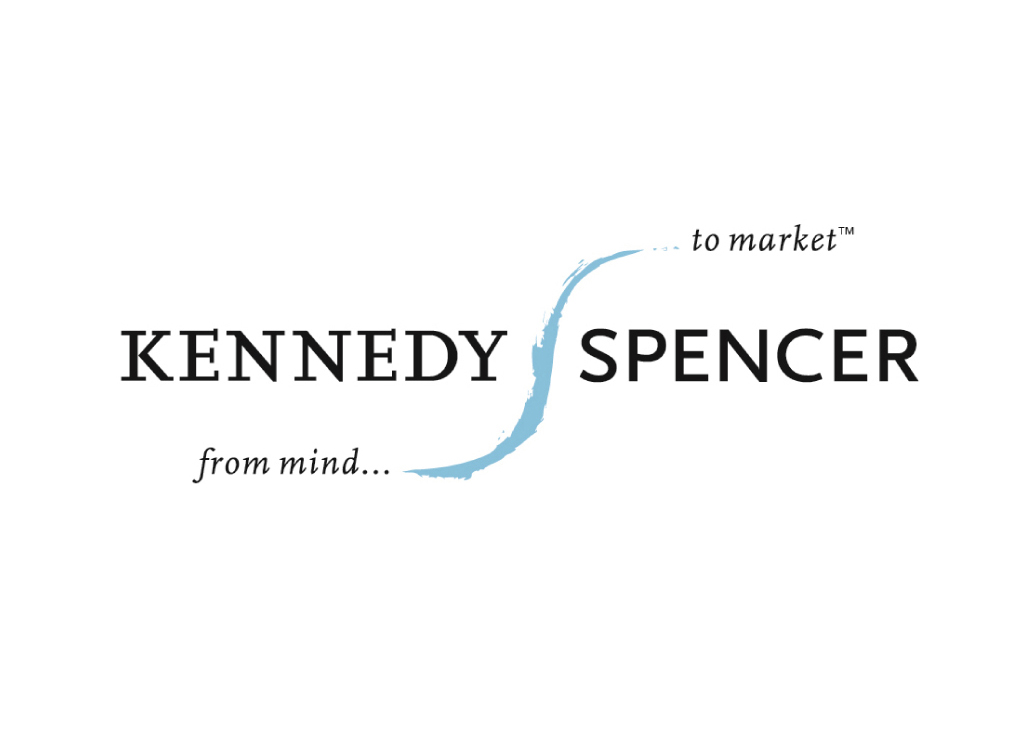 Audiences - Ambassadors
[Speaker Notes: Background image?]
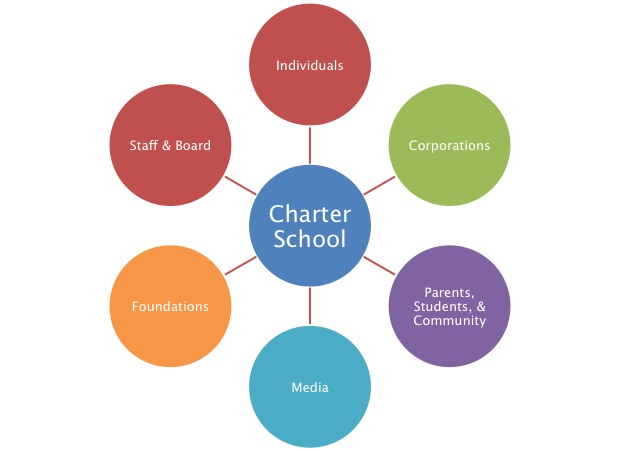 Goals
 80/20 rule

 Prioritize audiences!
 Know where the value is from (and where it isn’t)

 Identify your ambassadors
 Online and offline influencers
 Those who have the power to influence at least 10     others 

 Determine strategy
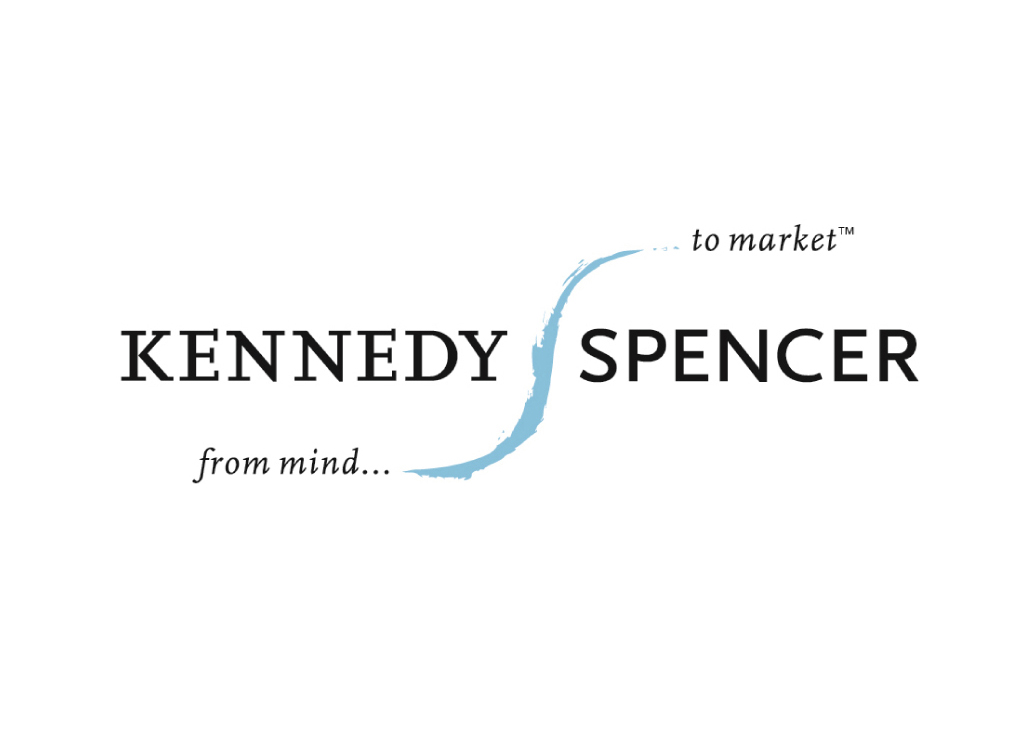 Audiences - Ambassadors
Audience Analysis
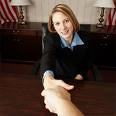 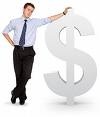 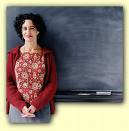 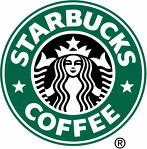 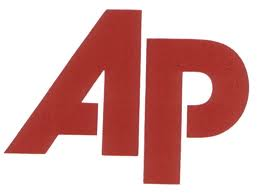 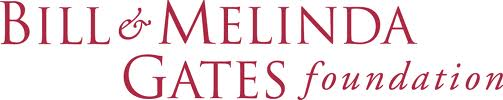 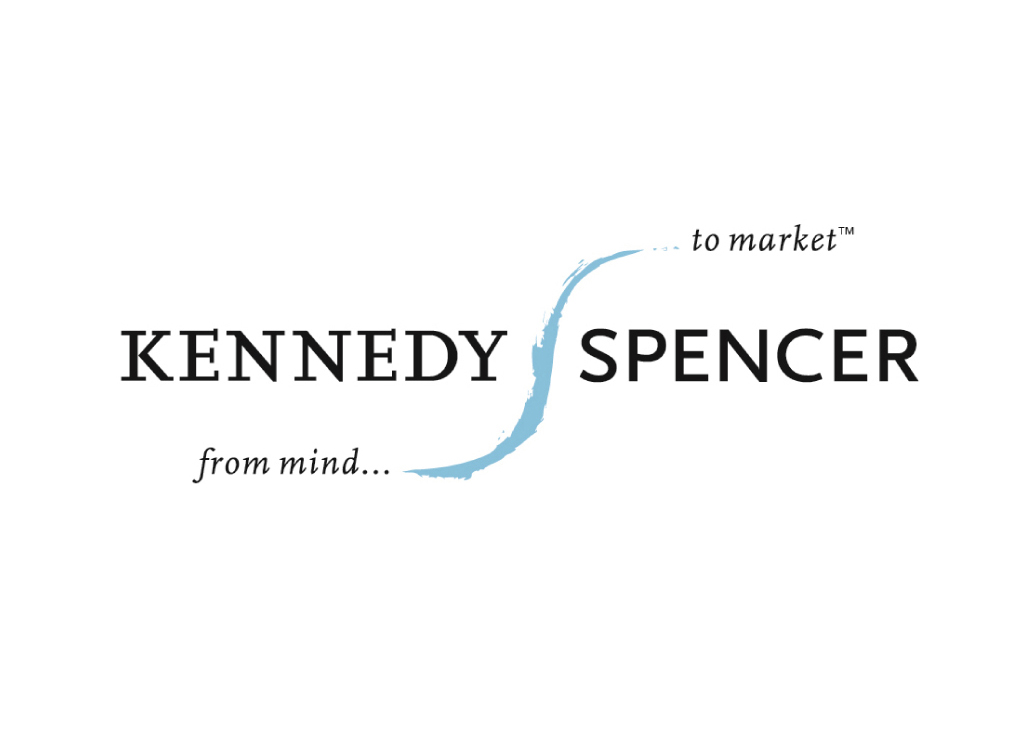 Audience Analysis
Insights Example: Values of the Affluent
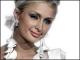 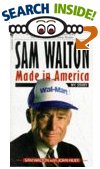 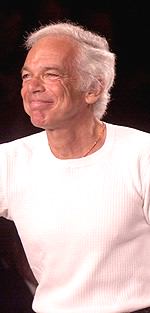 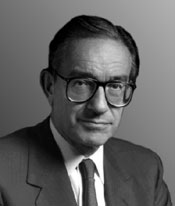 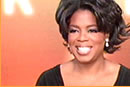 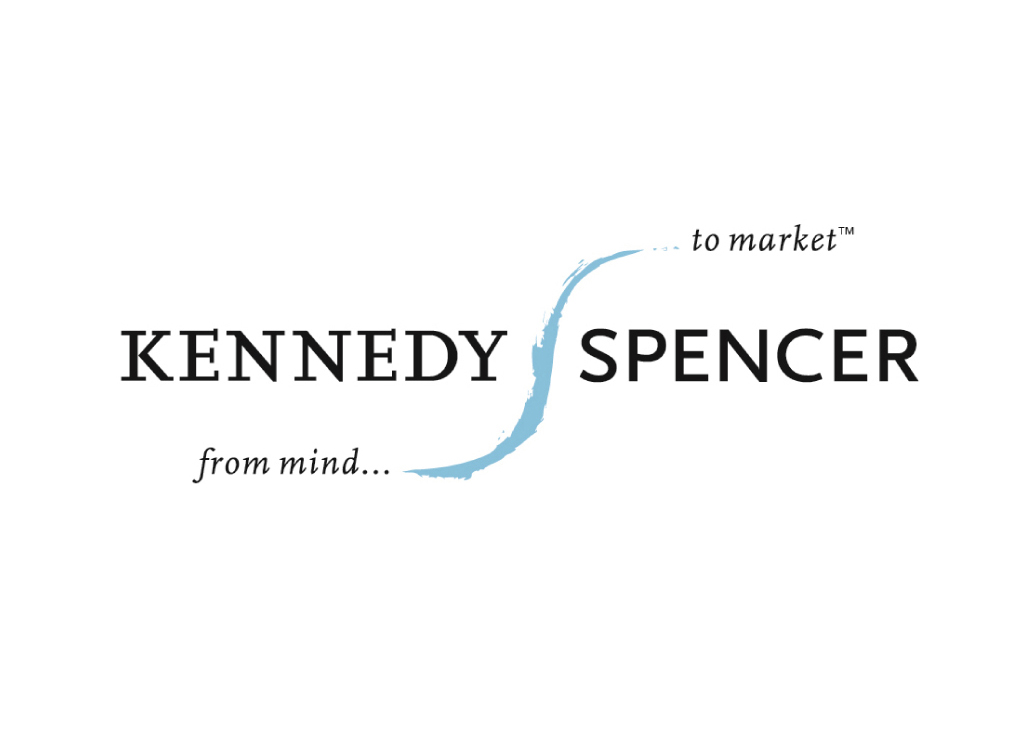 Consumption Patterns
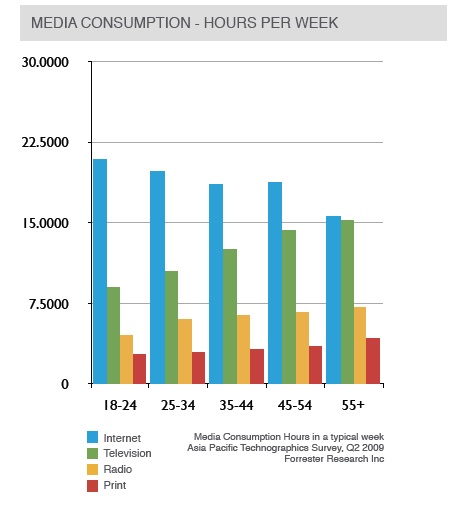 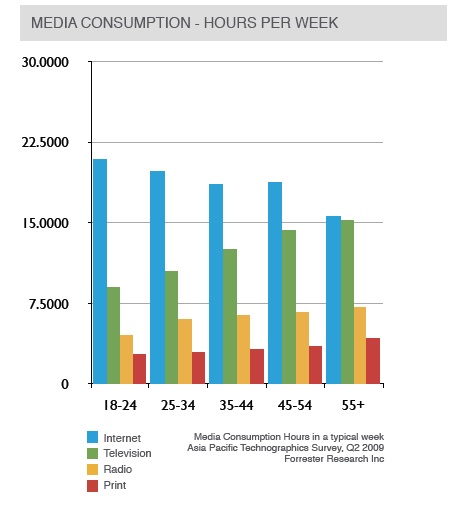 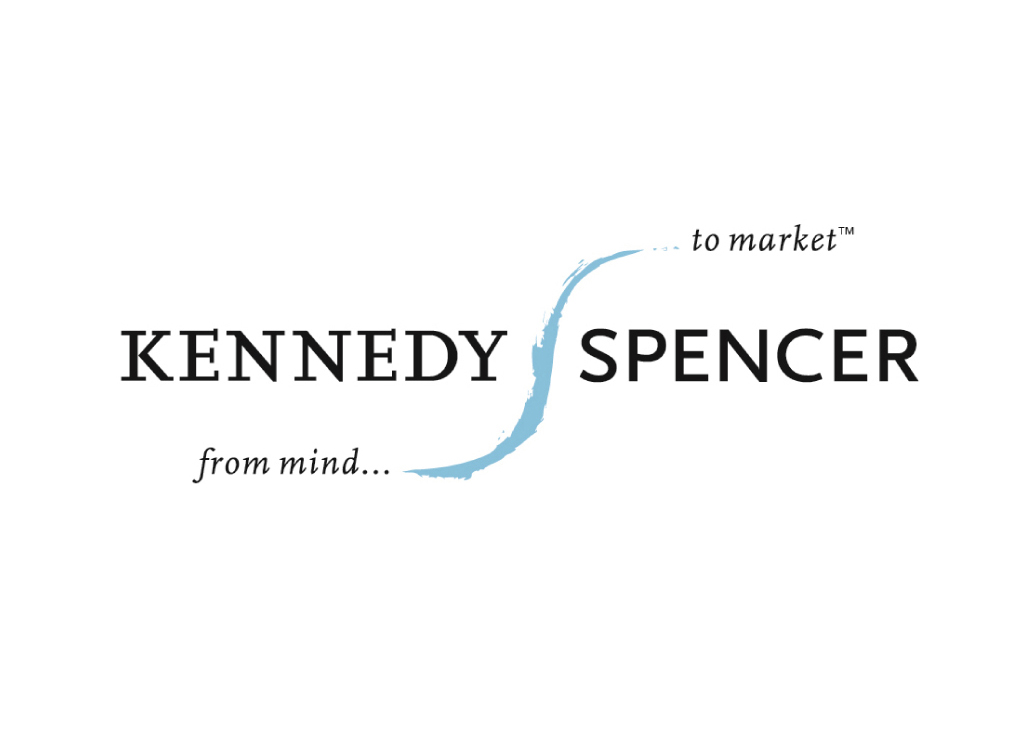 [Speaker Notes: Delete?]
Example: C-level Executives
Heavy consumers of Print and Online Business and Lifestyle Media
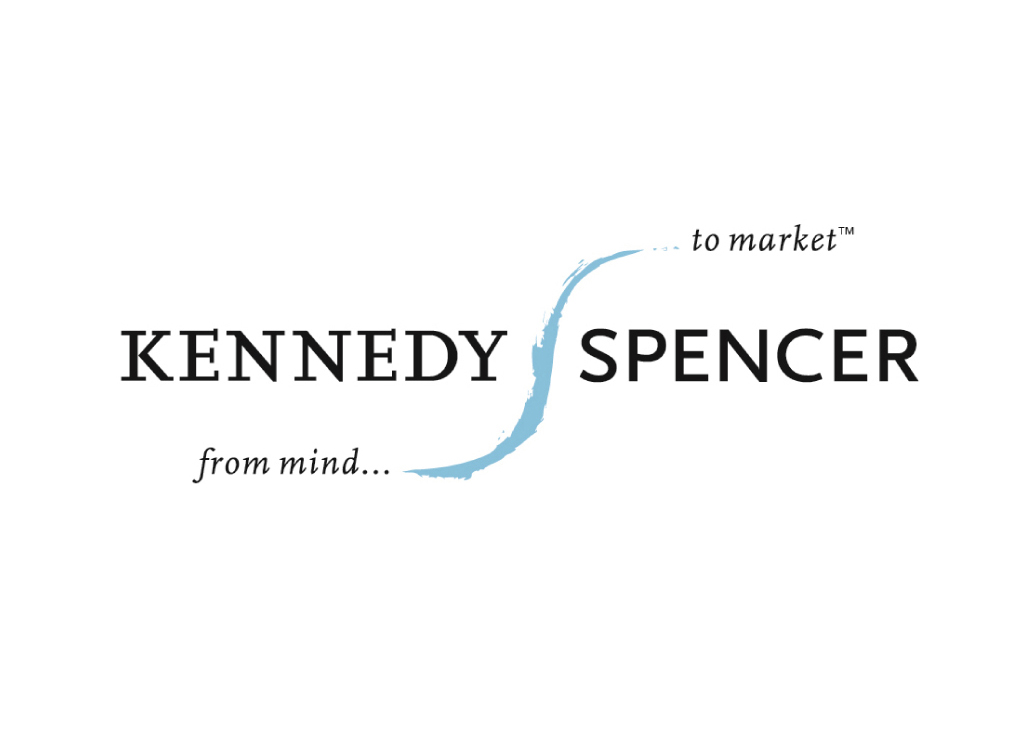 Example: C-level executives
Executing Success
Goals & Budget
Three Audiences
What triggers them to act?
Where do the readily (and credibly!) consume information?
Theme & Messages
3 to 5 tactical executions 
Bring the audience to the school & school to the audience
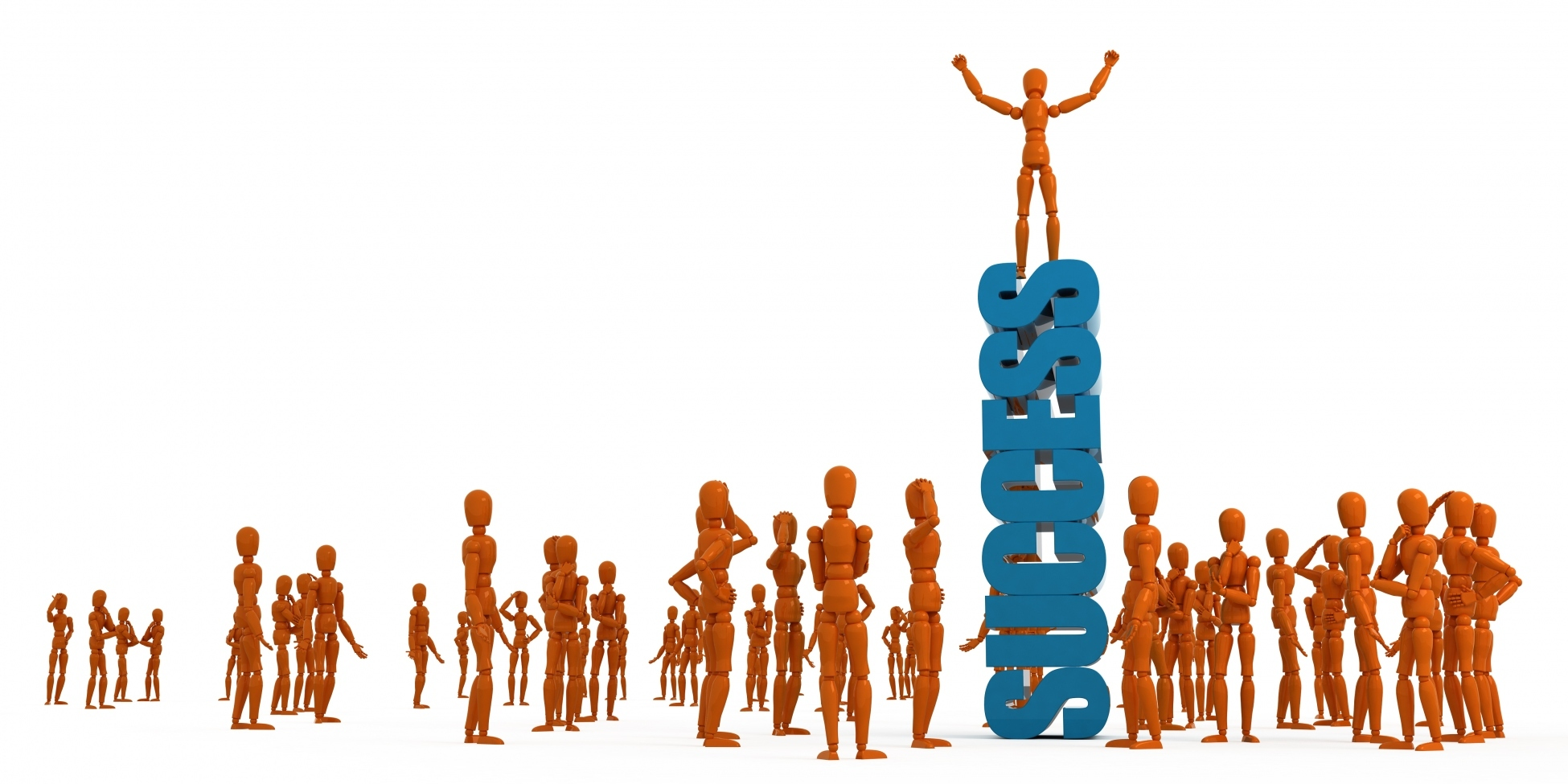 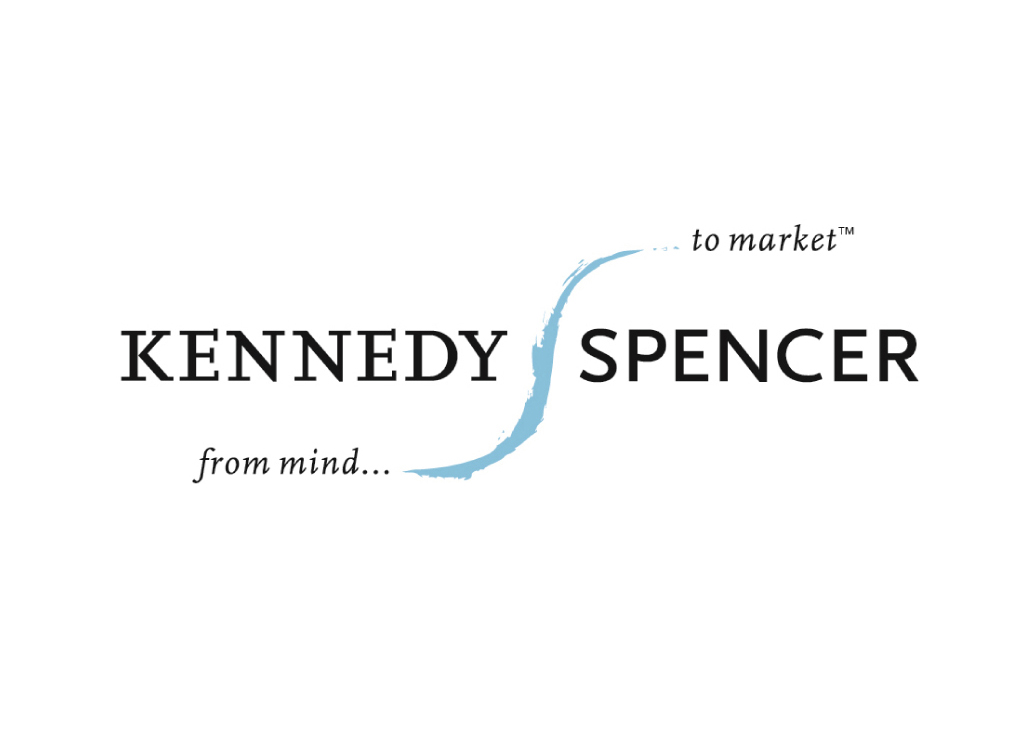 BREAK-IN
Message
Strategic priority (ies)
Two key audiences
Triggers & values 
Two key vehicles (how will you reach them?)
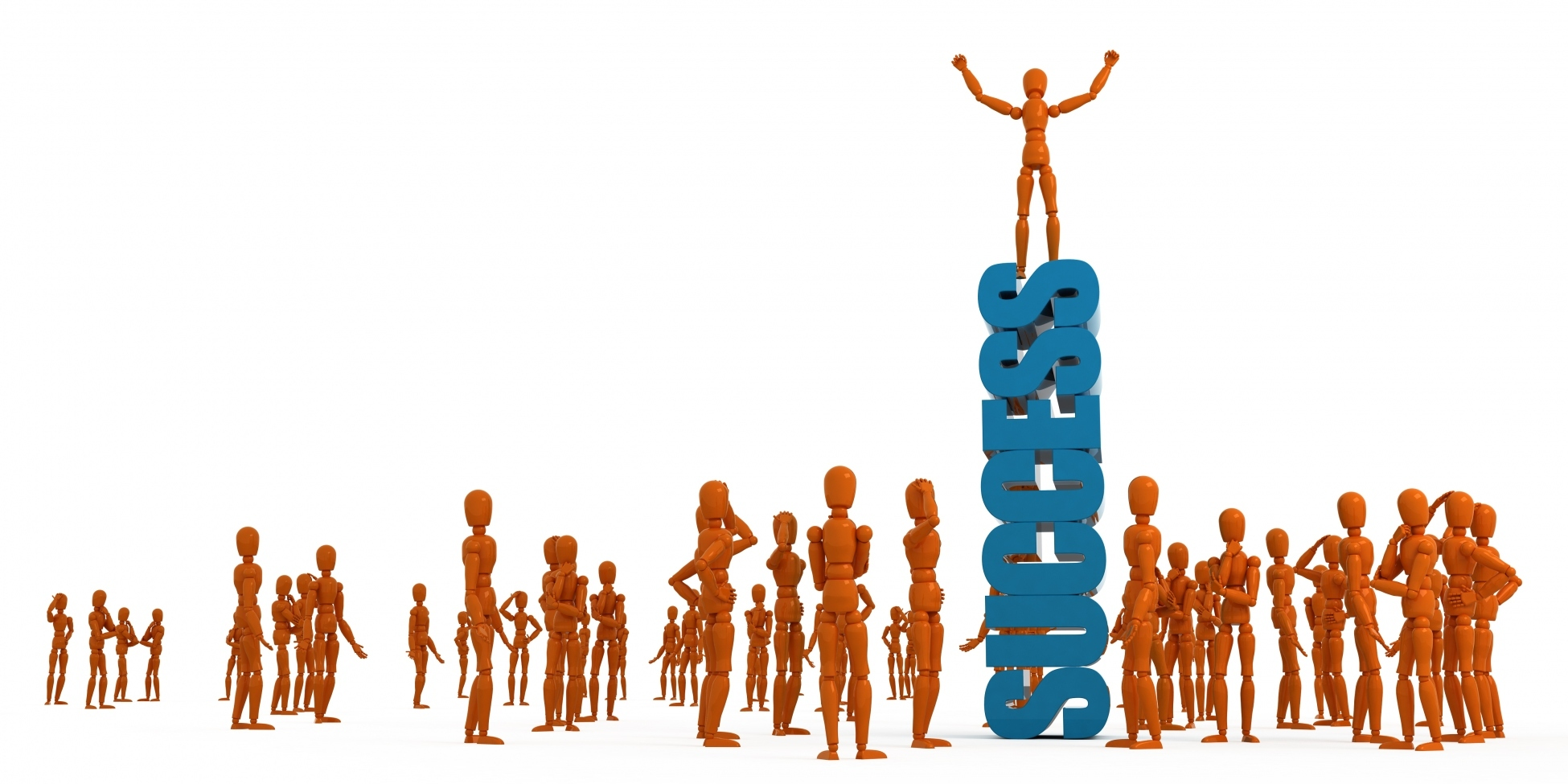 Message
Emotional Benefits
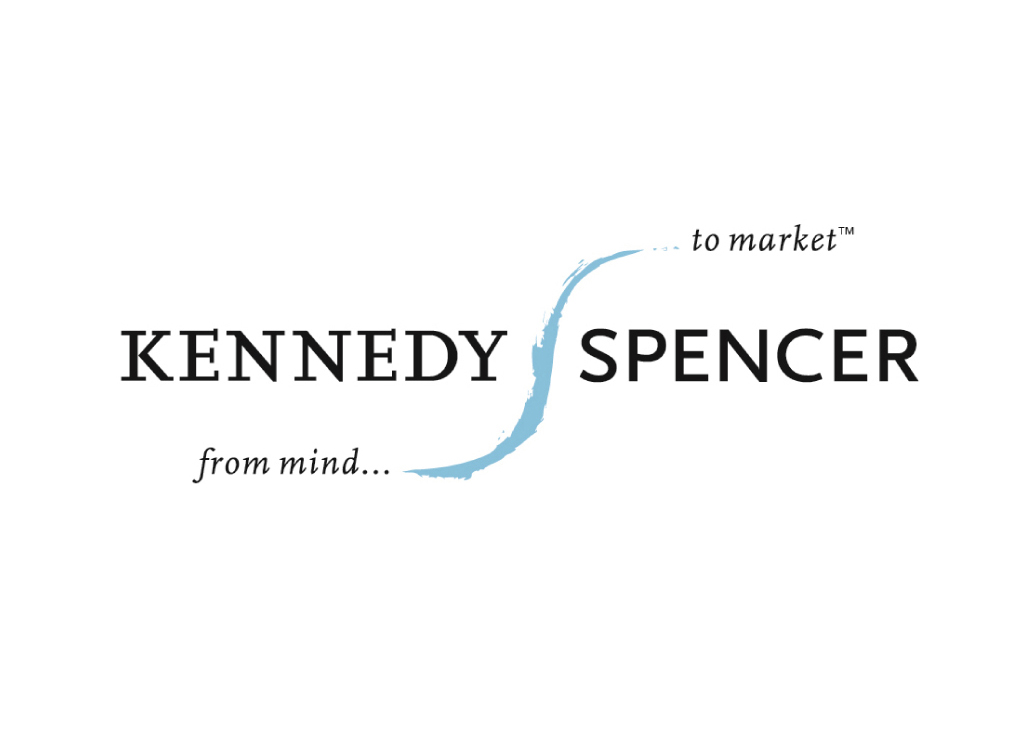 Audience Analysis
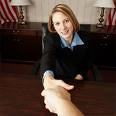 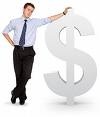 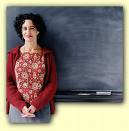 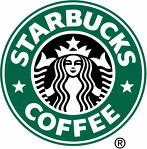 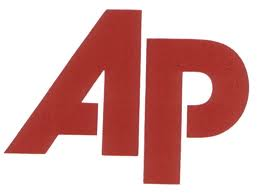 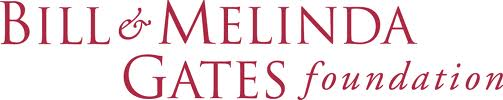 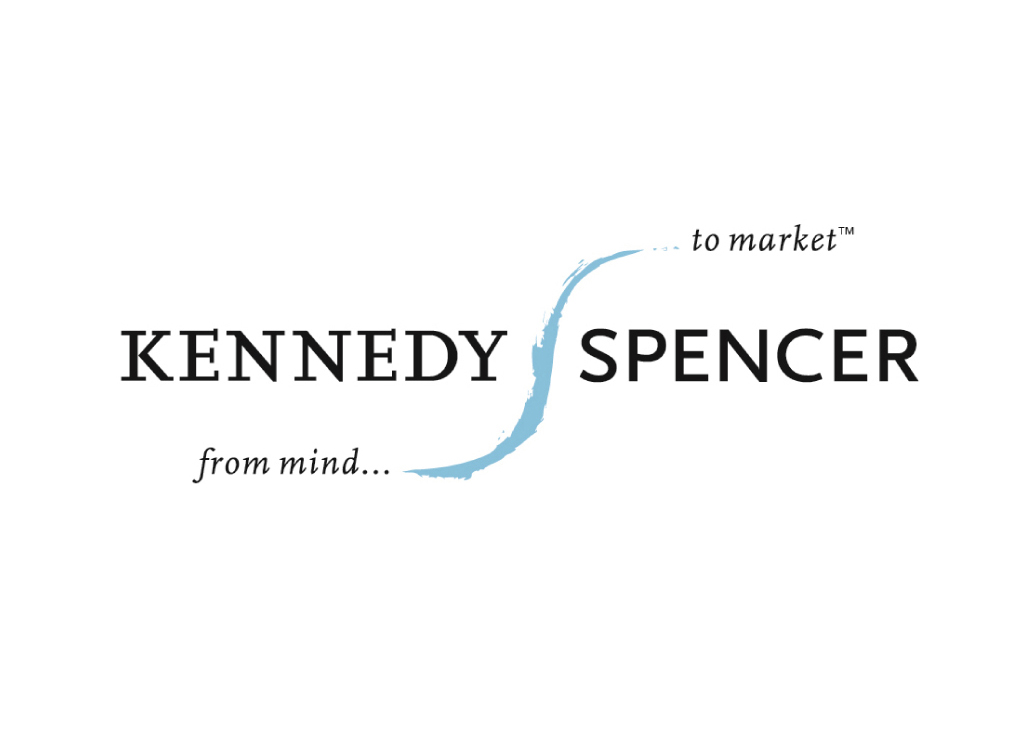 Audience Analysis
The Big “Bang”
Start with a Big “Bang” Idea 
Generate momentum around your campaign
Excite audiences; ready audiences for information
Video, school event, website, viral video
Follow-up is critical!
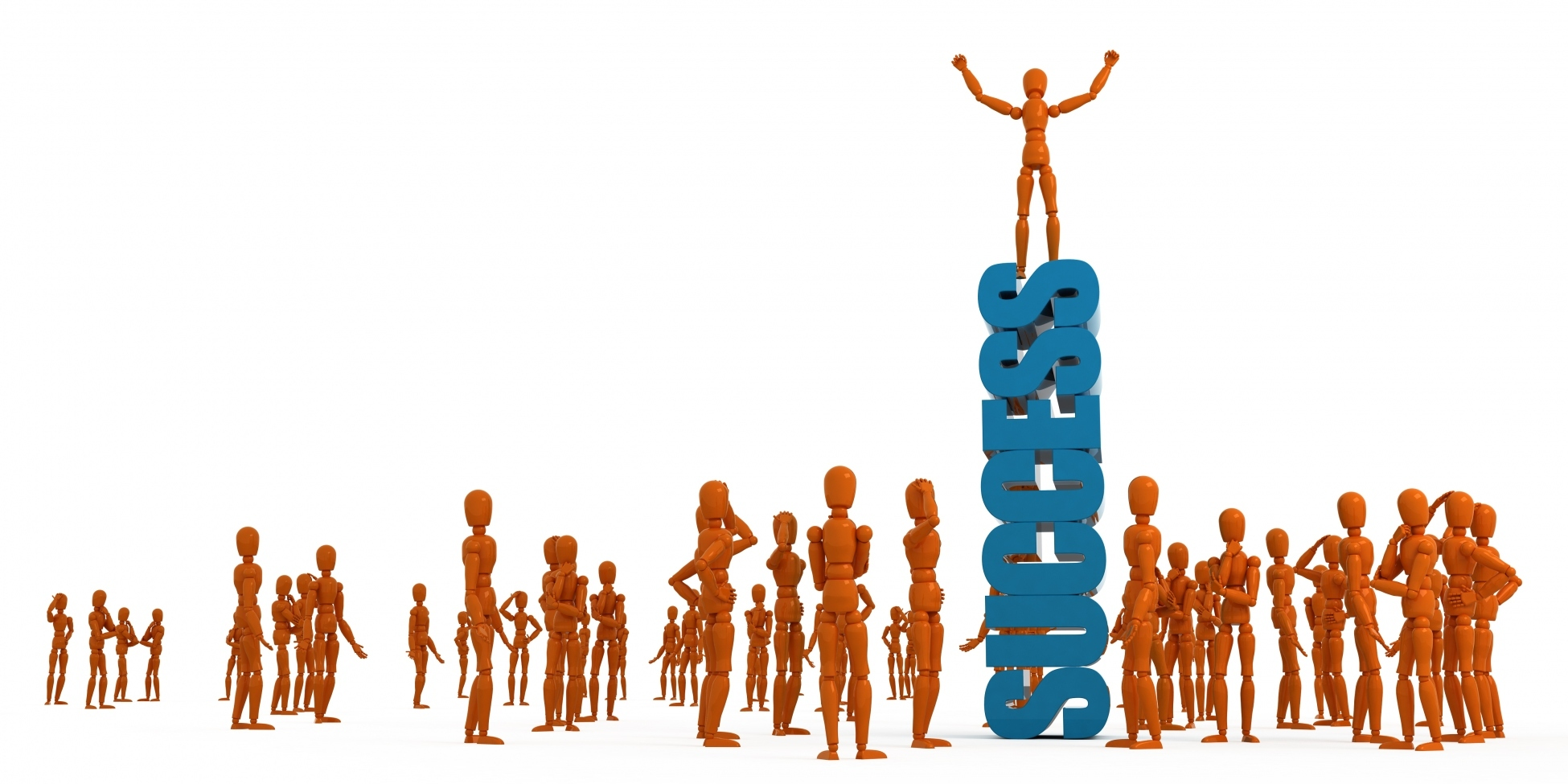 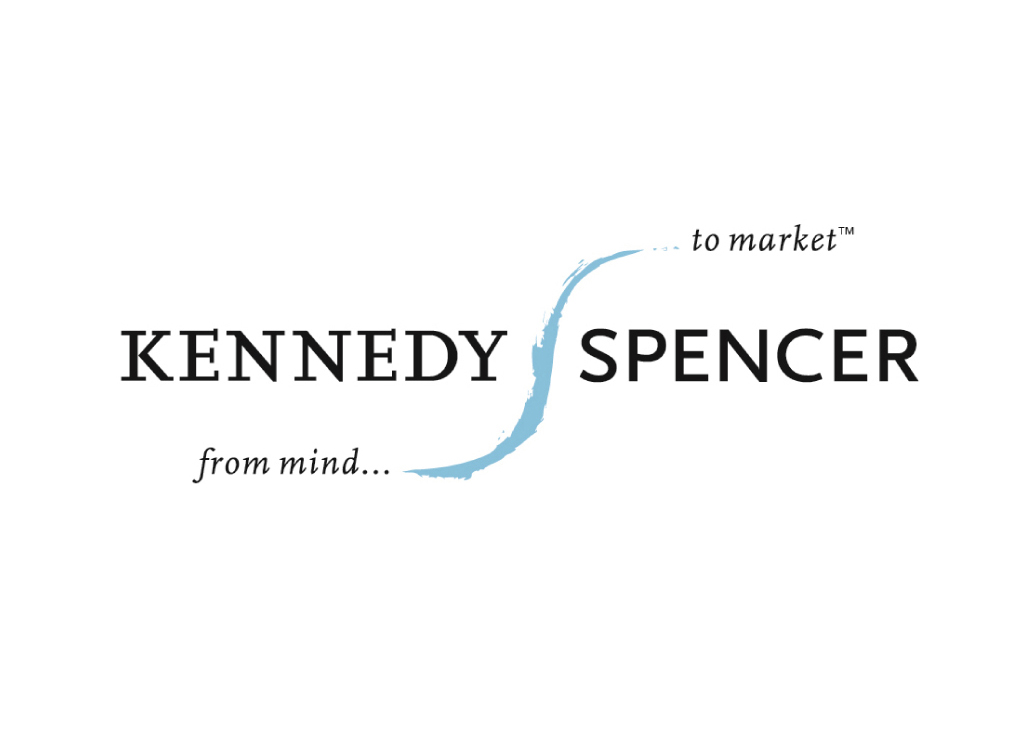 Executing Success
Physical environment is often most important!
Communicate message visually
Does it feel ALIVE?
Student tours, performances 
Does the school represent your message?
	
“I want to see for myself the feel of the school;its success.”
- Tiger Foundation representative
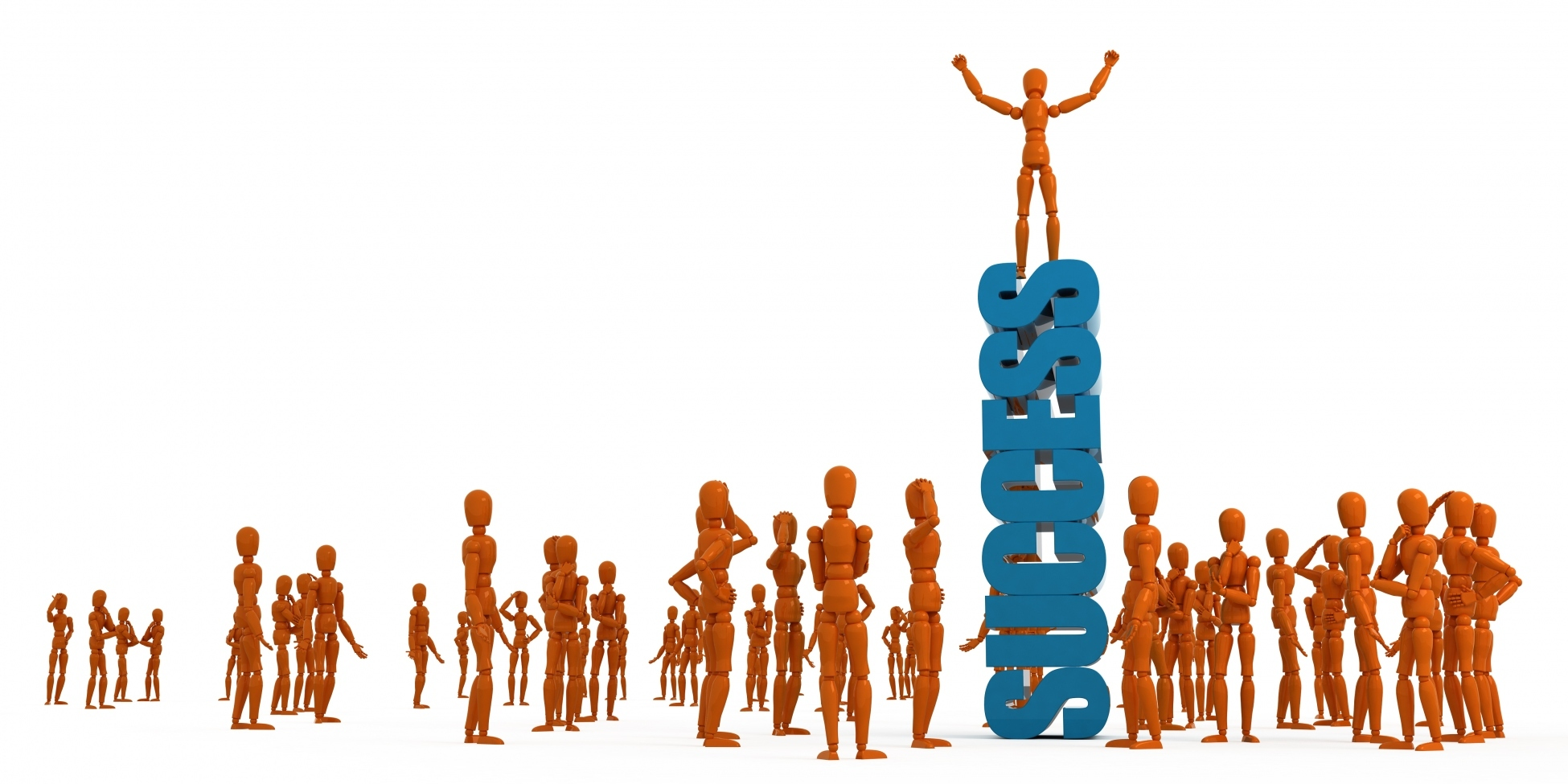 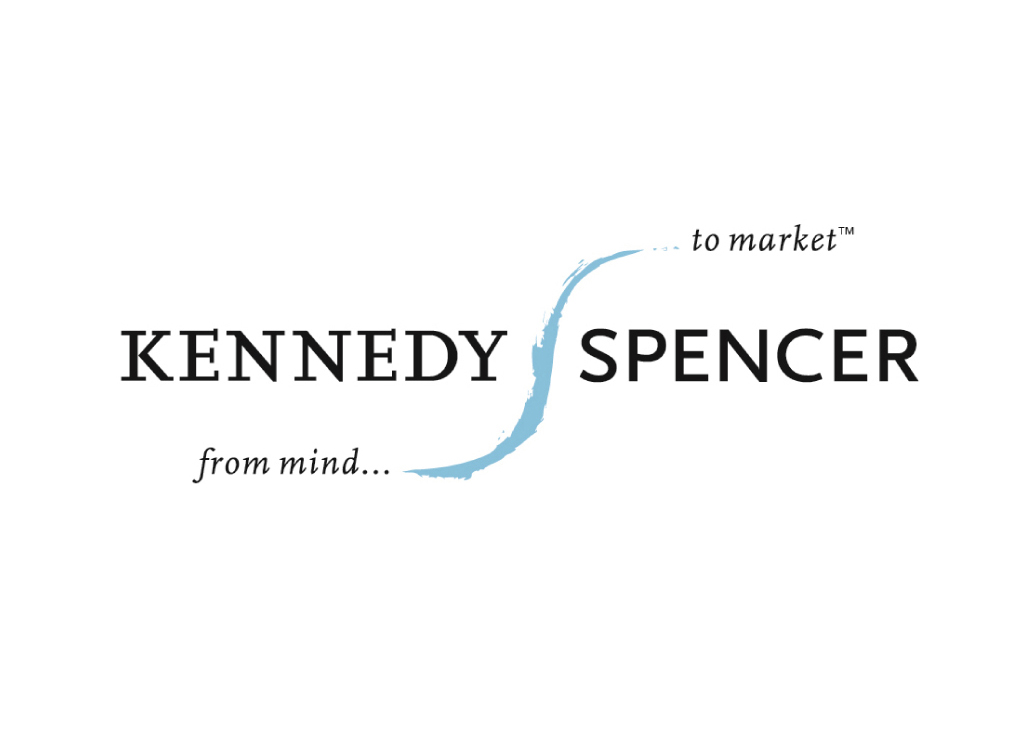 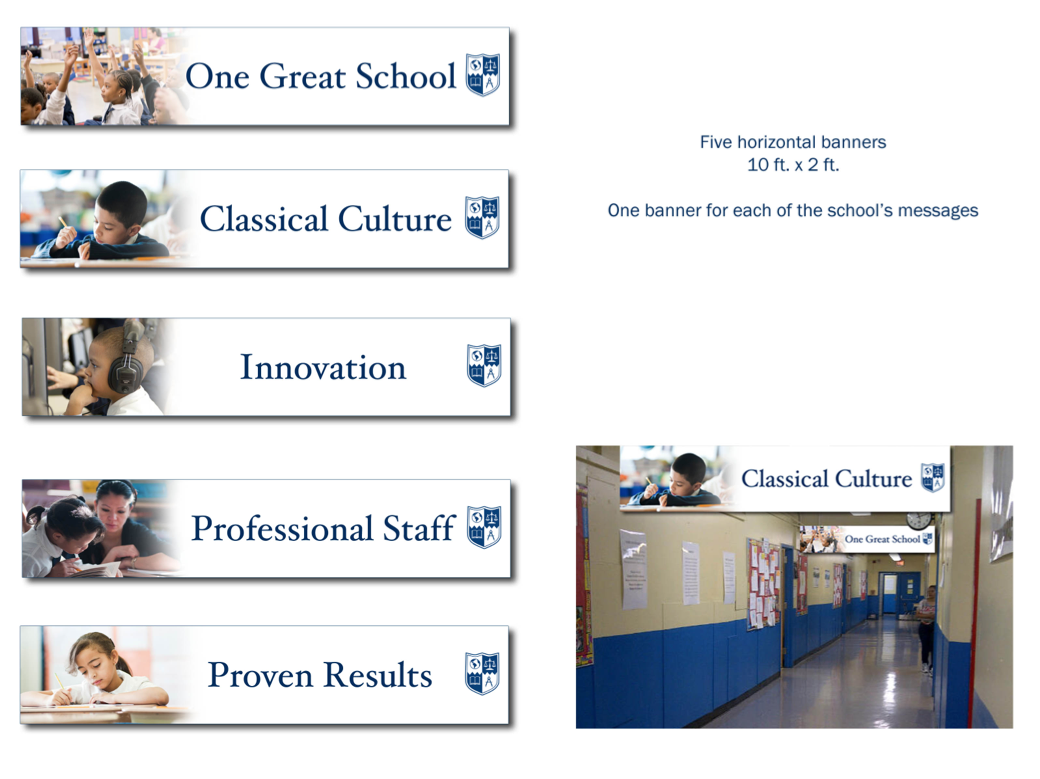 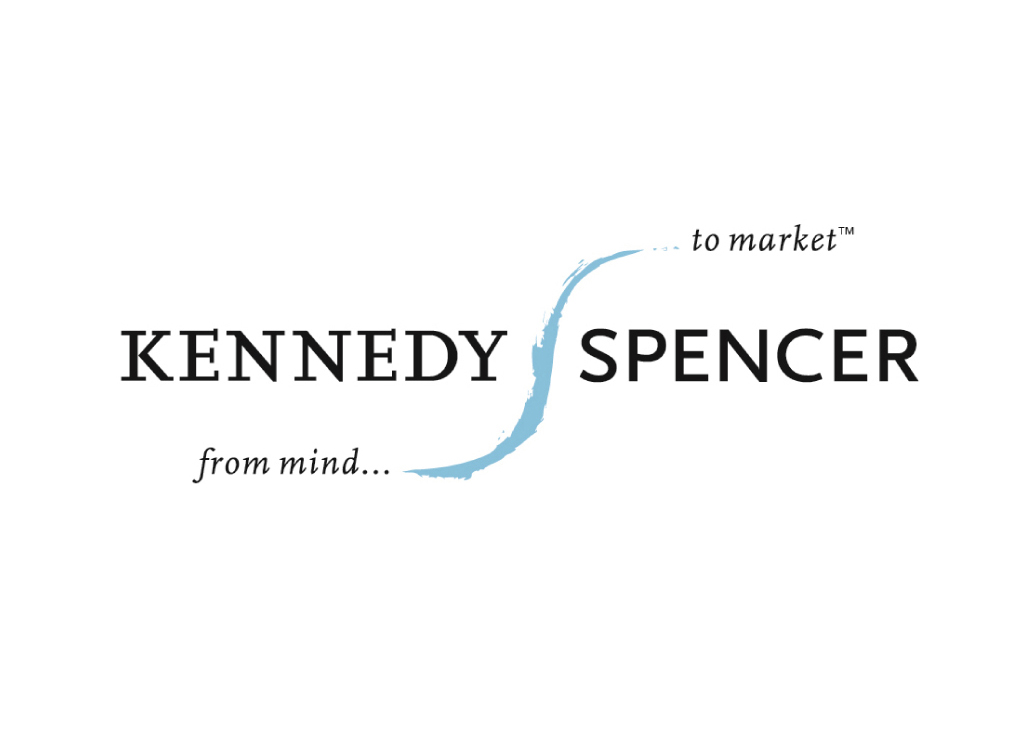 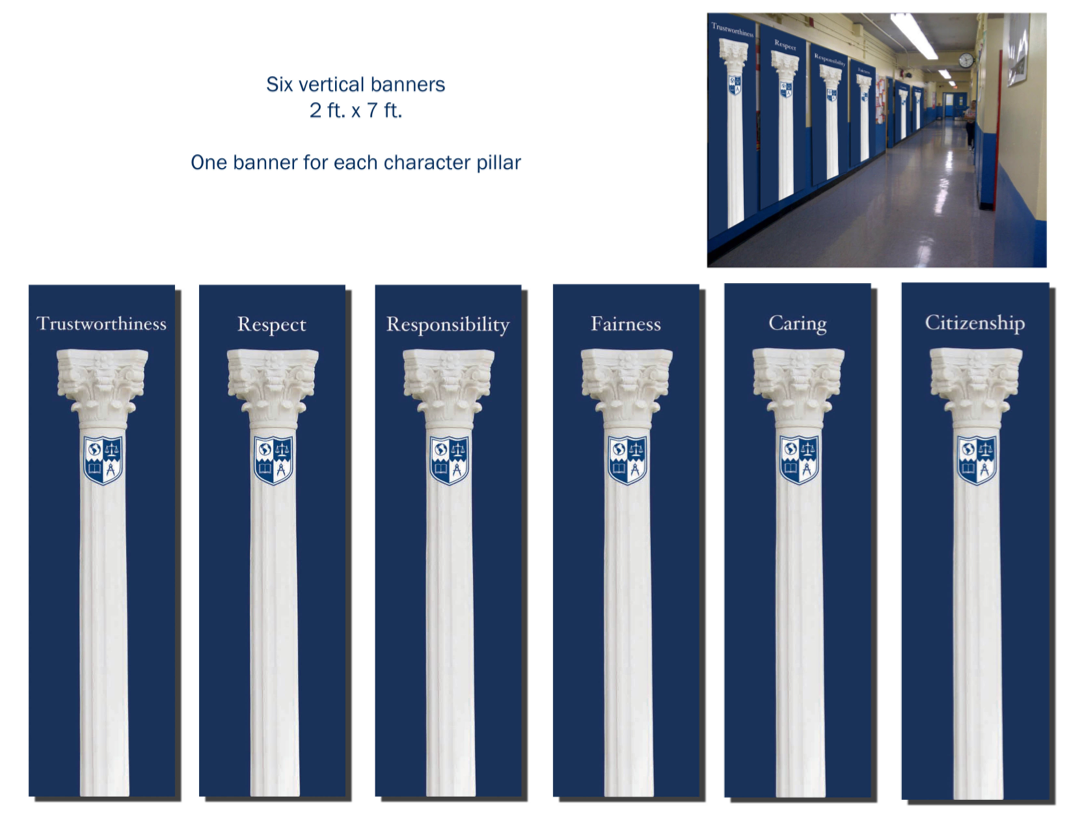 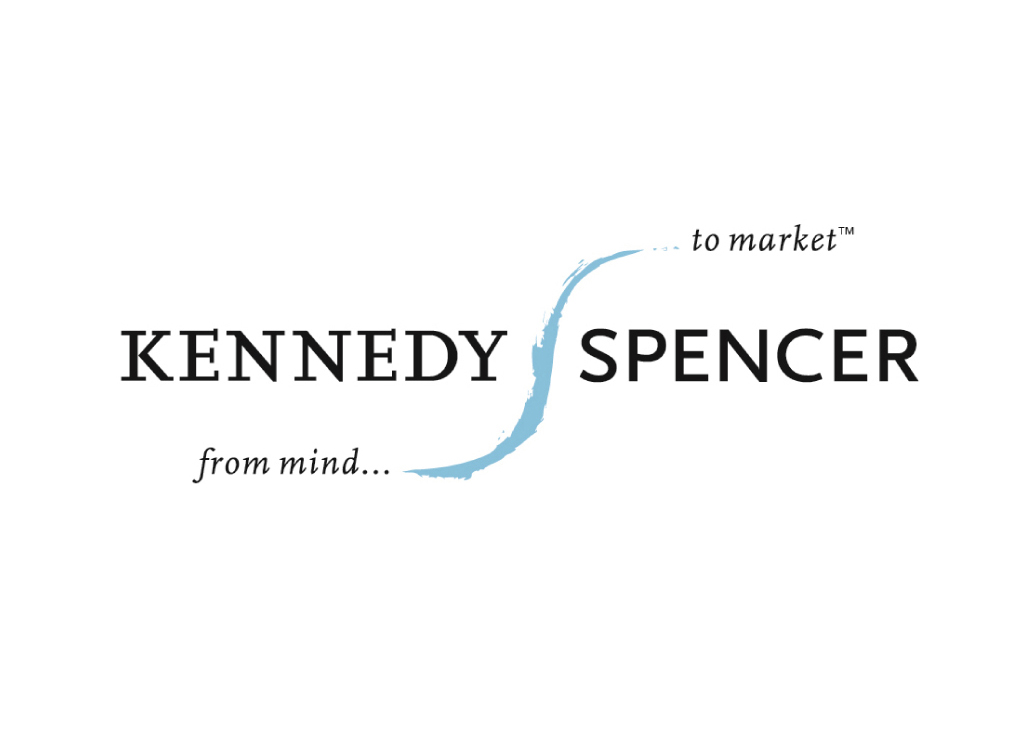 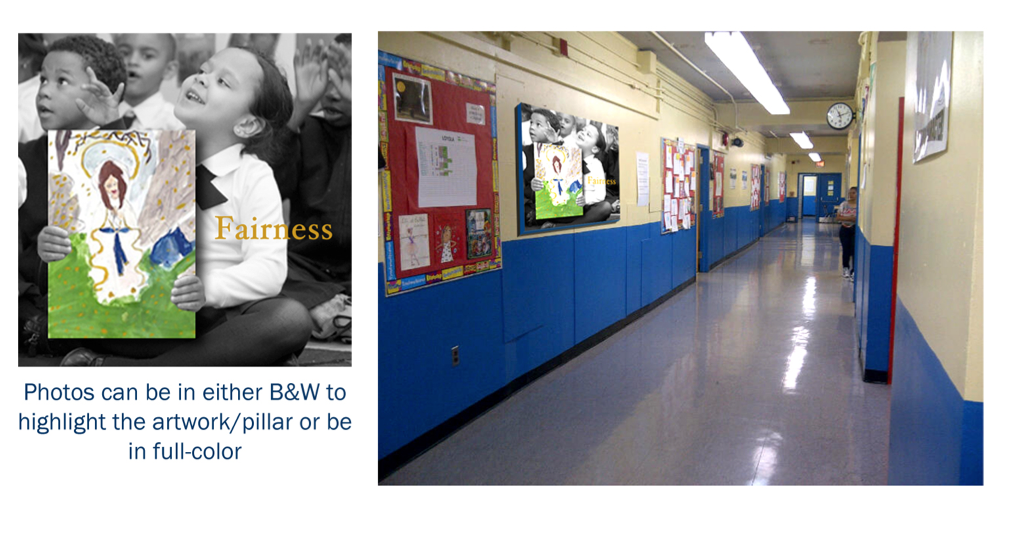 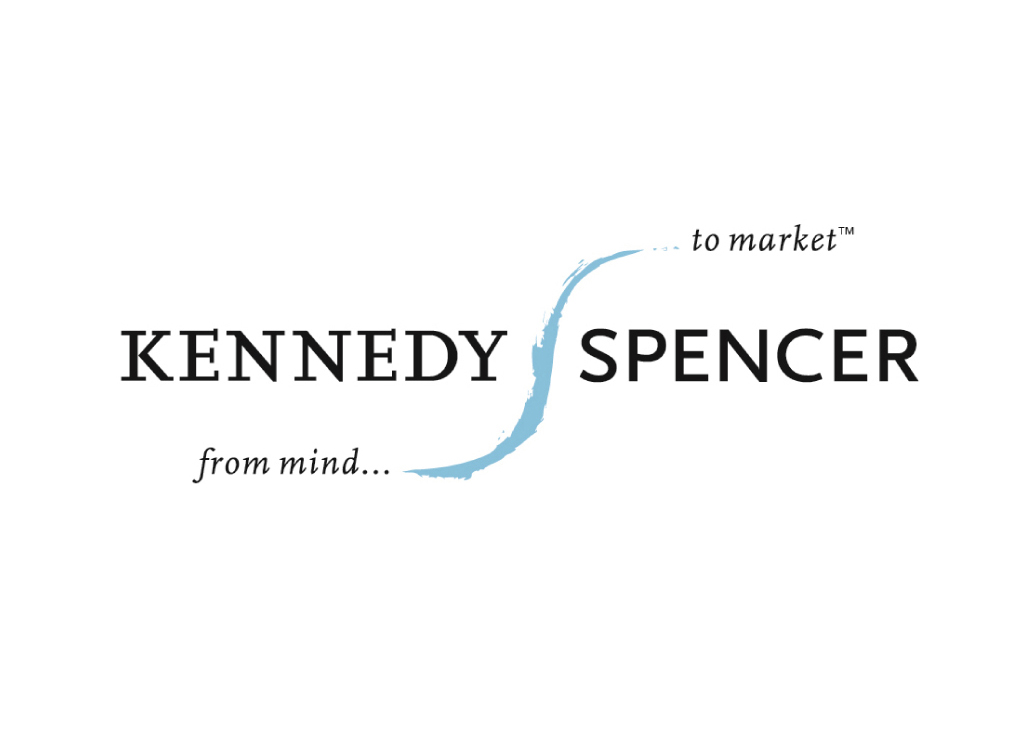 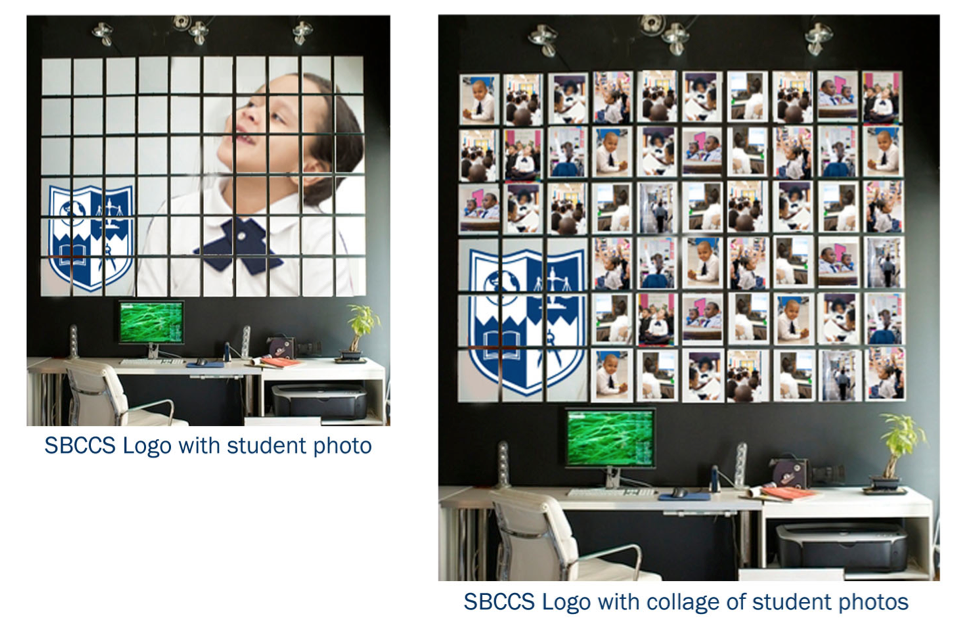 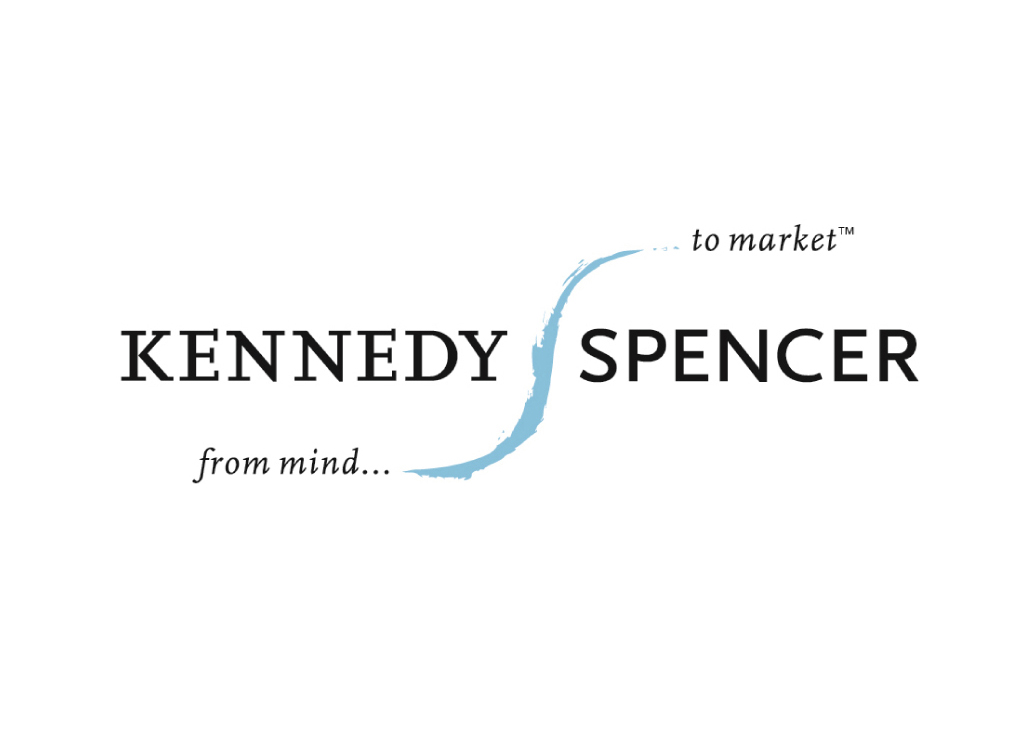 Ambassadors
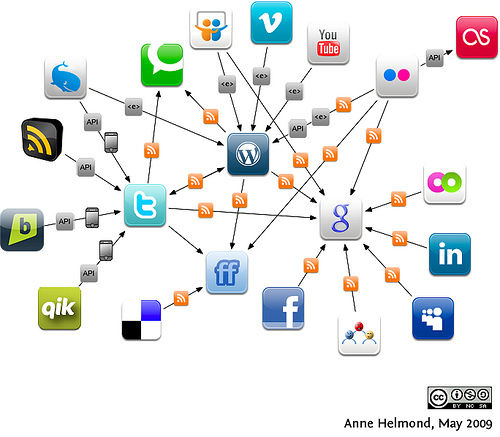 Board, staff, parents & community are your most effective ambassadors
Create value & community for them to help ensure they help market the school
“Six degrees campaign”
Develop “tool kits” that highlight information & key messages
Cross-functional parent/teacher/staff communities
Public speaking – formal and informal
Social networking
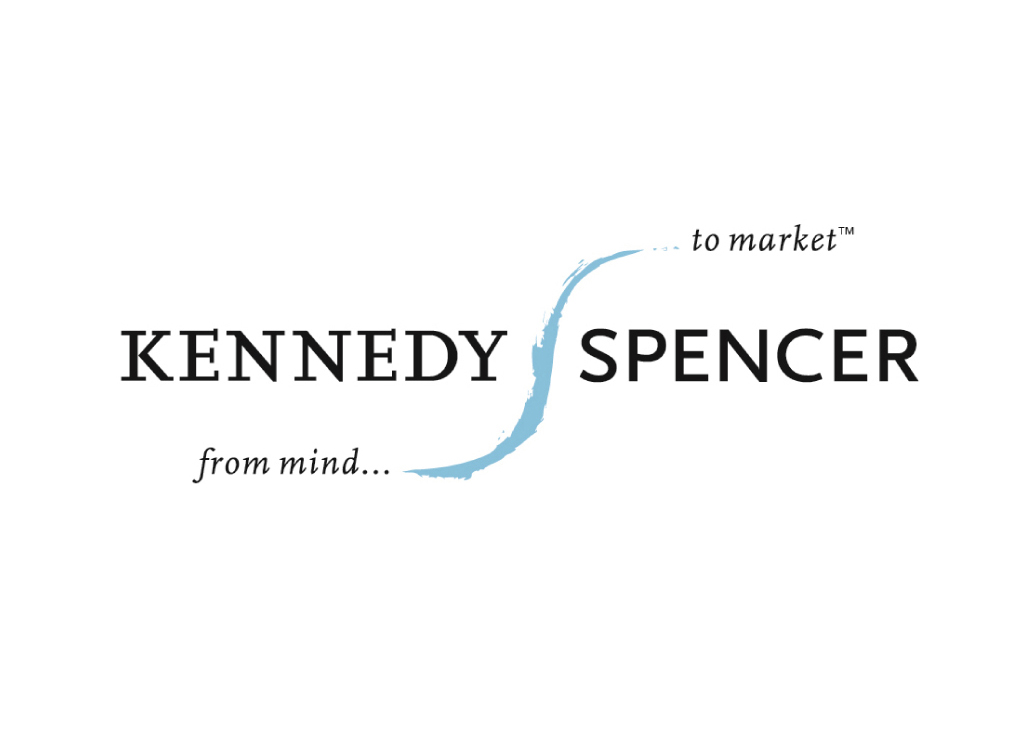 Media Ambassadors
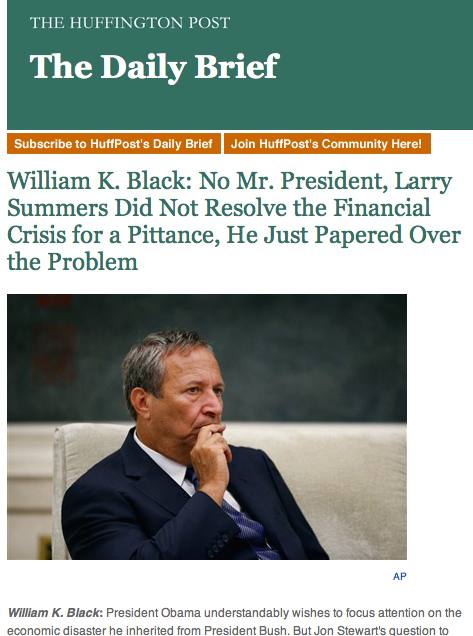 Simple, engaging press kits; video
Create “news”
Ensure events include news & media-worthy partners
Elected & education officials 
Artists 
Celebrated individuals
Strong parent and community contingent
Consistent
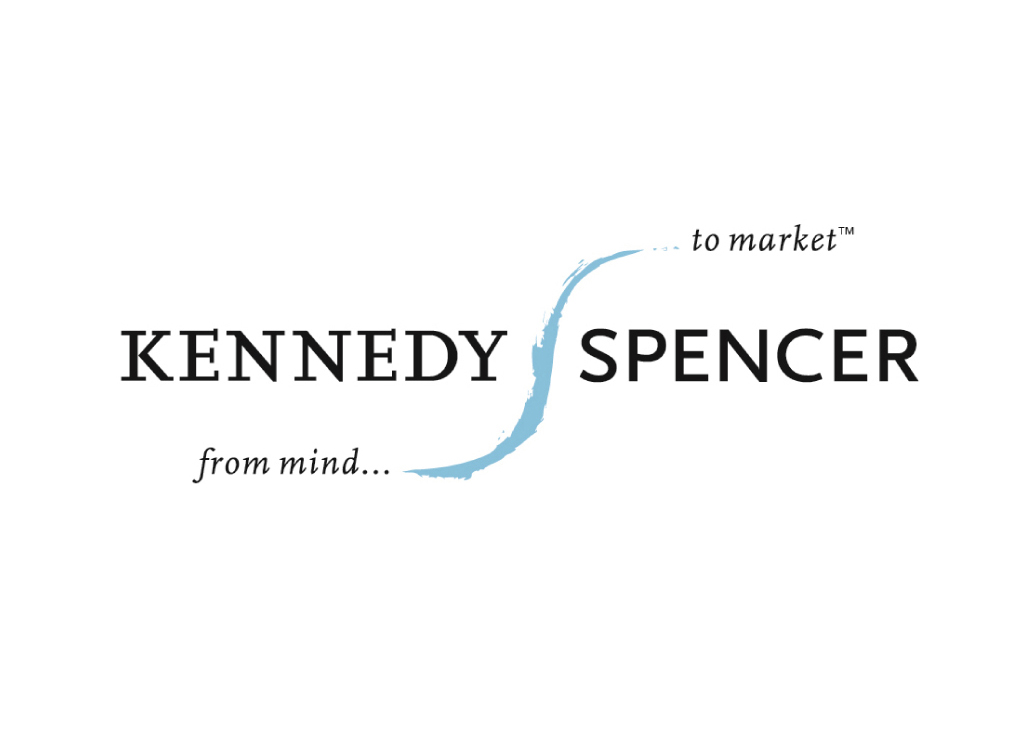 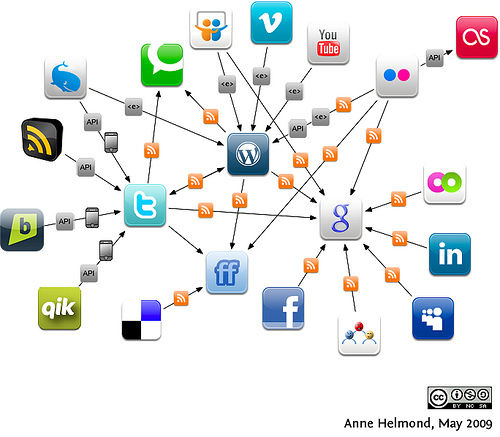 Social Media Strategy
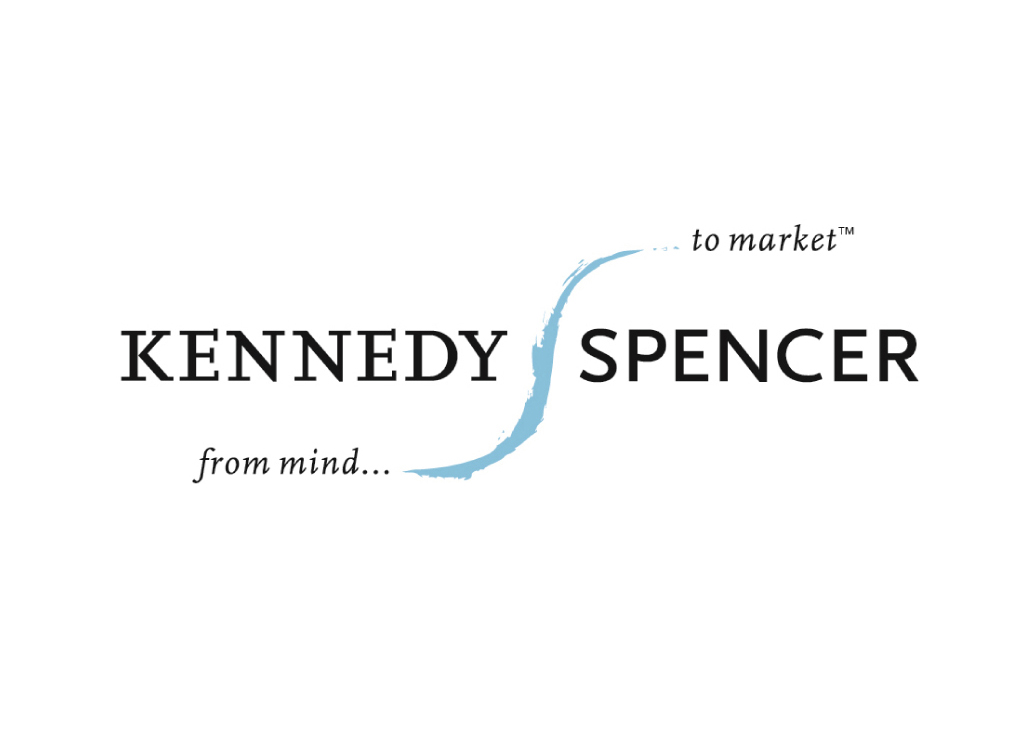 Social Media Strategy
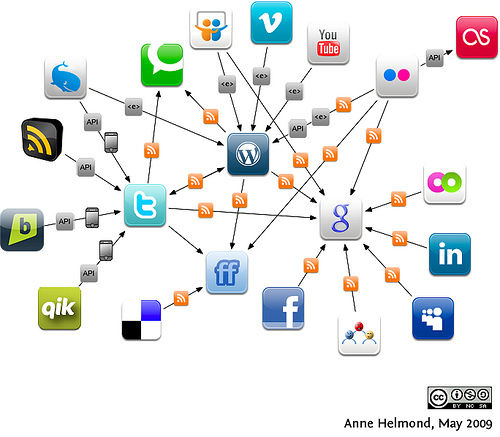 Consider your approach 
WHY social media?
Tell one story
Contests work! 
Engage, Engage, Engage!
Connecting to links and other sites will raise your “popularity”
Fansite vs. non-profit site
Student blog
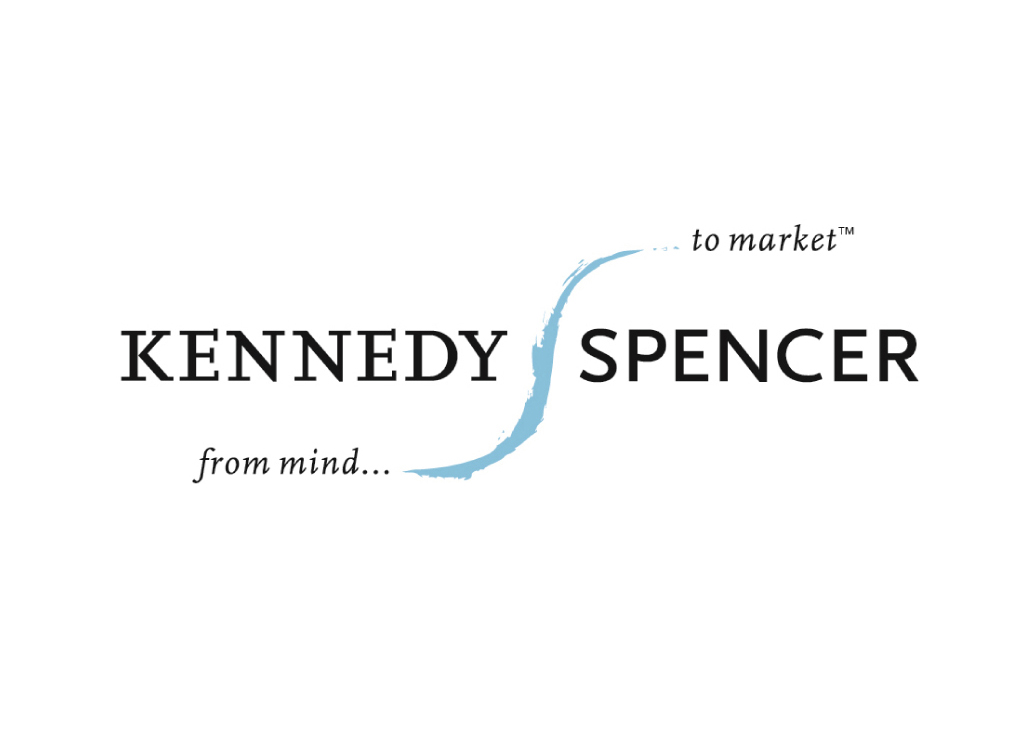 Simple, Consistent Contact
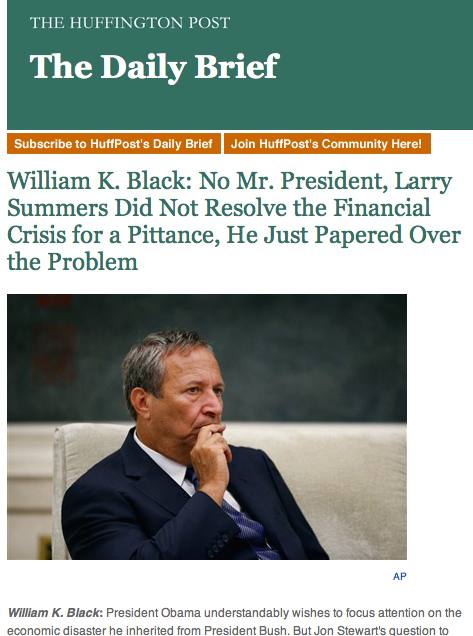 Constant Contact is a great resource
Very simple, monthly updates
Look & feel must be consistent
A picture is worth a million words
Video clips are even stronger, but be careful of size requirements
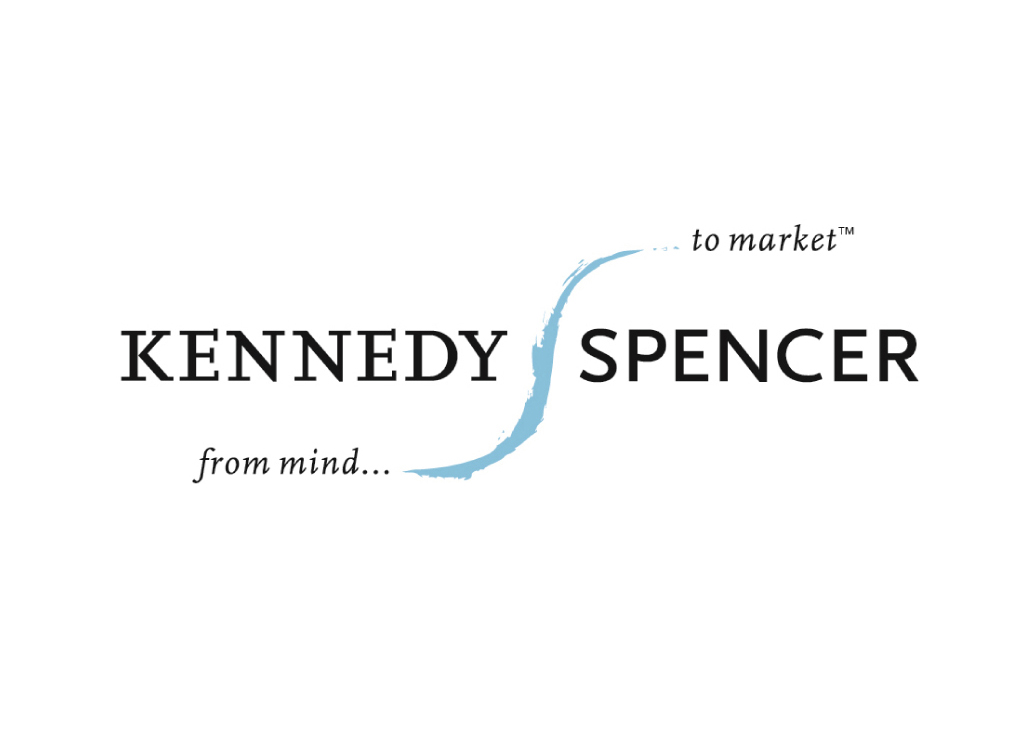 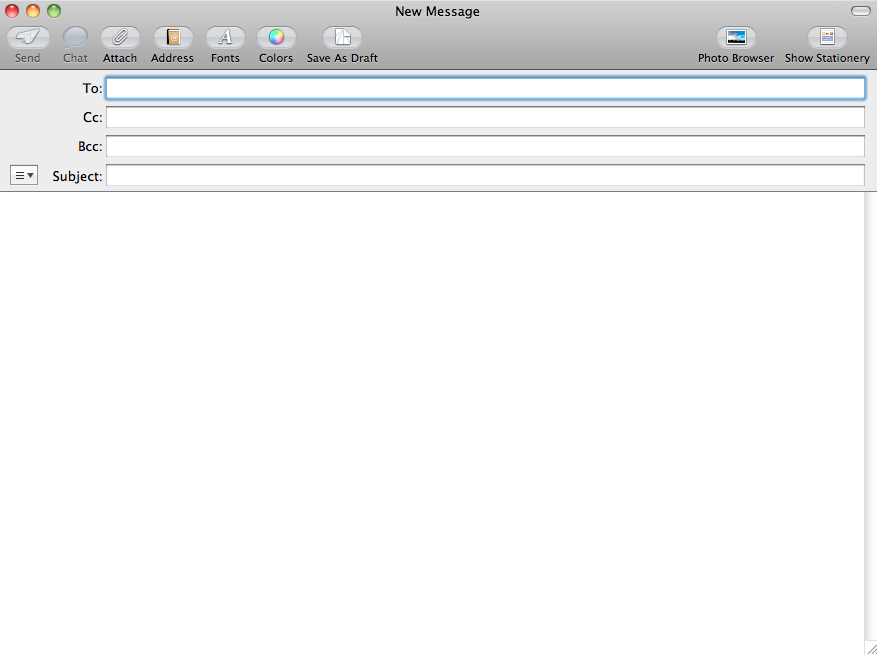 Email Communication
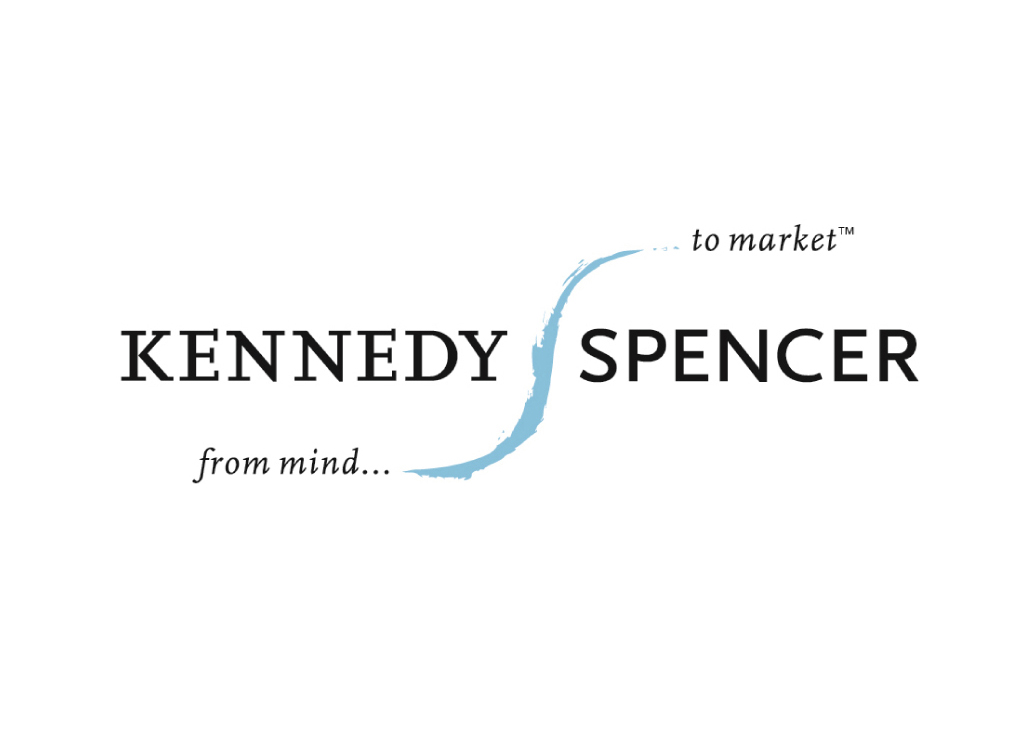 Website & Online
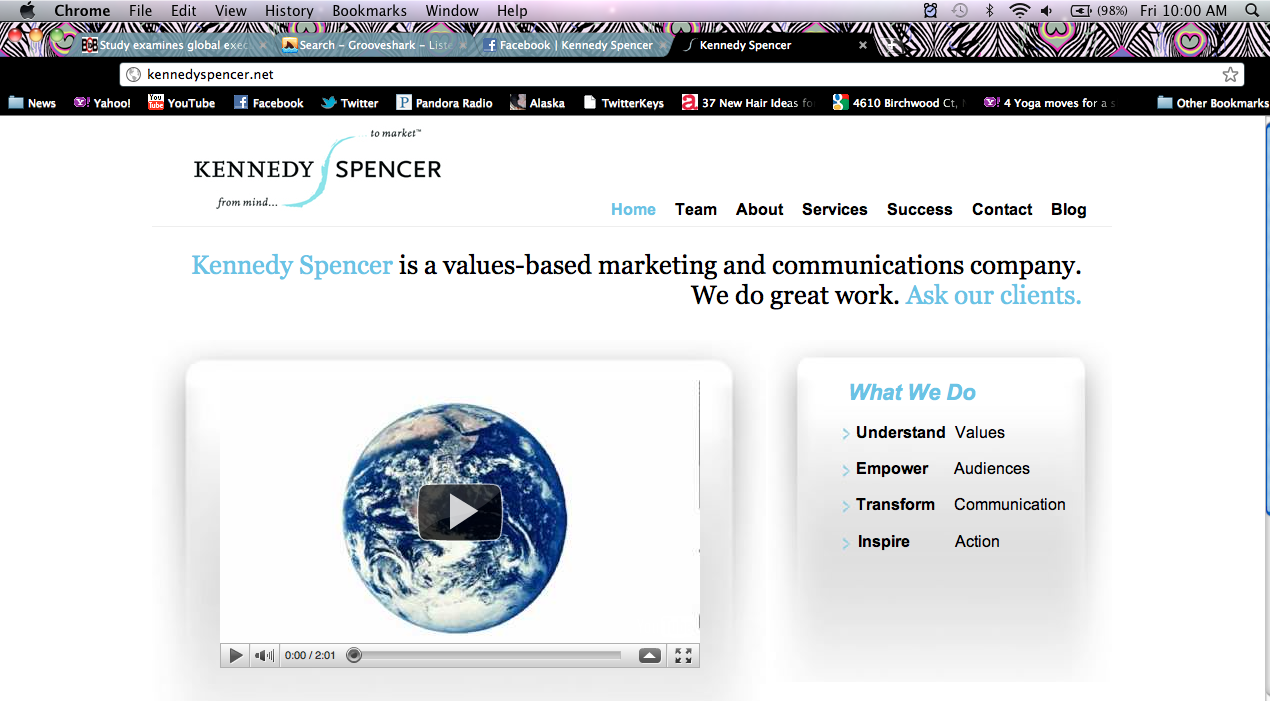 Home and team page most viewed
Clear, simple, “mobile-ready” 
Very simple video on home page
Easy to navigate, support, give & engage
Rule of thumb: 2 clicks away
Where’s the WOW?!
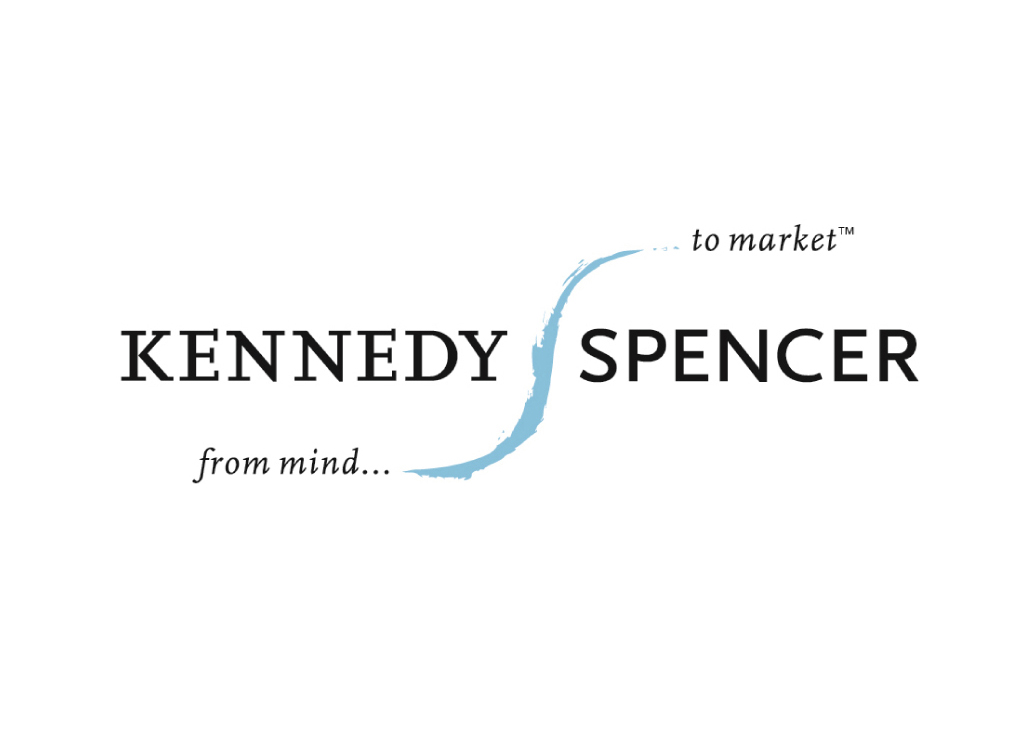 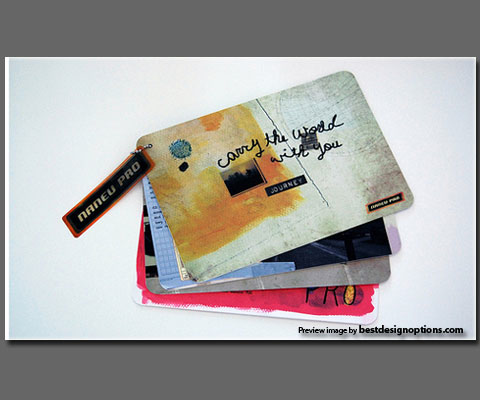 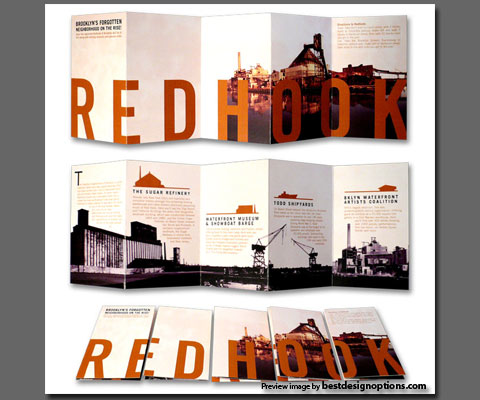 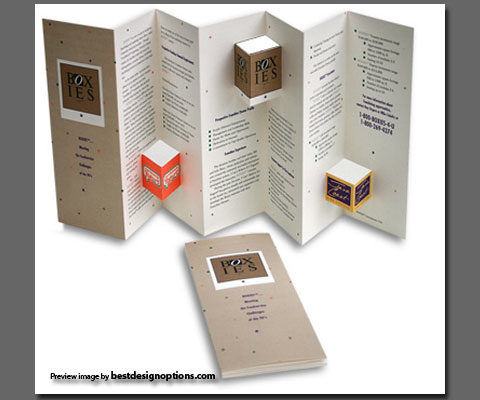 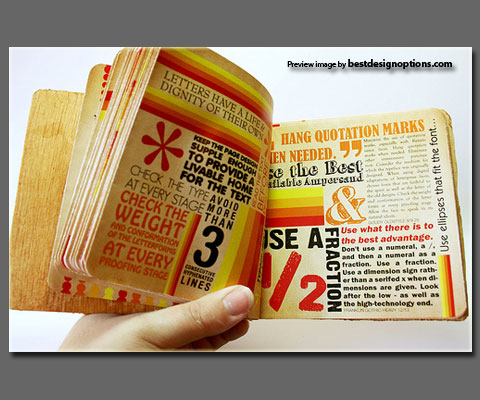 Executing Success
Ambassadors
Arm them with the messages & goals
Keep them informed; Solicit feedback

STRATEGICALLY Launch Campaign
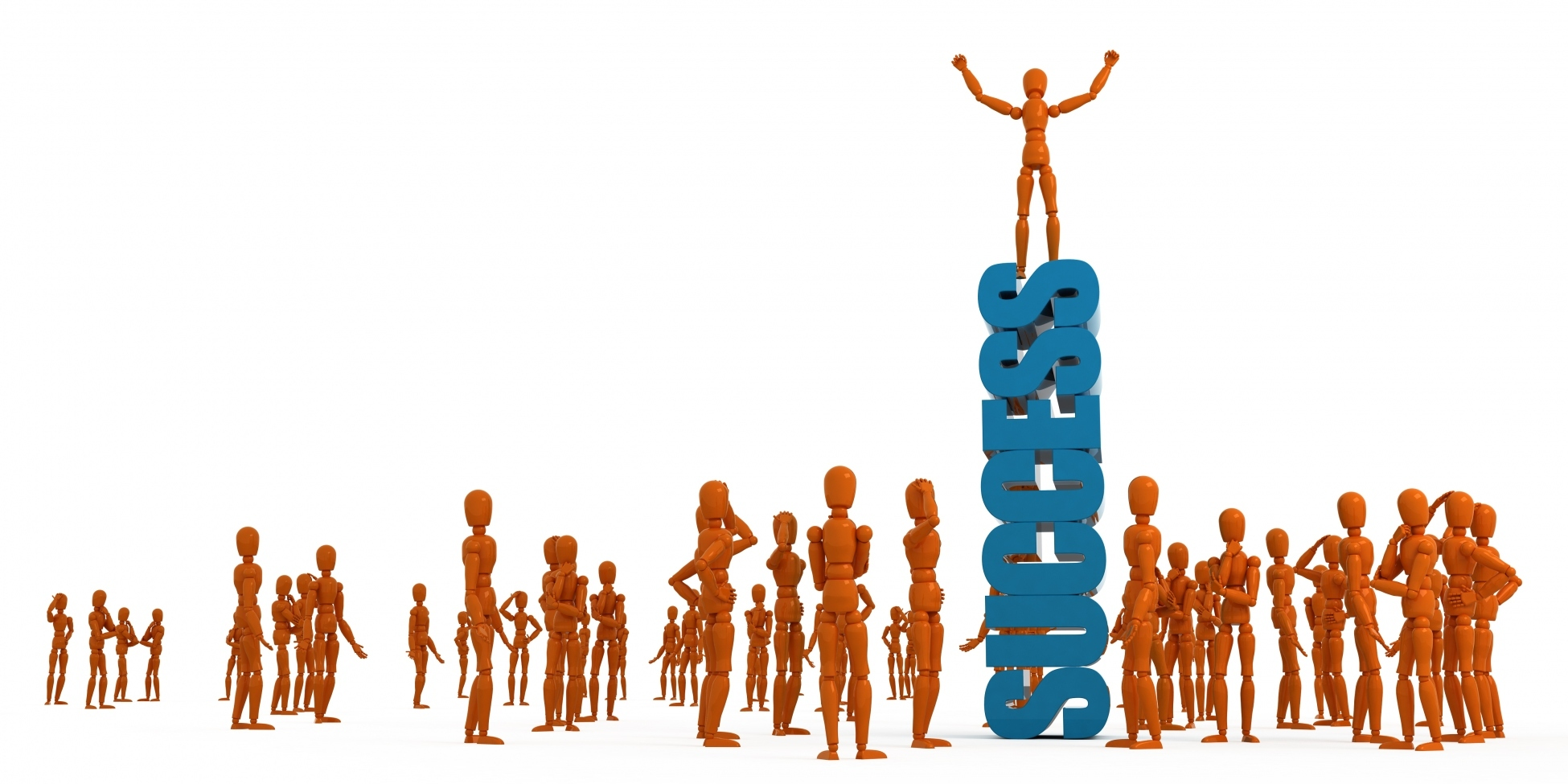 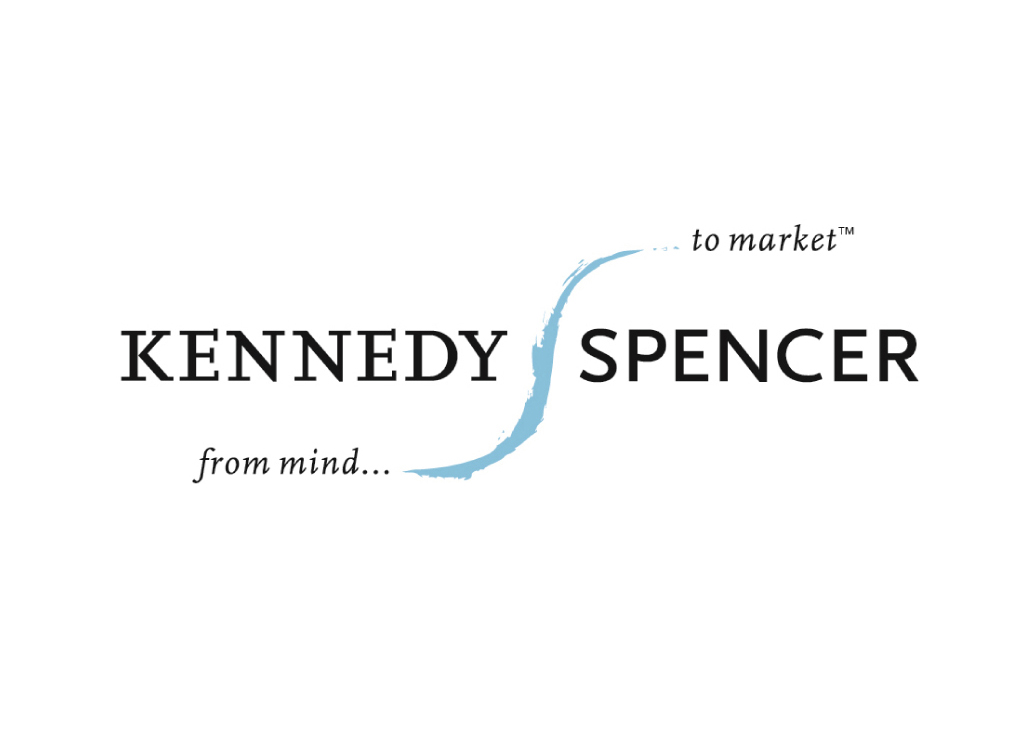 REMEMBER
Message Matters Most

Determine Goals

Identify & Analyze Audiences

Start with The “Big Bang”
	-Trigger the Emotion

Follow-up is Critical
	-Build and Sustain the Value
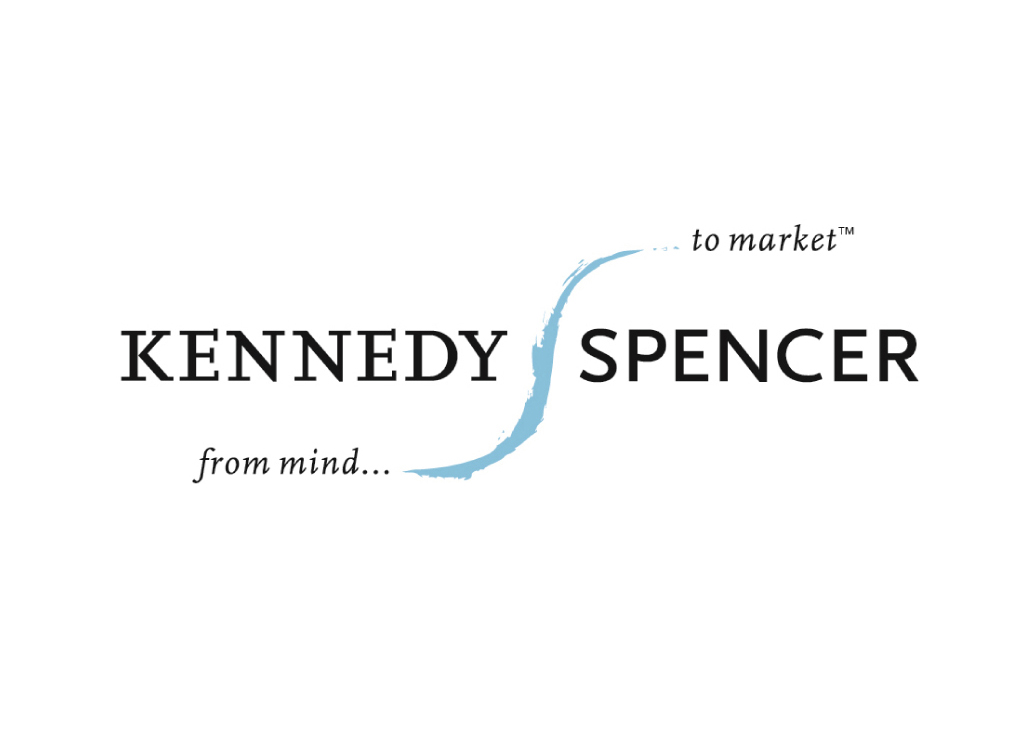 THANK
YOU!

Kennedy Spencer
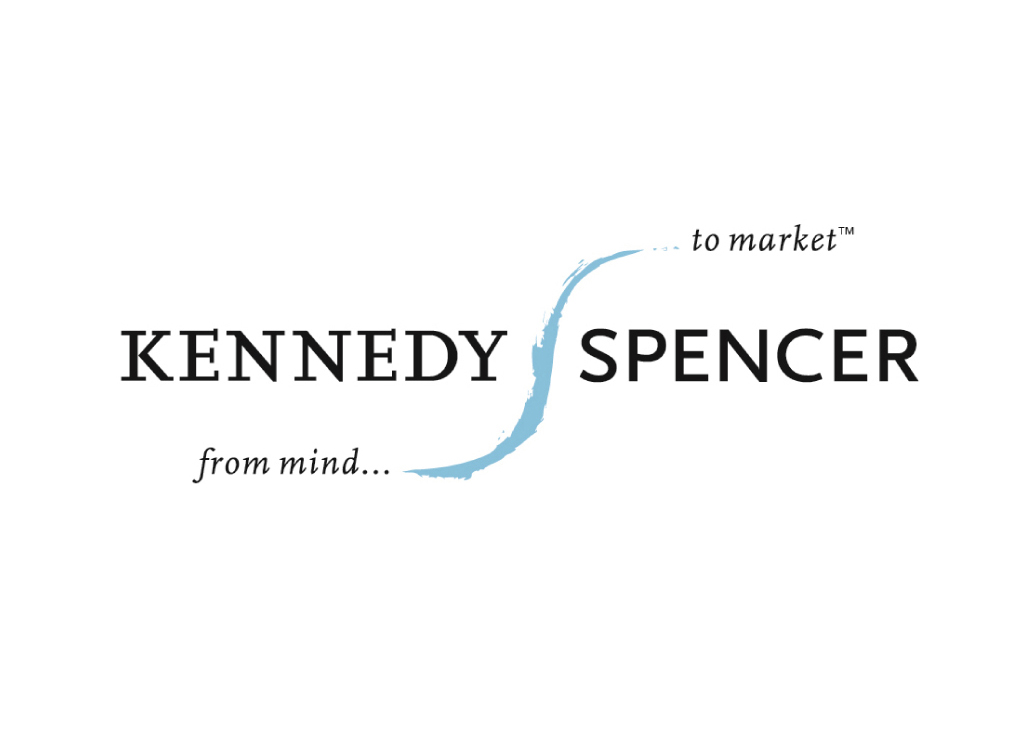 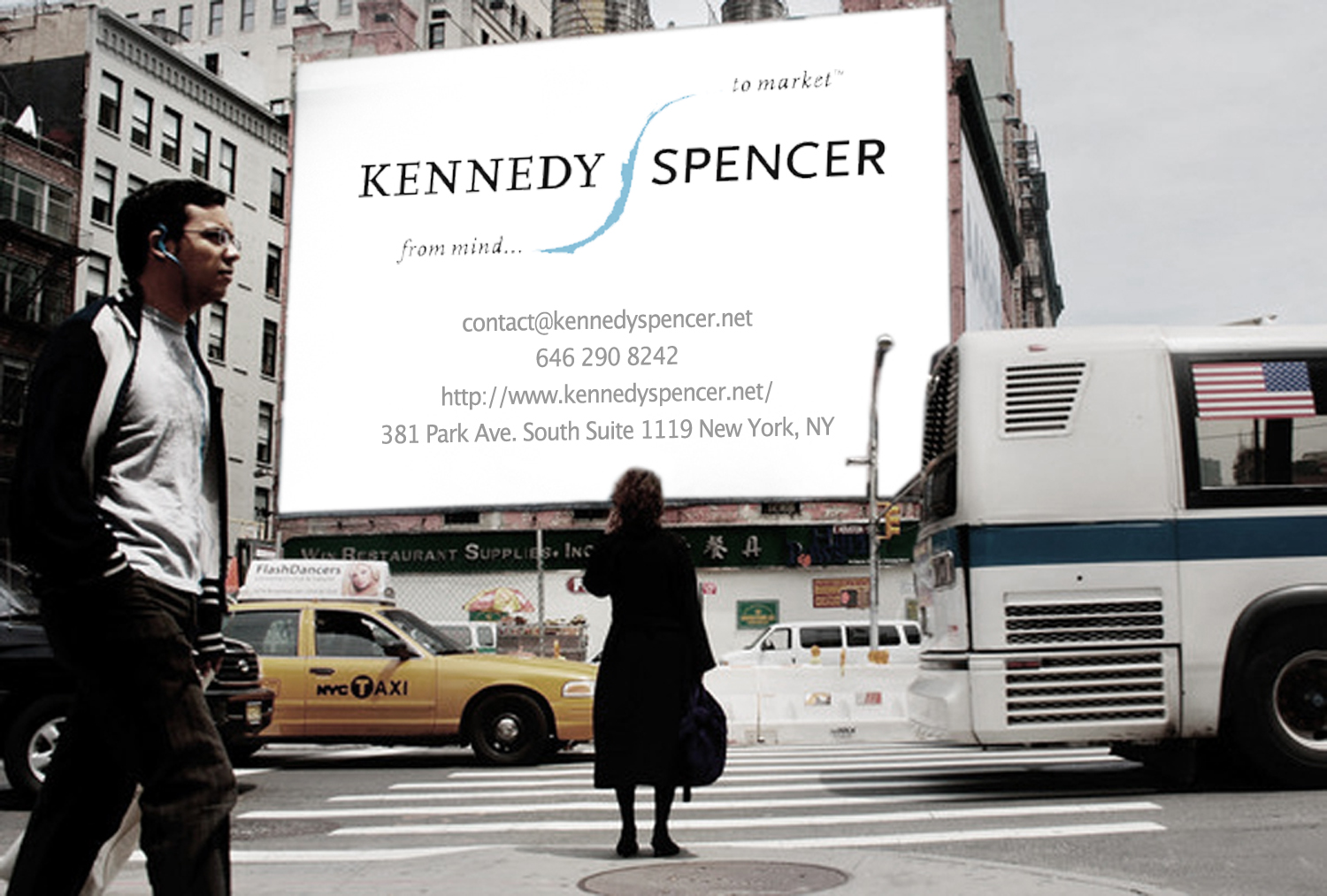